Validating Thermospheric Neutral Density Models using GEODYN’s Precision Orbit Determination
Z.C. Waldron1, K. Garcia-Sage2, E.K. Sutton1, J.P. Thayer1, V. Ray1,
CCMC, and the GEODYN Teams

1 CU Boulder Space Weather Technology, Research, and Education Center
2 NASA Goddard, Space Weather Laboratory, Community Coordinated Modeling Center
Project Goals
Develop a methodology and tool that can use GEODYN’s POD to validate upper atmospheric density models
Allow POD program to access many density models while remaining user-friendly
Perform a case-study validation using ICESat-2

Contributors
Space Weather Technology, Research, Education Center (SWx TREC) Gas-Vehicles Interaction Team
CCMC and the Kamodo Team
GSFC Geodesy and Geophysics Laboratory
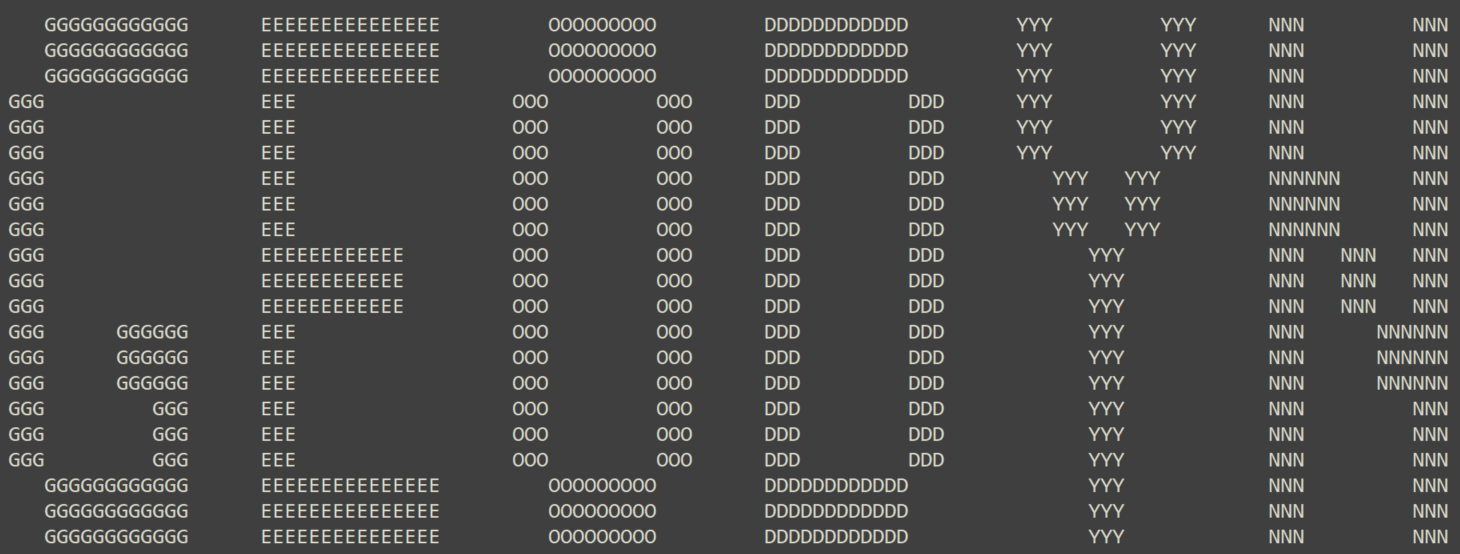 GEODYN ASCII art from an output file
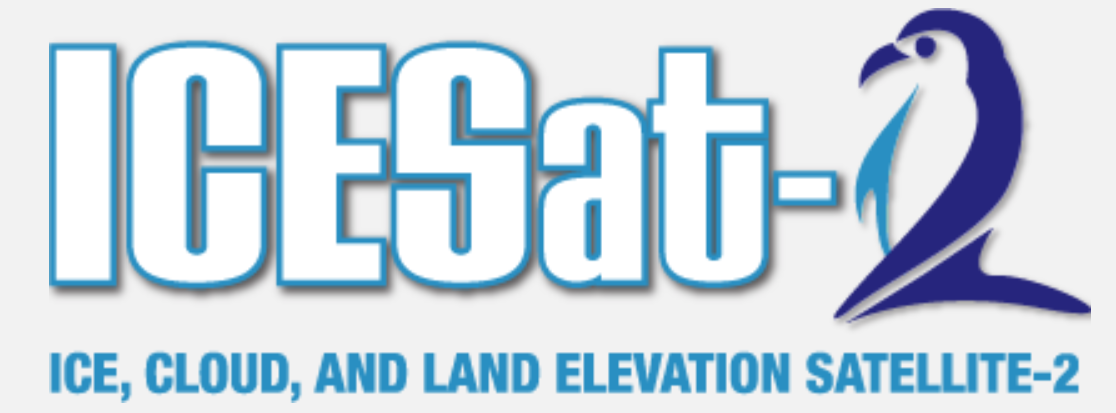 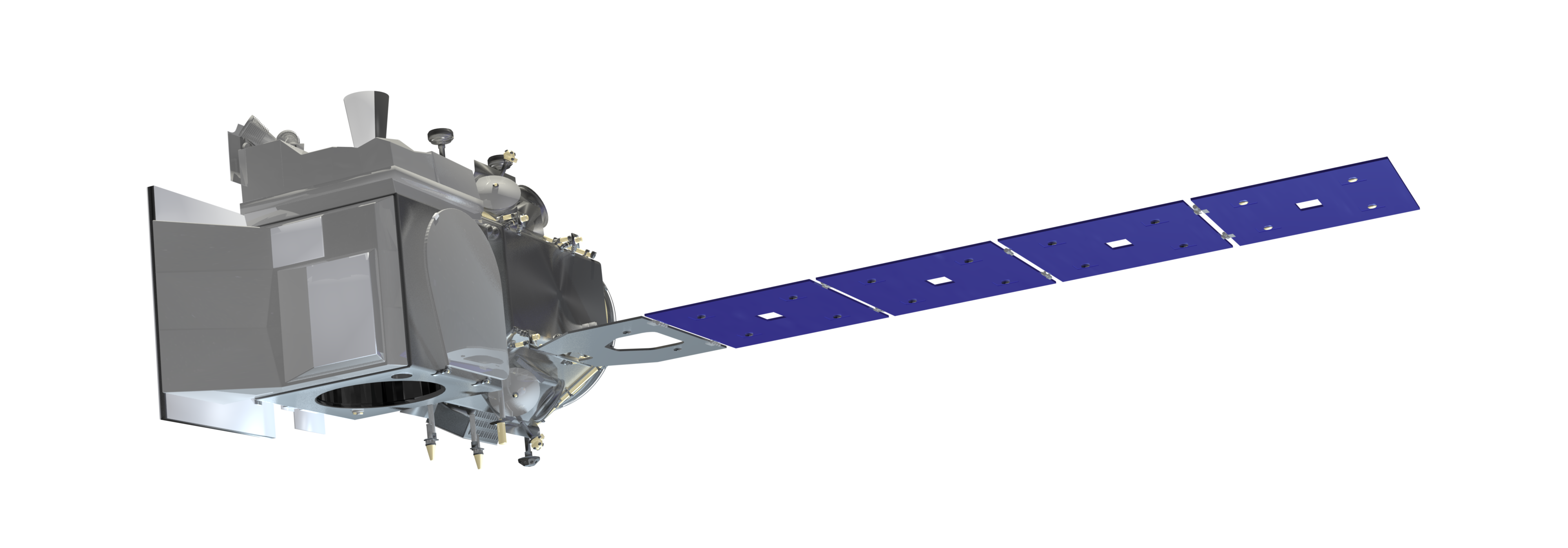 Image and logo from the ICESat-2 Visualization Gallery
Validation as Motivation
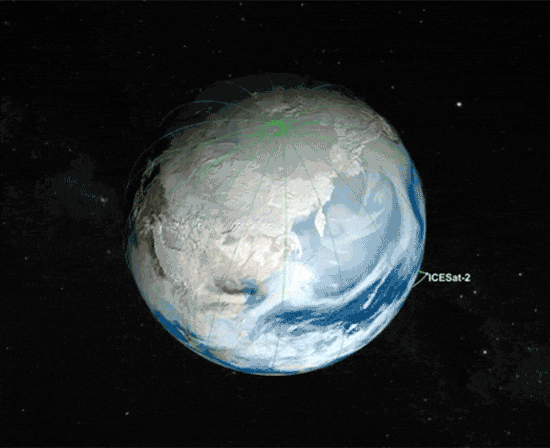 Leverages the high-precision nature of space geodetic POD, but refashioned to focus on satellite drag and density model validation.

Takes advantage of the global coverage becoming available through other GNSS-enabled satellites

Almost any high-quality POD solution can theoretically be used for density model validation through this new tool
Animated GIF of the ICESat-2’s Polar Orbit from
the ICESat-2 Visualization Gallery
Step 1:  Prepare GEODYN II for drag study using ICESAT-2 input parameters

Step 2: Use different density models to 
re-determine the ICESat-2 orbit using GEODYN

Step 3: Perform the Validation
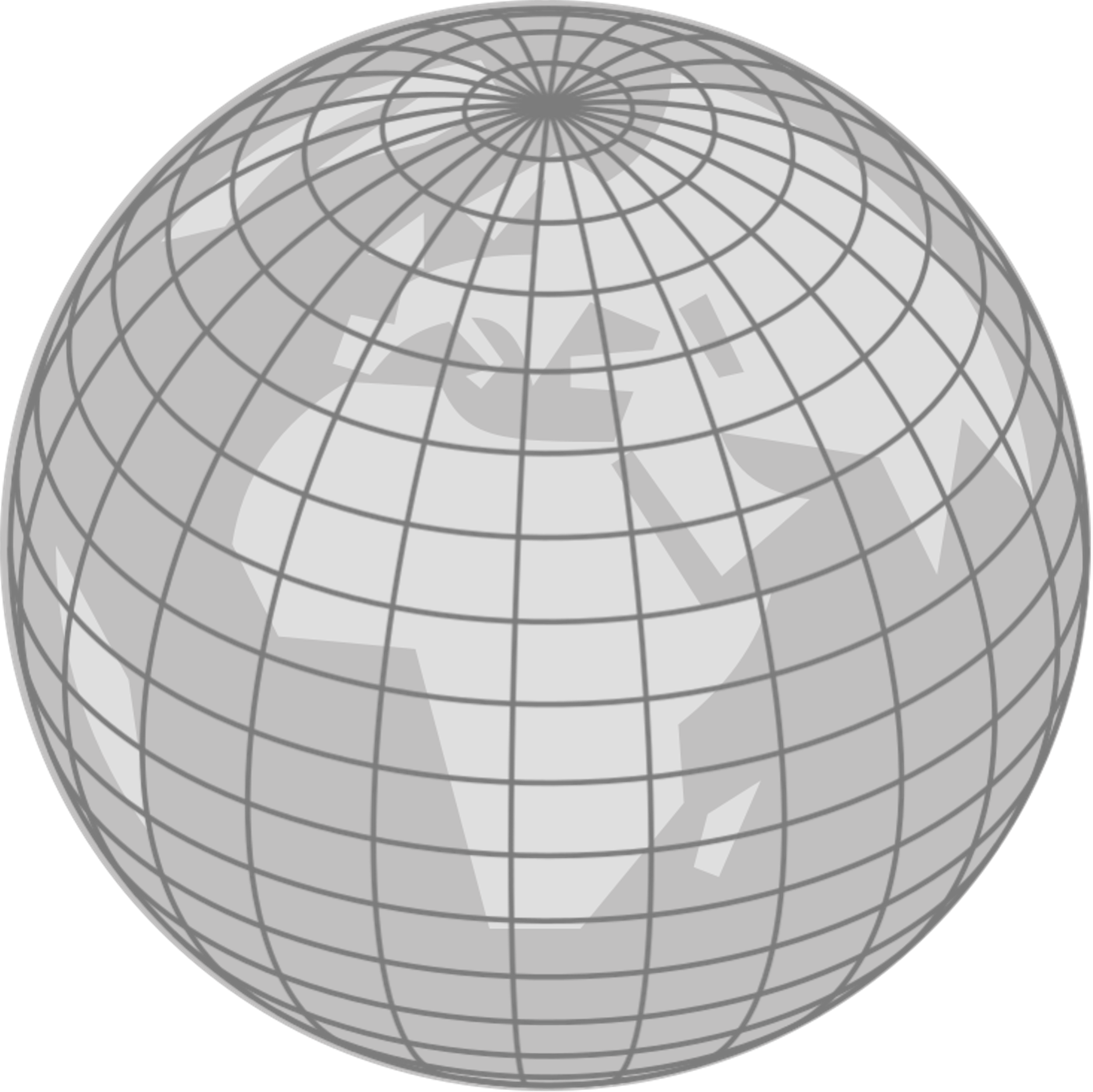 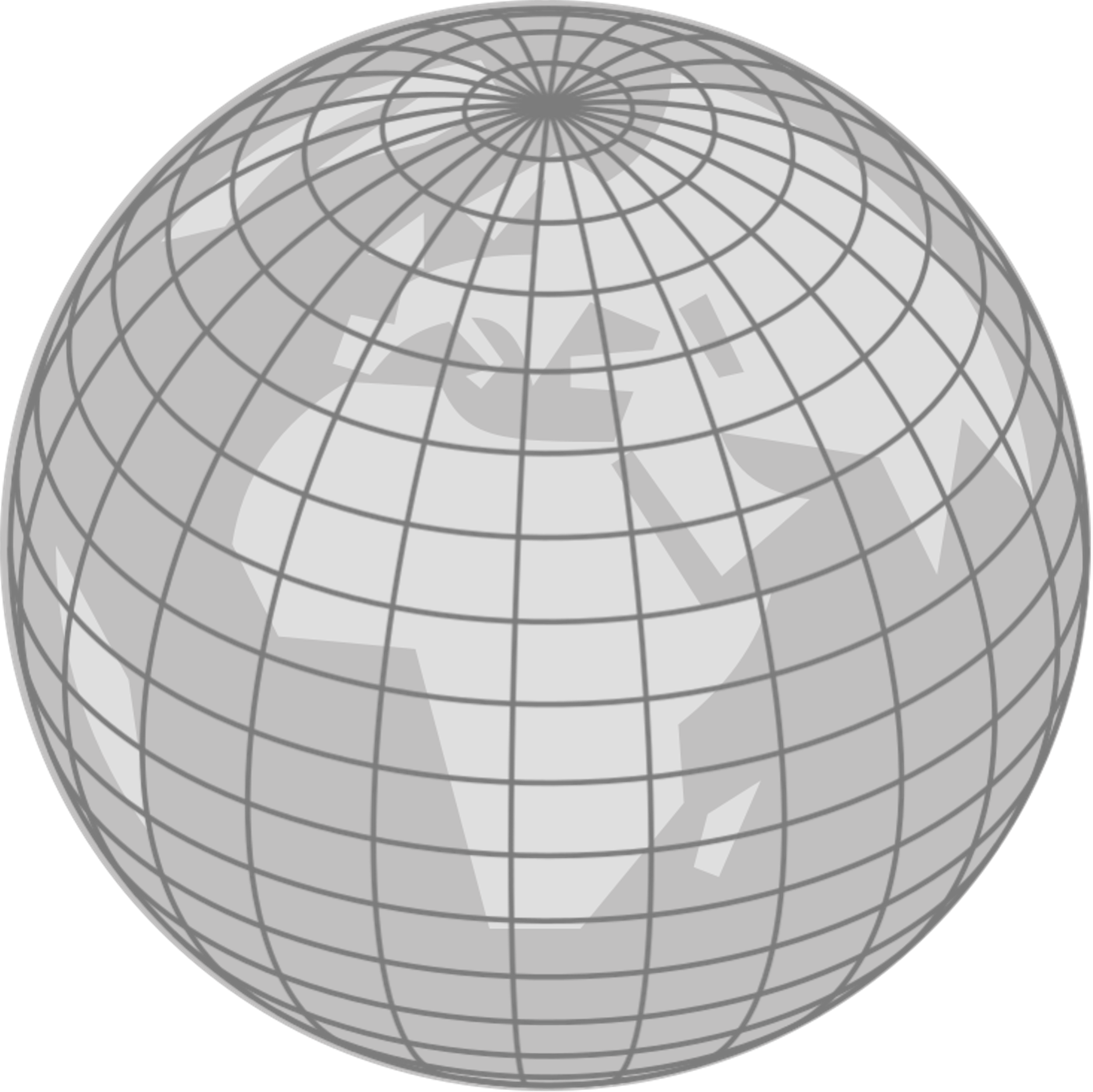 ICESat-2 Mission POD:
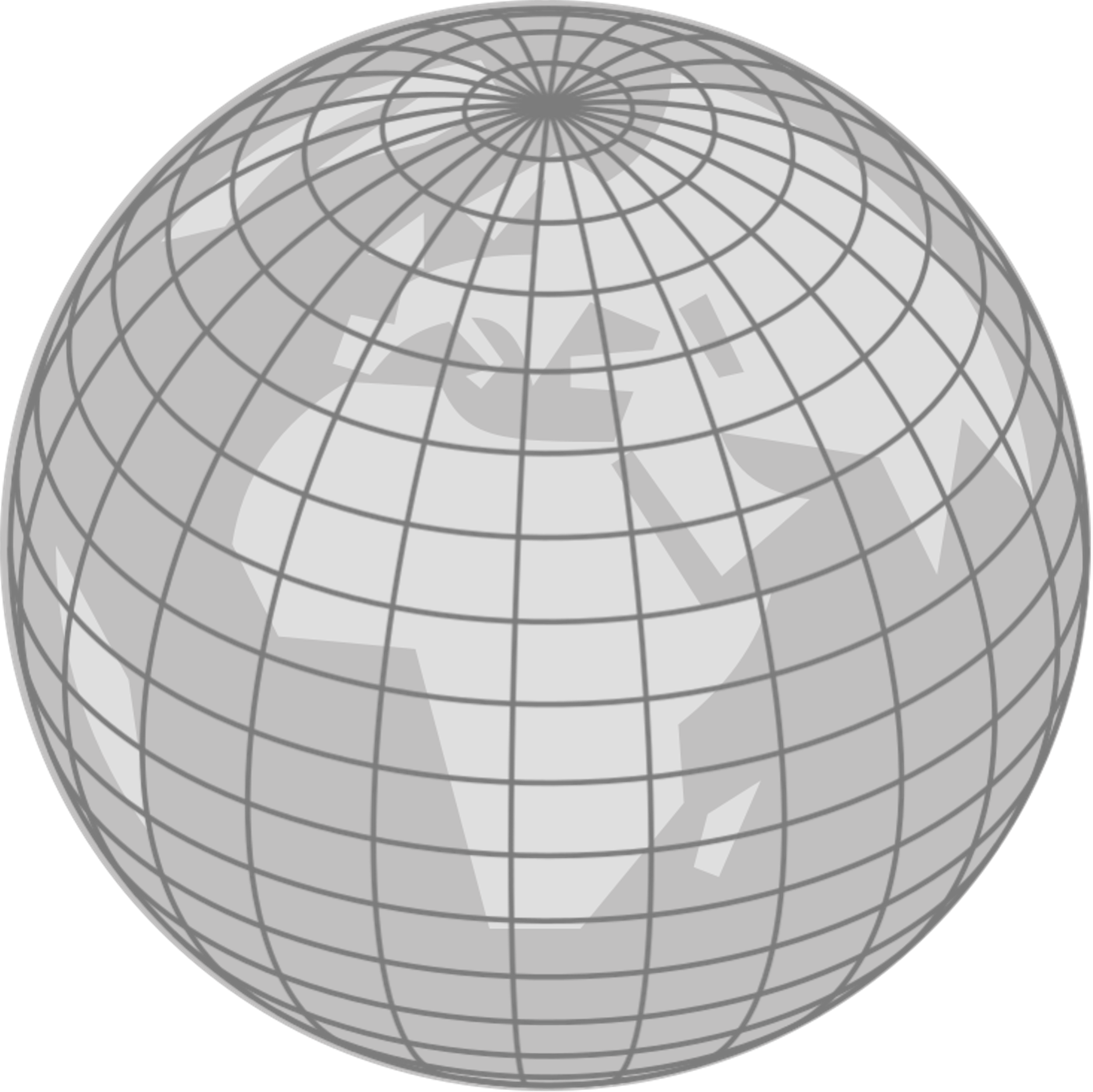 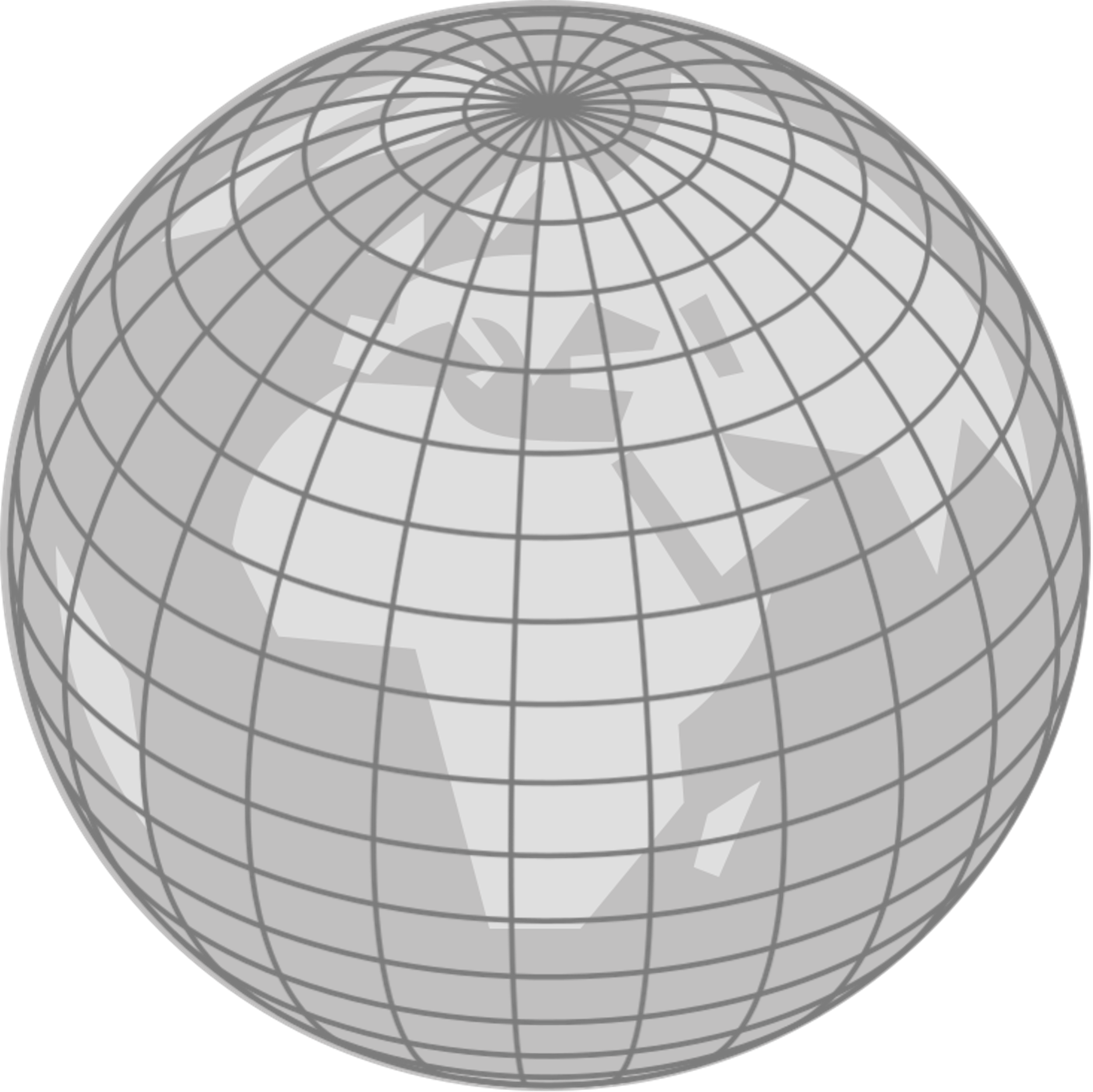 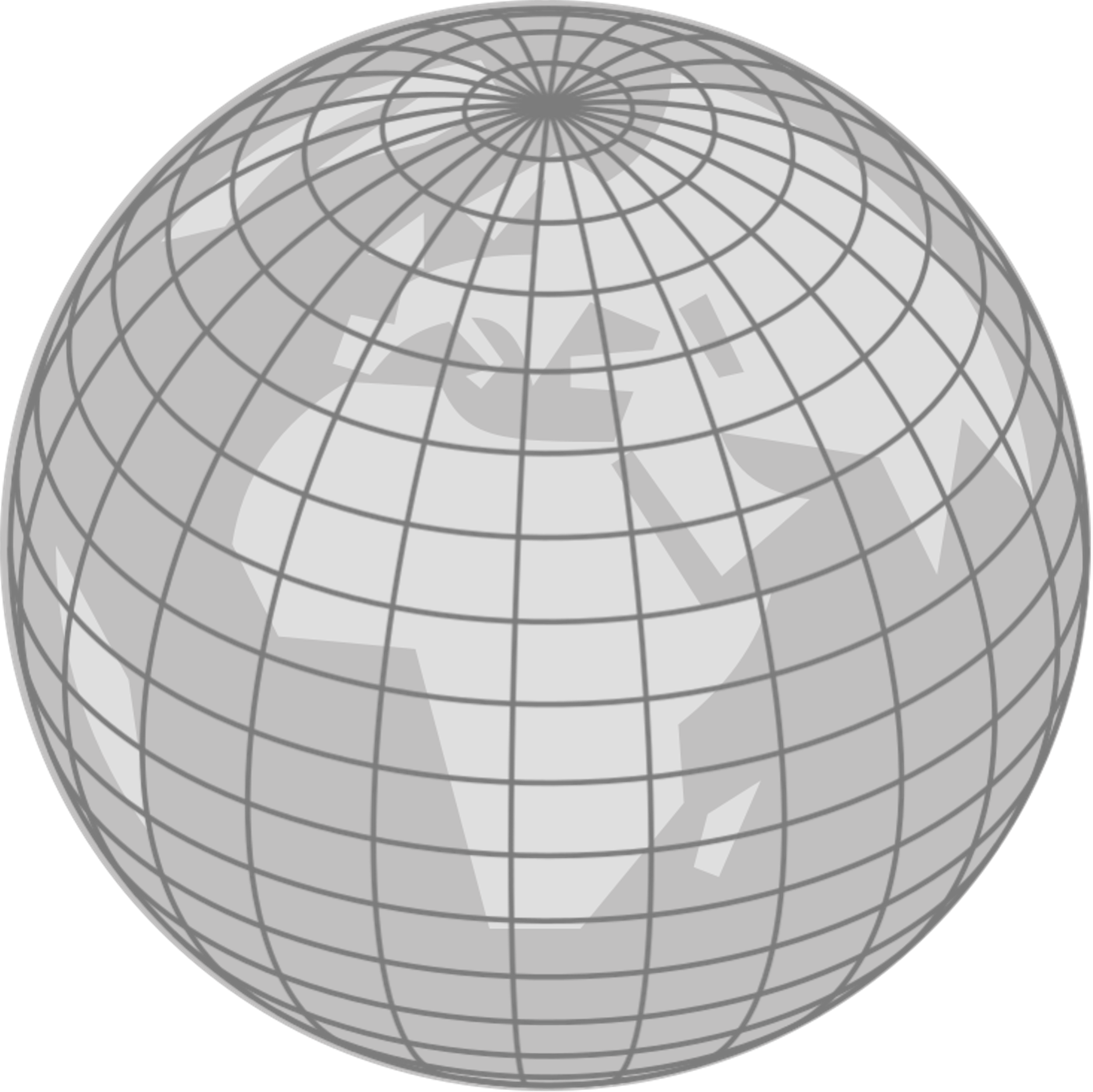 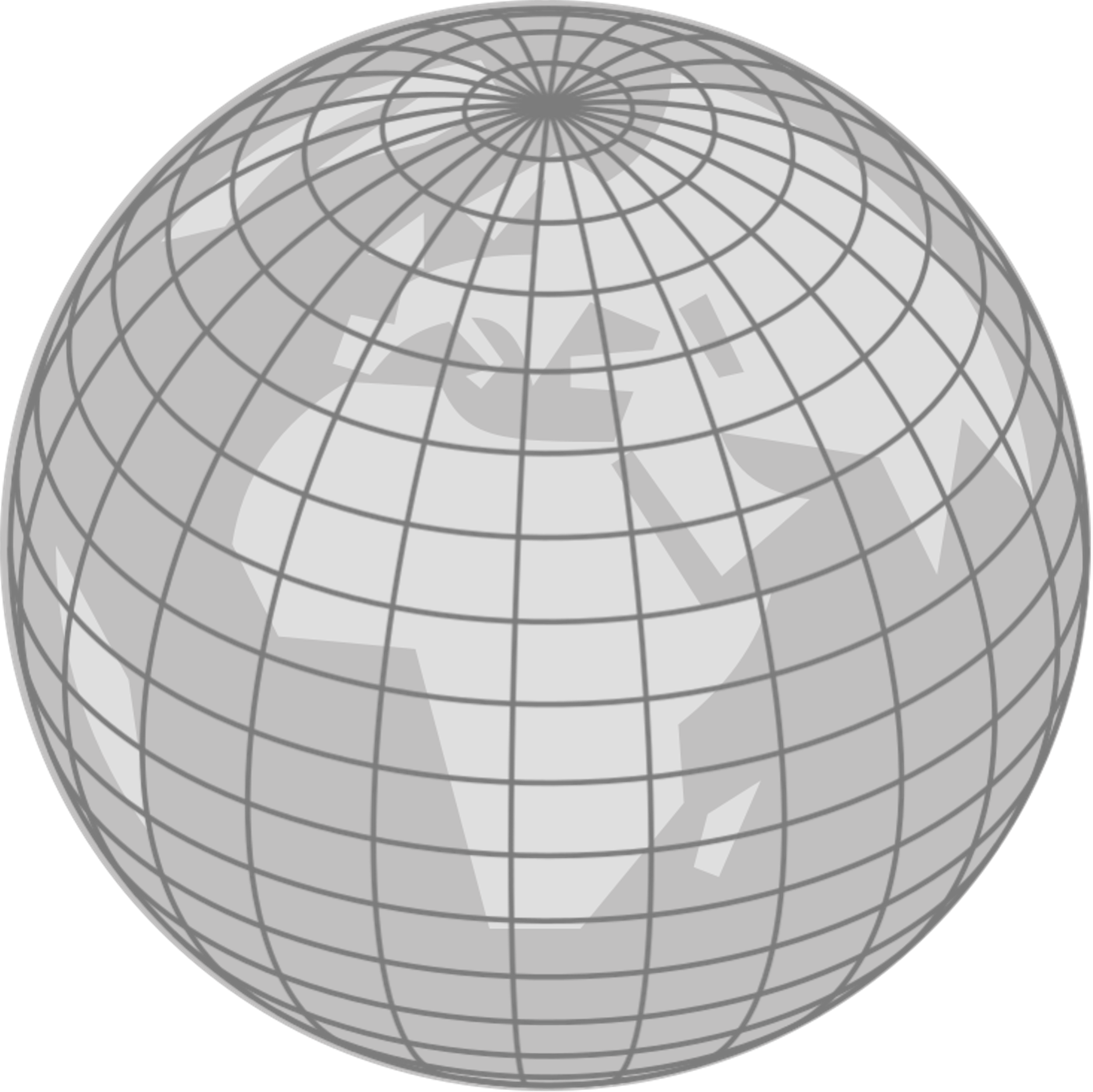 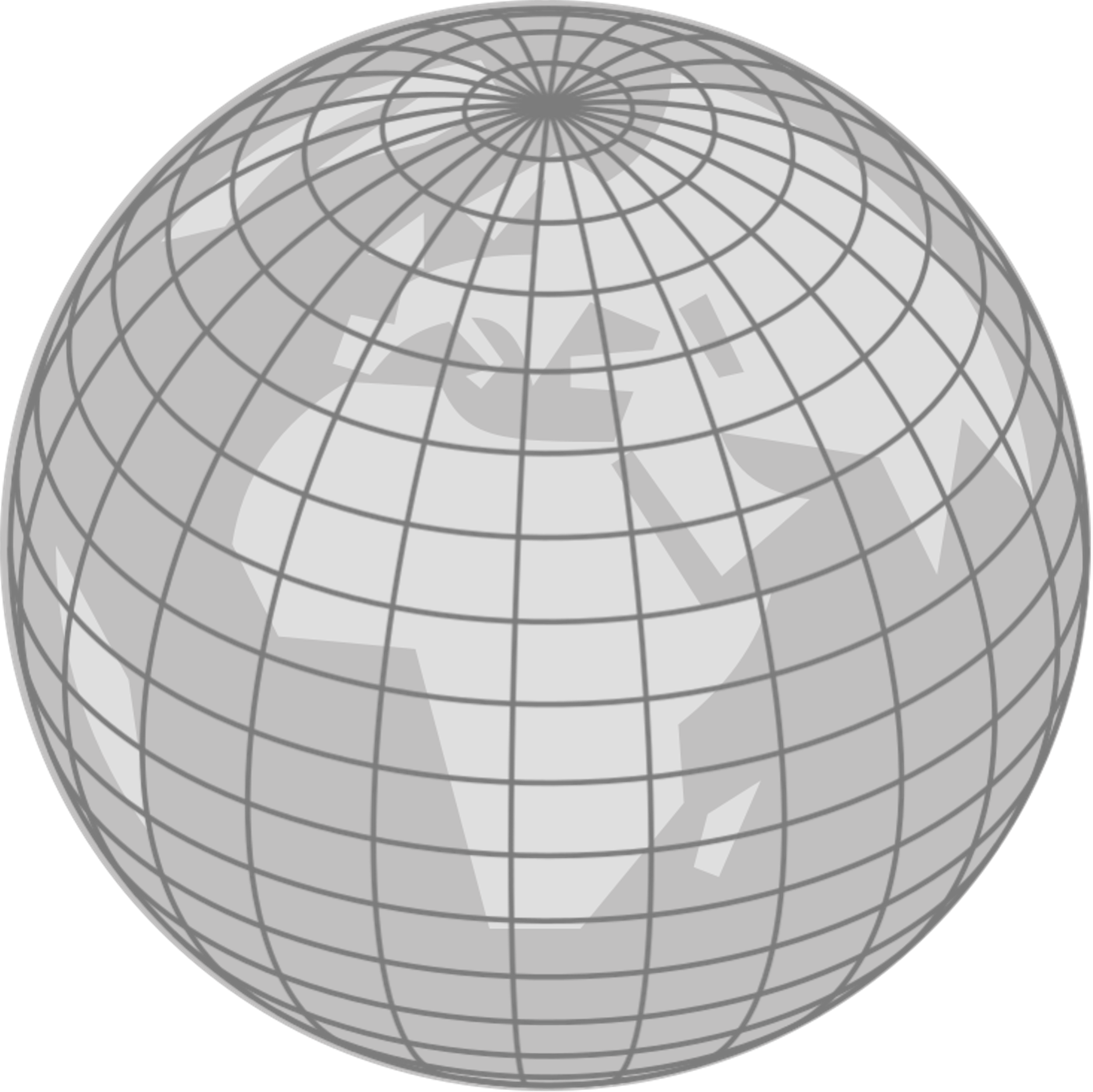 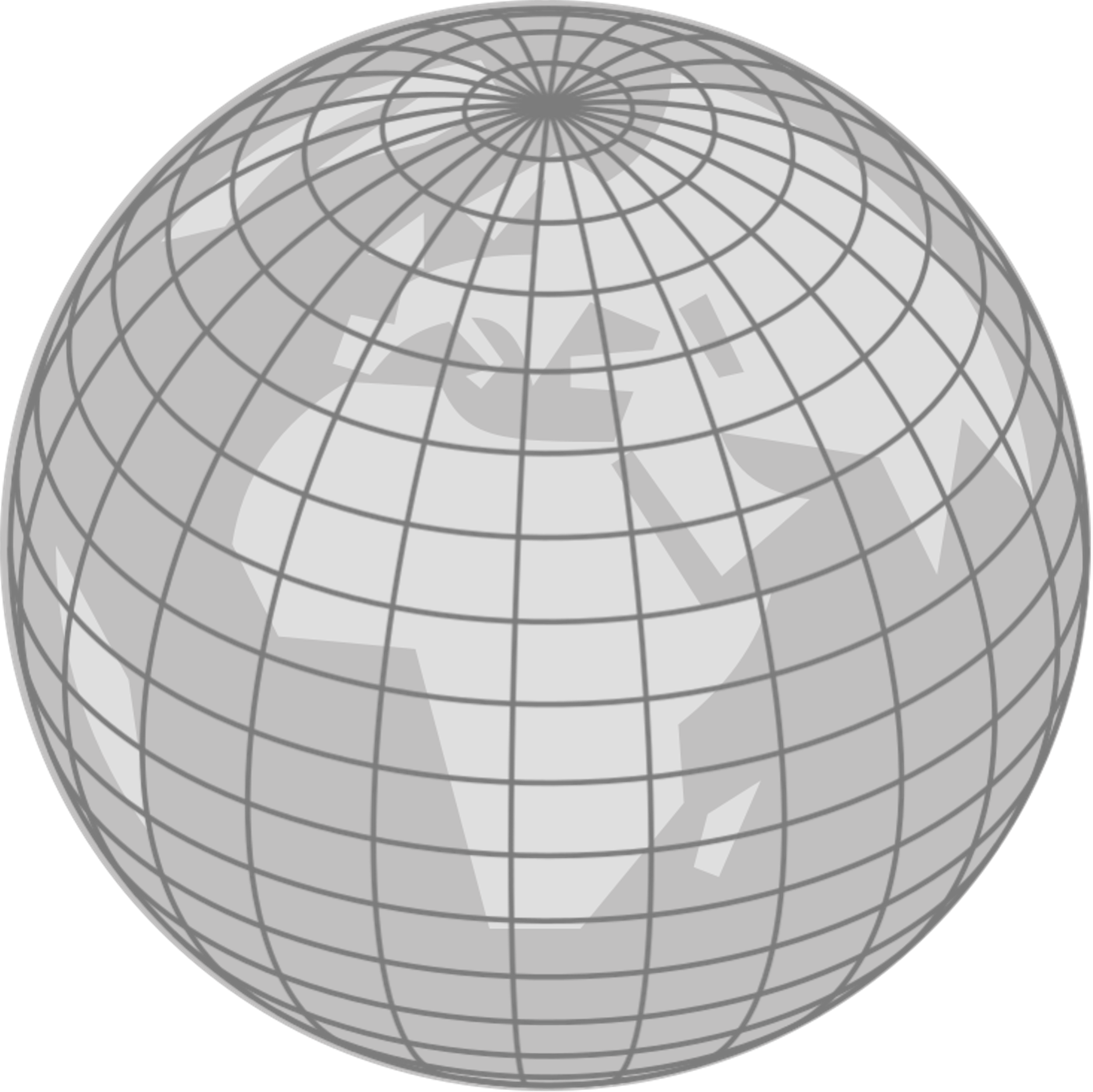 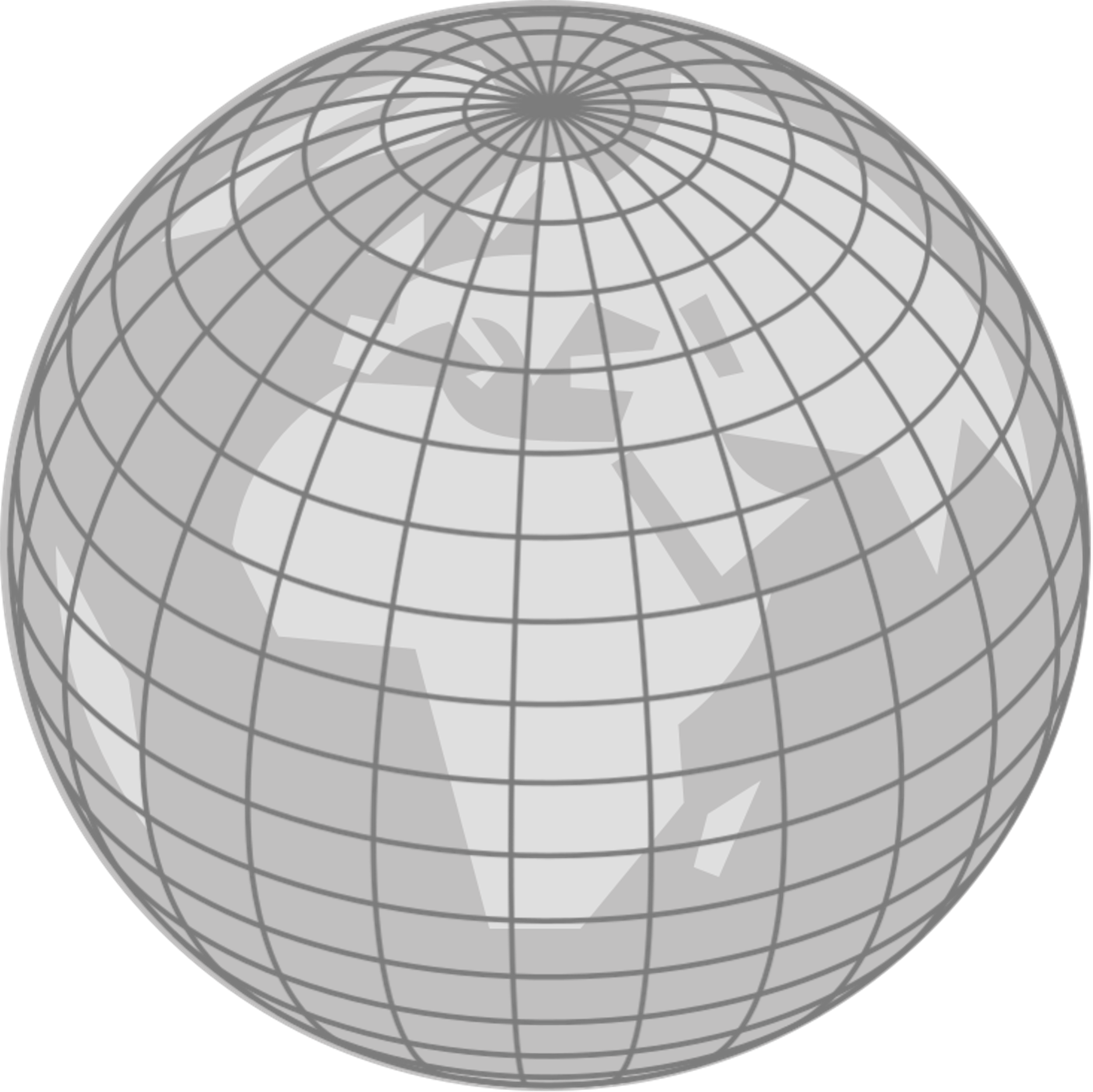 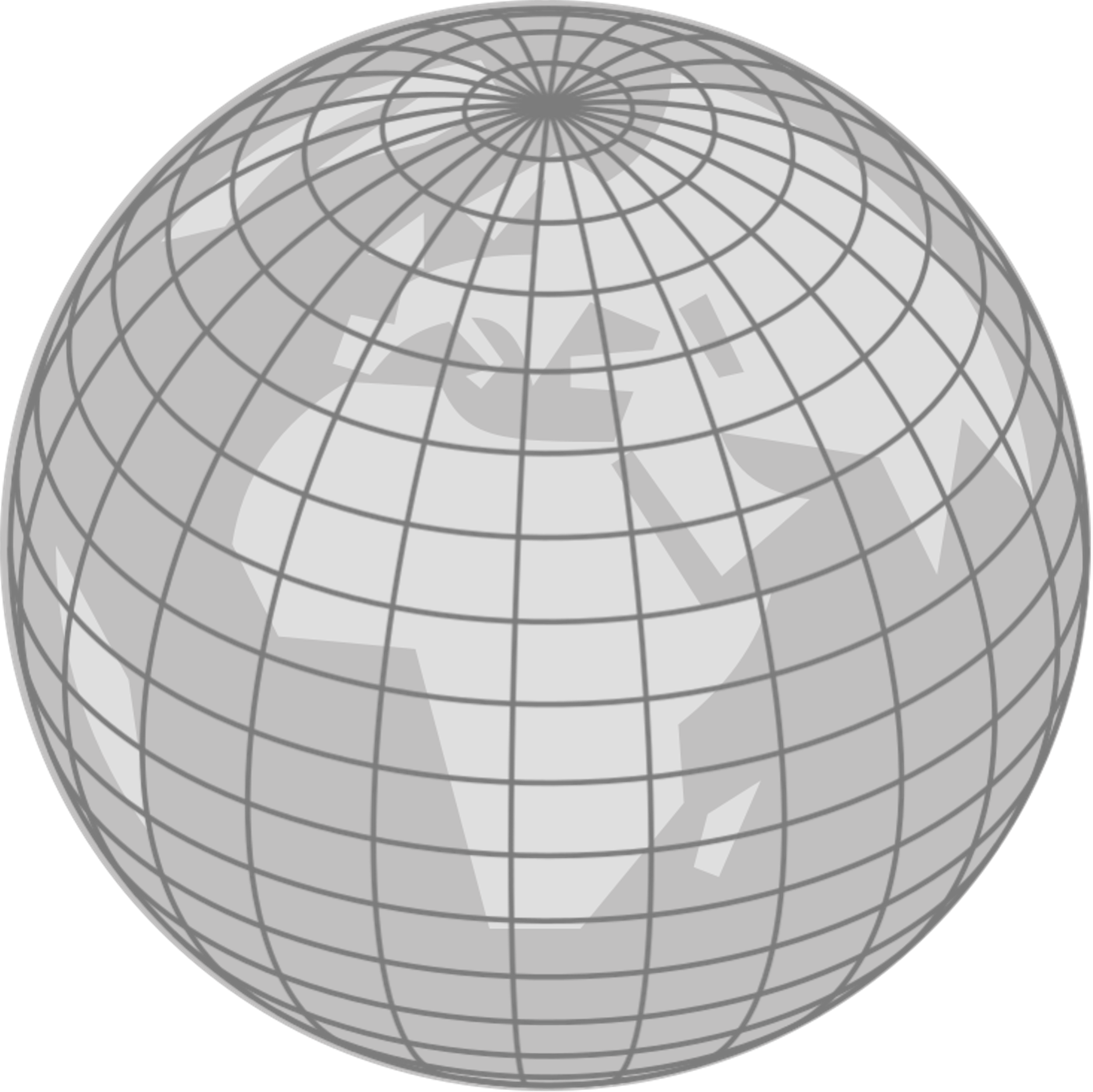 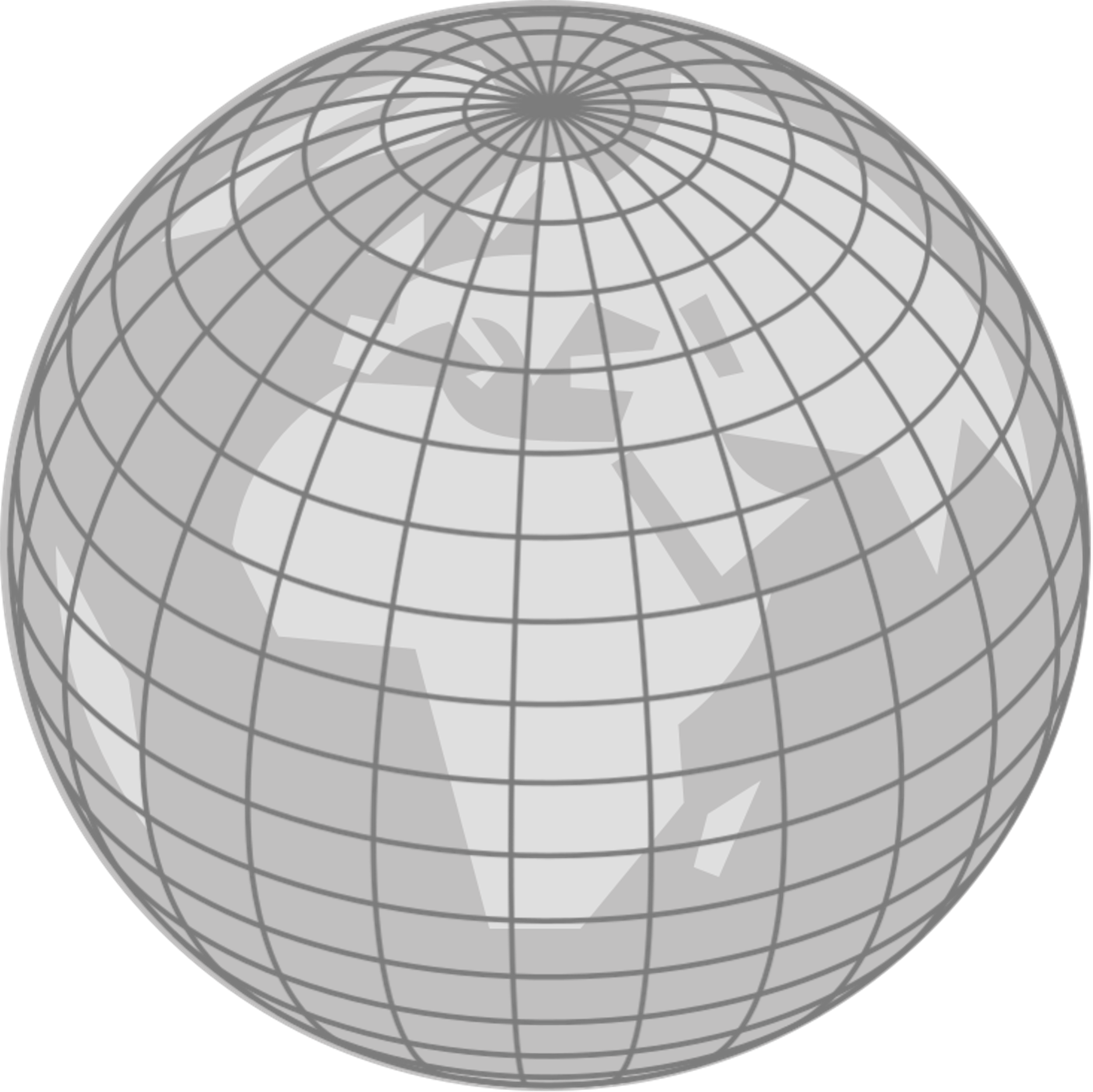 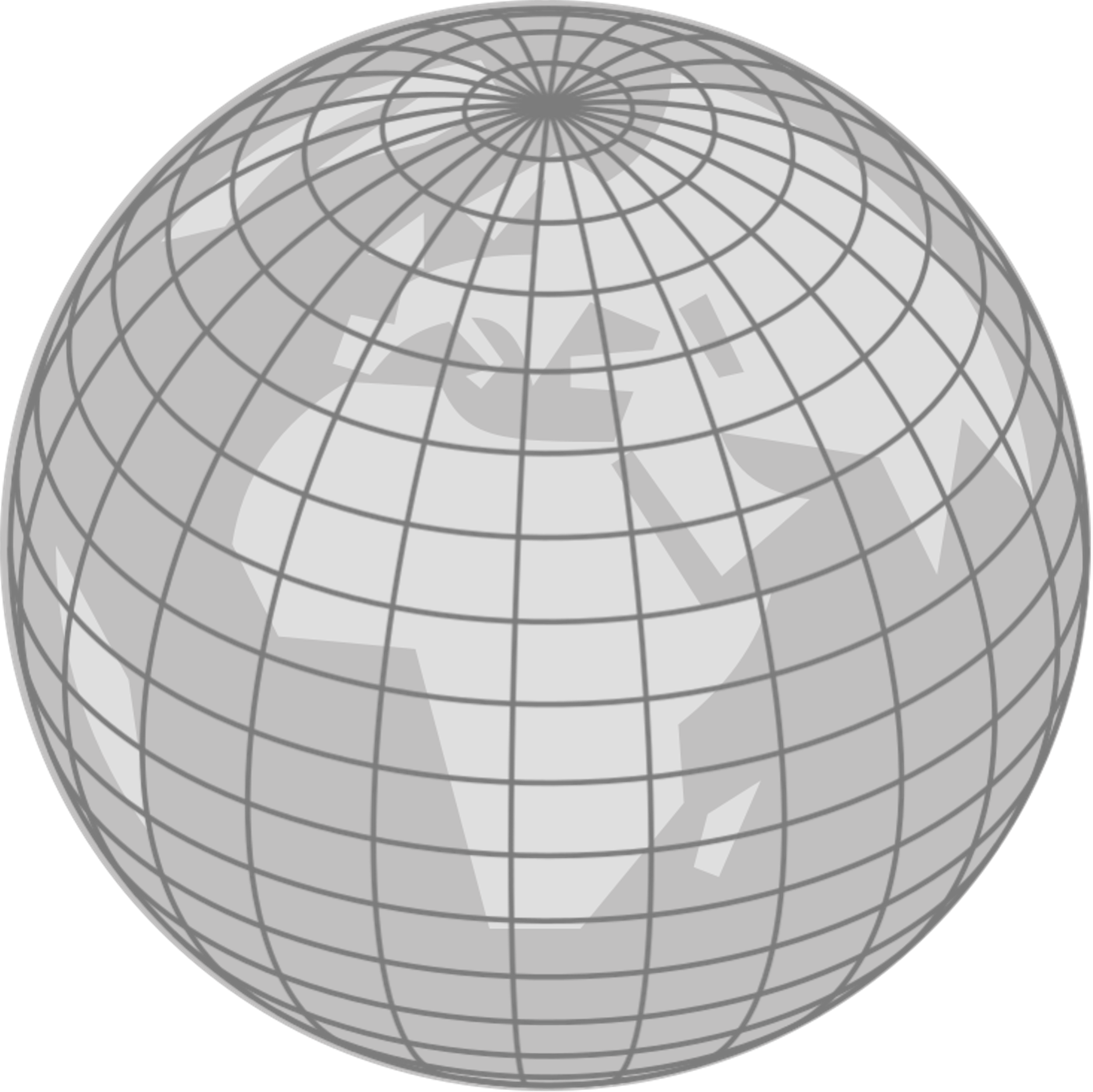 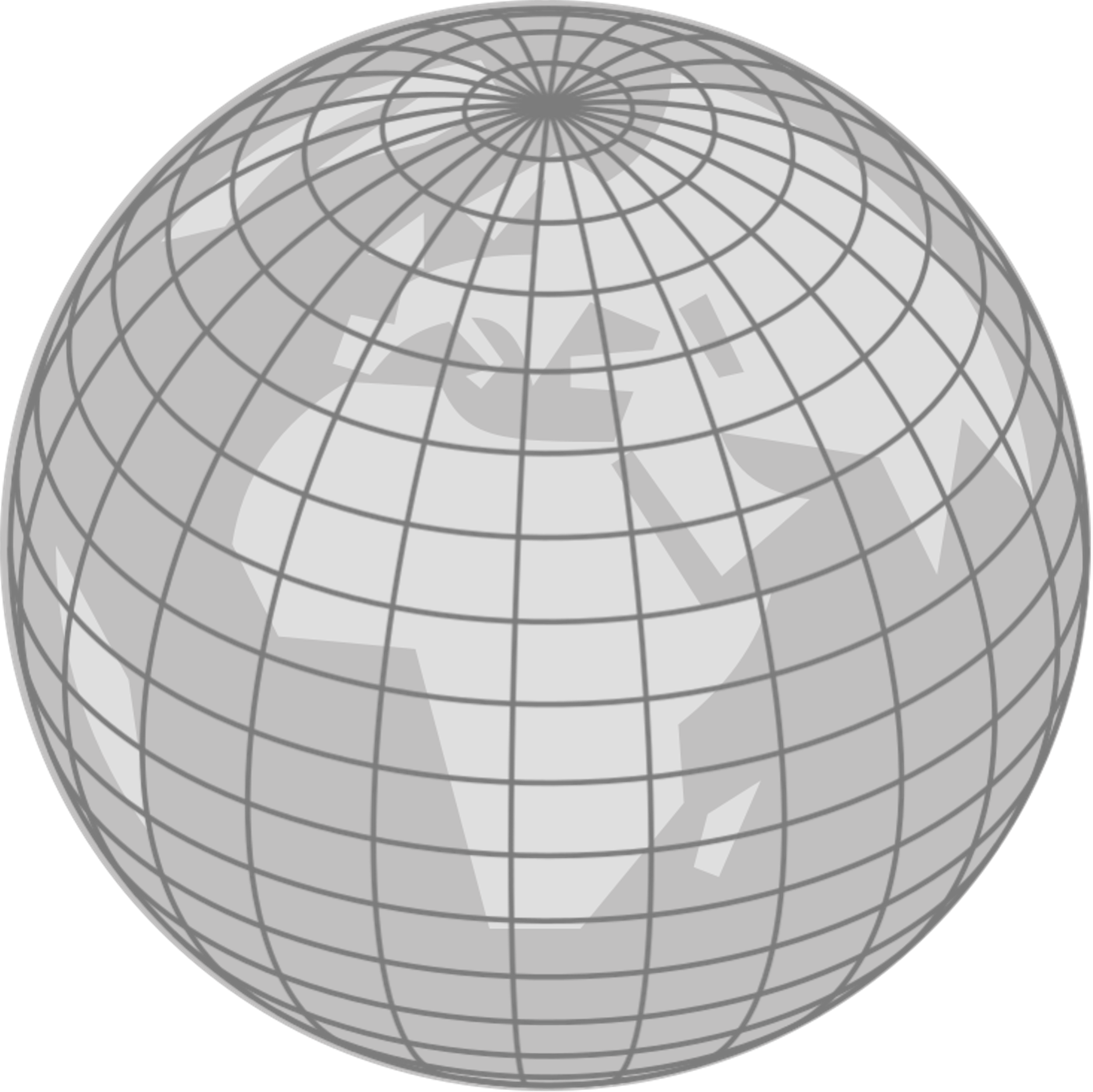 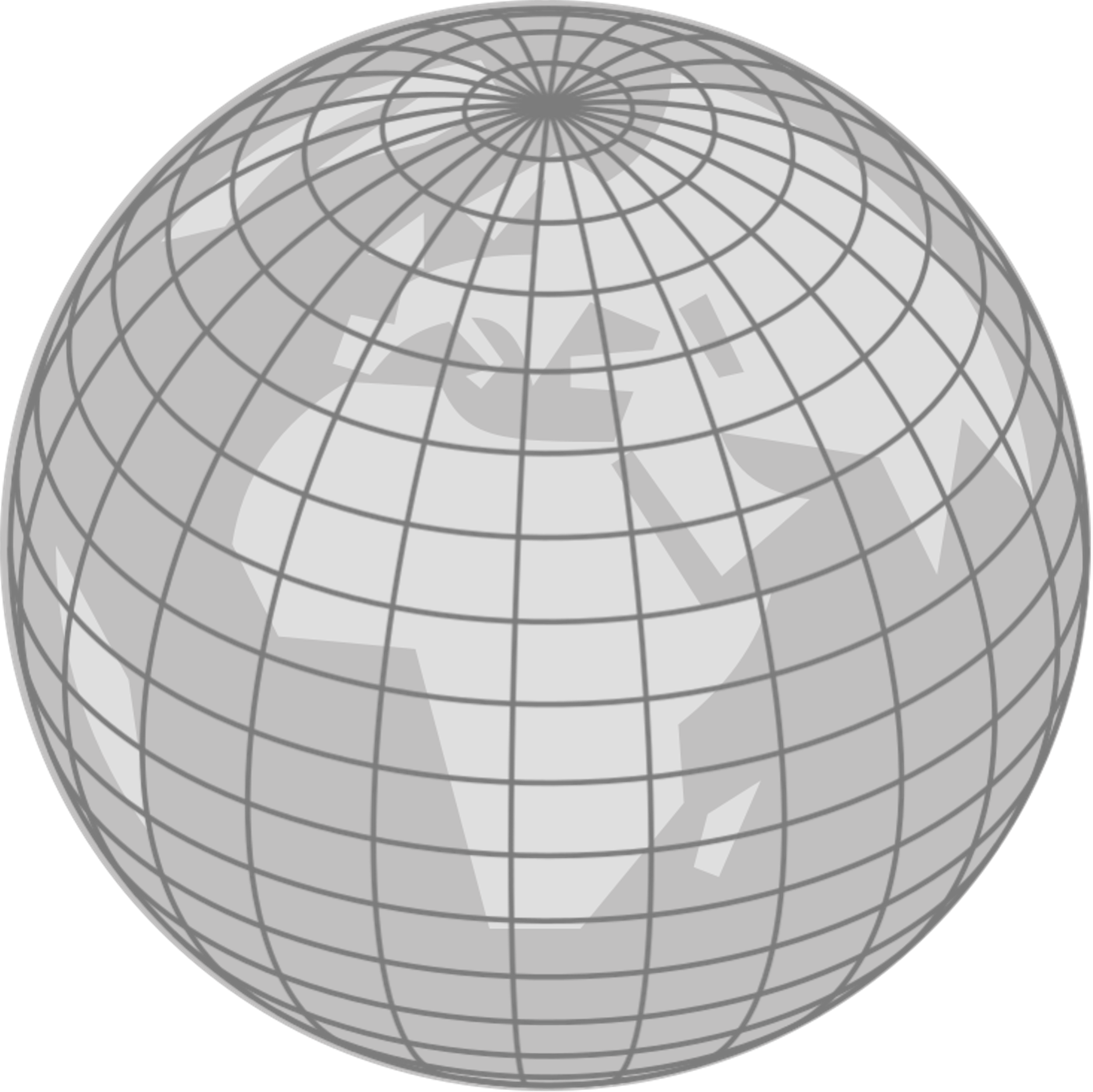 MSIS2
HASDM
DTM2020
JB2008
TIEGCM
CTIPe
Re-determined orbits:
Step 1:  Prepare GEODYN II for drag study using ICESat-2 input parameters
Step 2: Use different density models to 
re-determine the ICESat-2 orbit using GEODYN
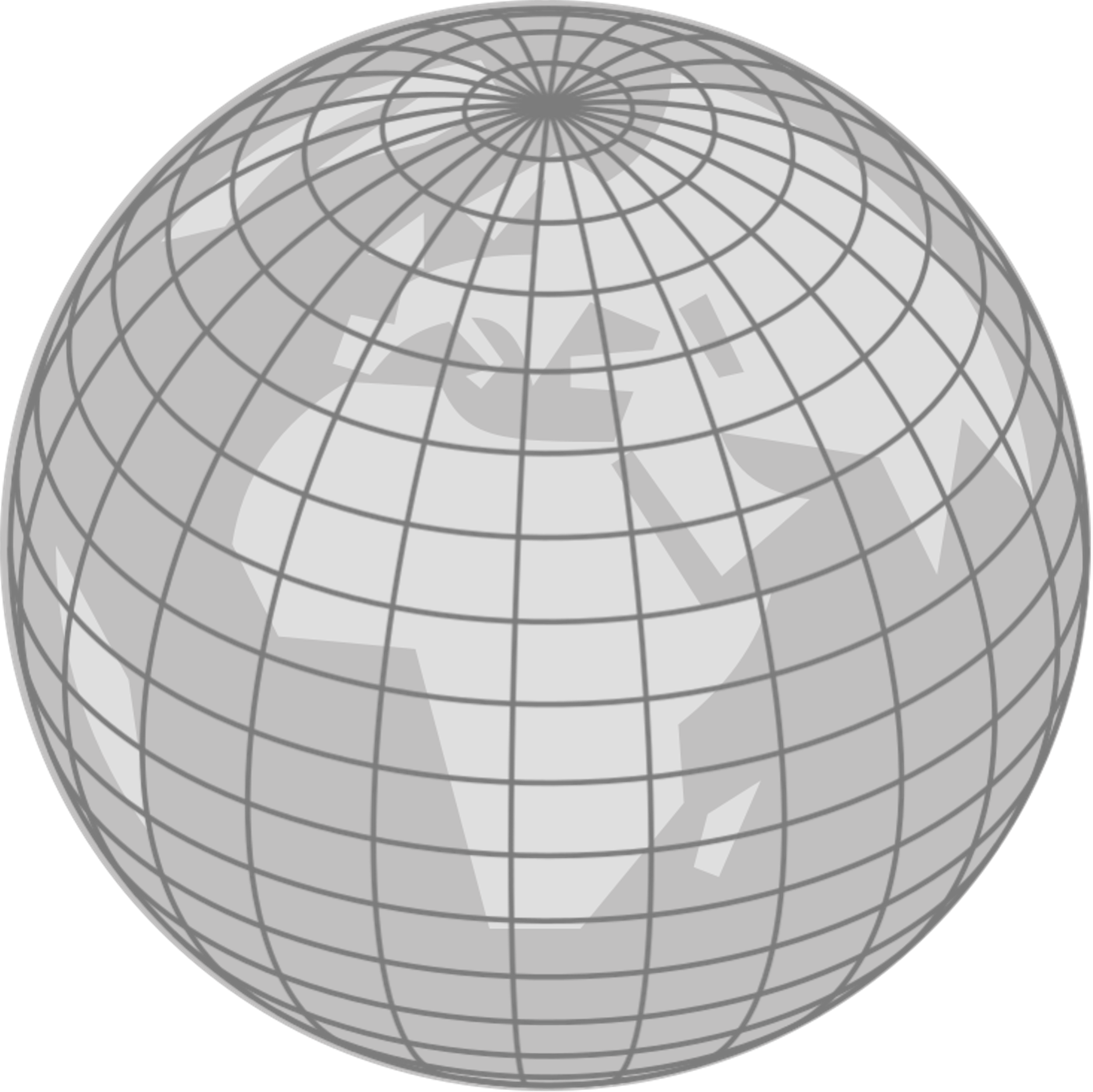 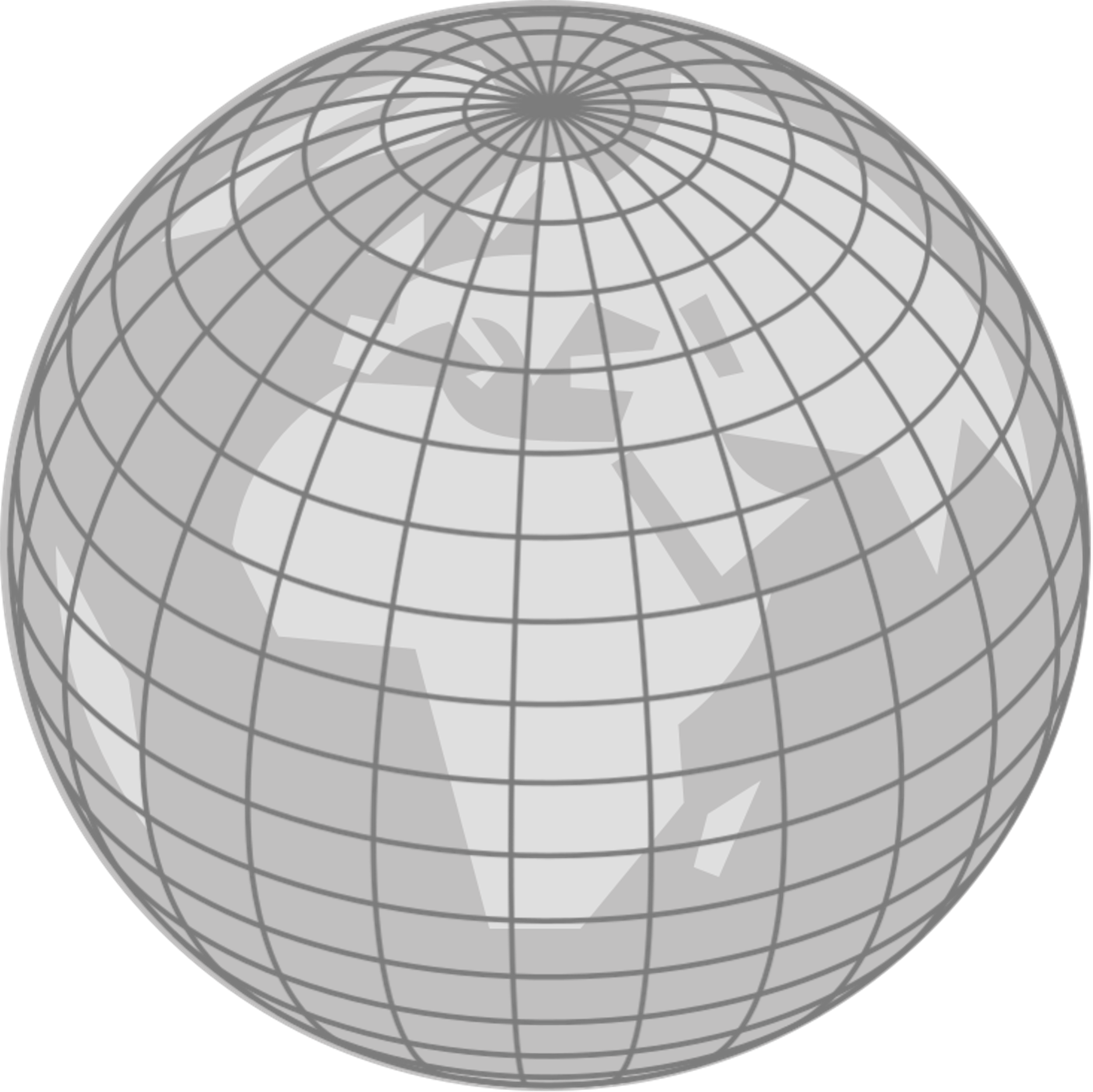 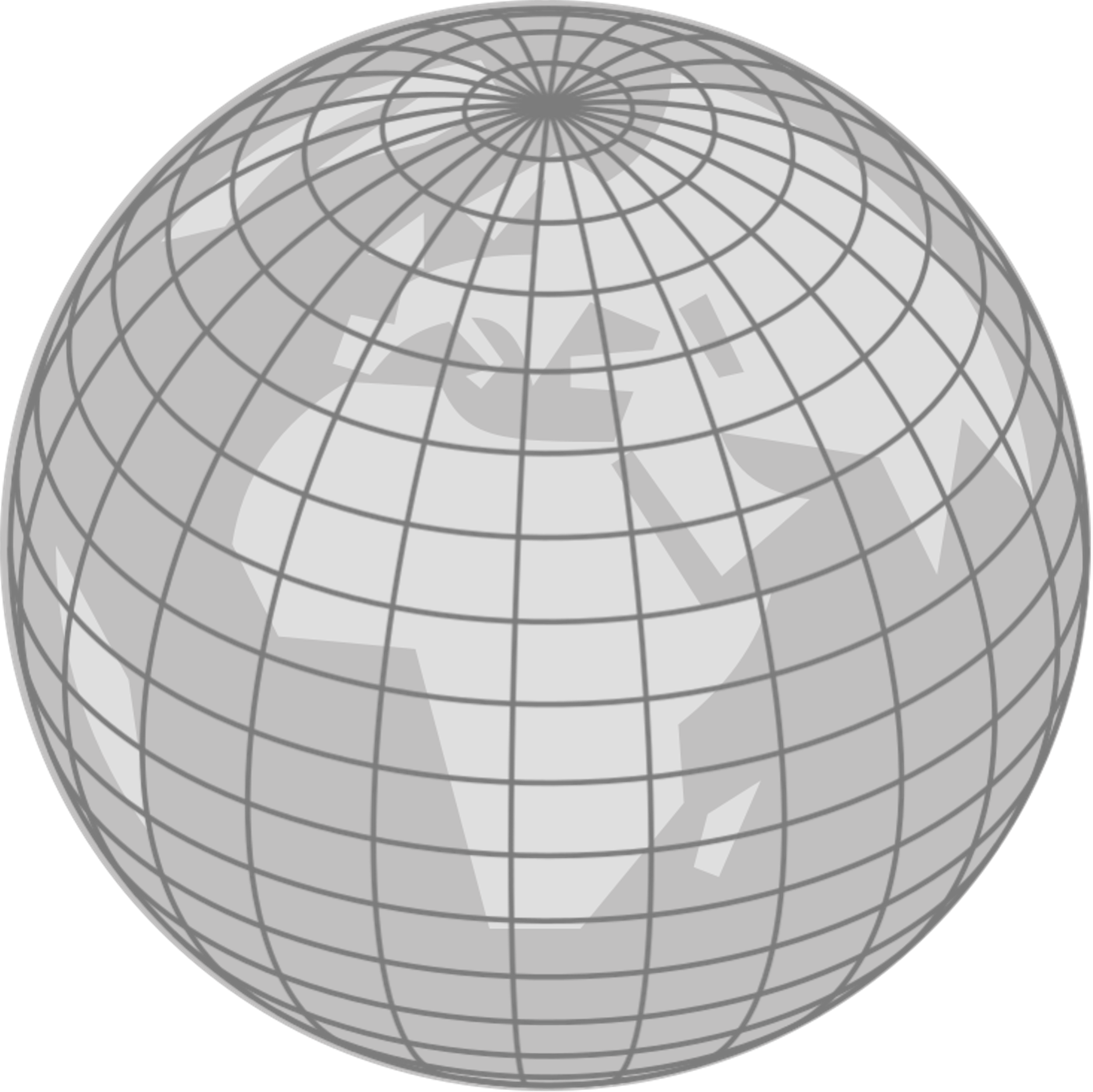 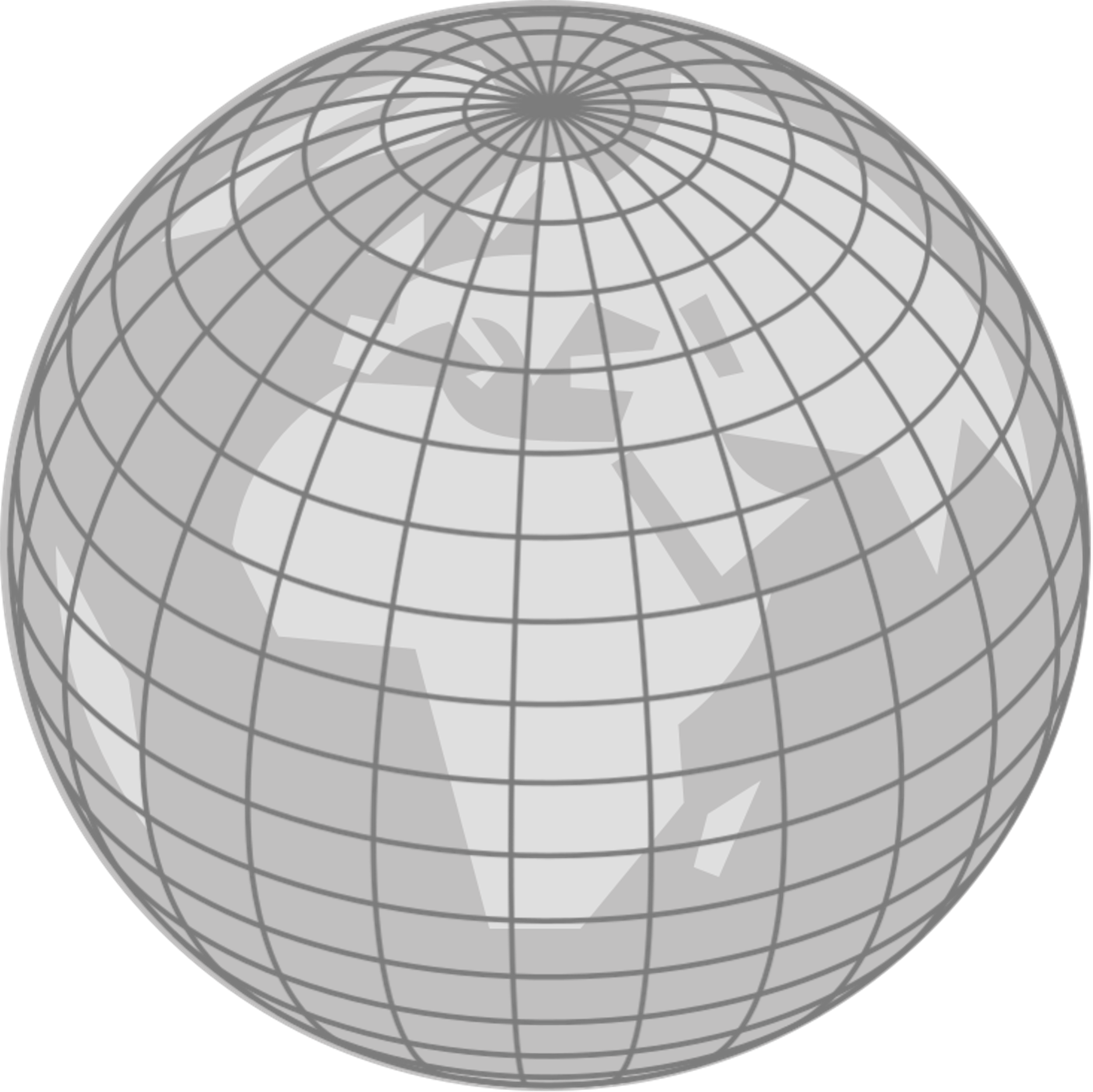 GEODYN
Input 
Tracking Data
Select Density Model
Output
POD orbit
Key
Input 
Setup and Control Files
Inputs
PCE Tracking Data
Pygeodyn Wrapper
Pygeodyn
Python wrapper
Select density model
GEODYN Program
Outputs
[Speaker Notes: POD usually refers specifically to orbit fits whose residuals are below a certain threshold (that’s variable but usually cm level). It could be dynamic POD (based on precise force models) or reduced-order (using empirical accelerations like they do for IceSat2). Since you are not trying to minimize the residuals here, I would just call them orbit fits.]
Step 1:  Prepare GEODYN II for drag study using ICESat-2 input parameters
The GEODYN II Software
Precision orbit determination and geodetic parameter estimation tool 
Made by the GSFC Geodesy and Geophysics Laboratory
Used on every NASA geodetic Earth and planetary altimeter mission since 1985. 
Provides very high-fidelity conservative and non-conservative force modelling
Step 2: Use different density models to 
re-determine the ICESat-2 orbit using GEODYN
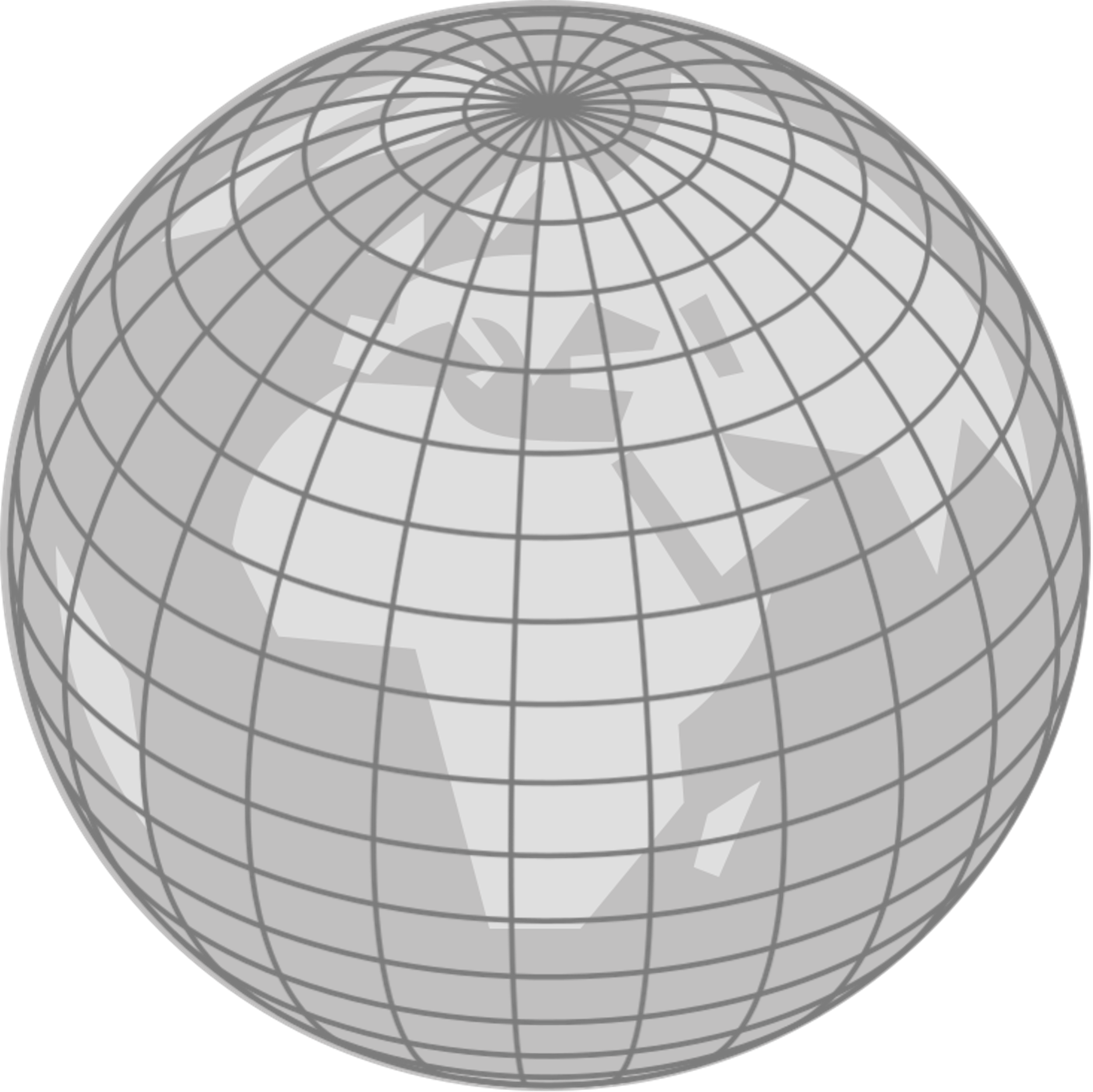 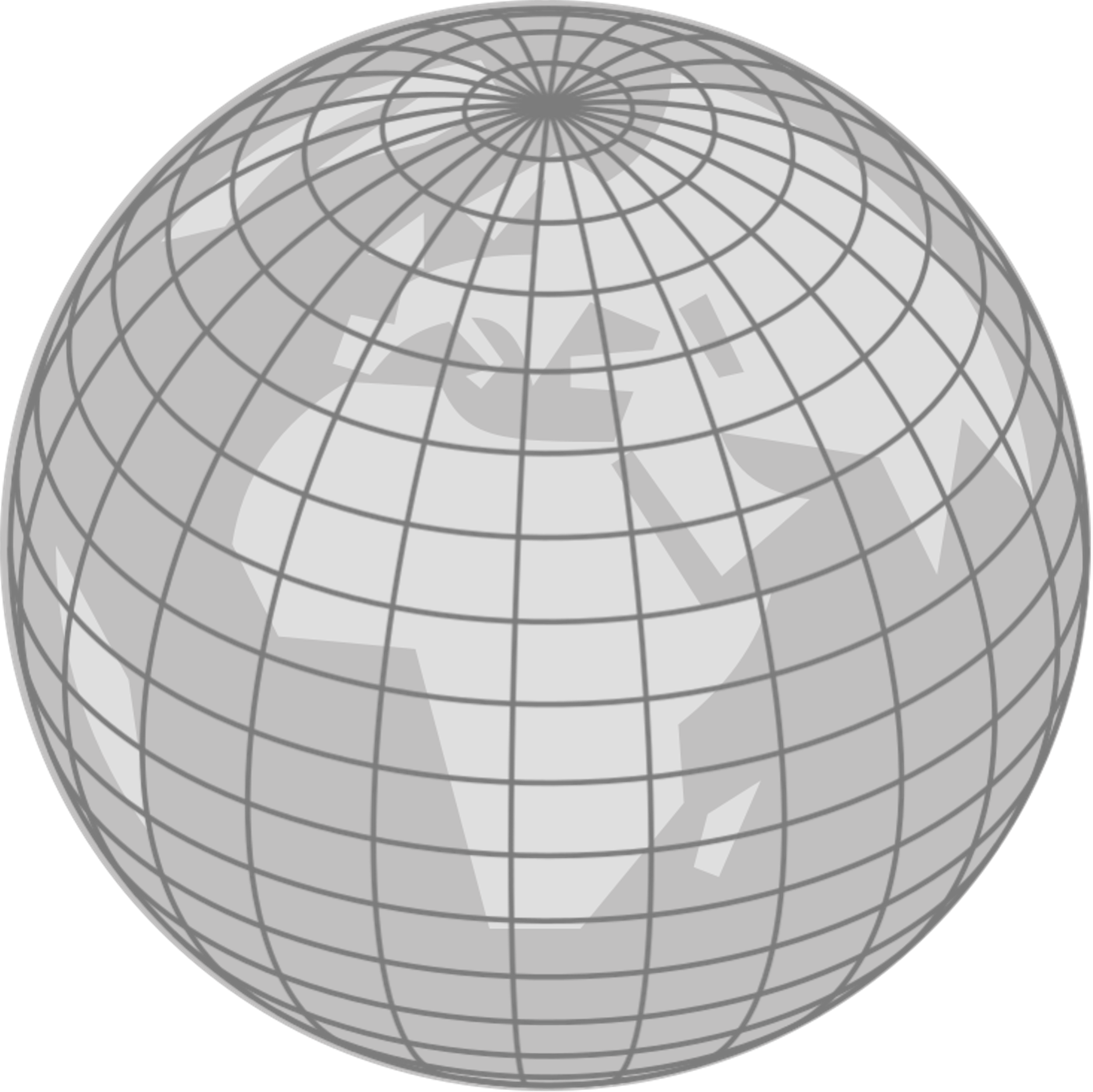 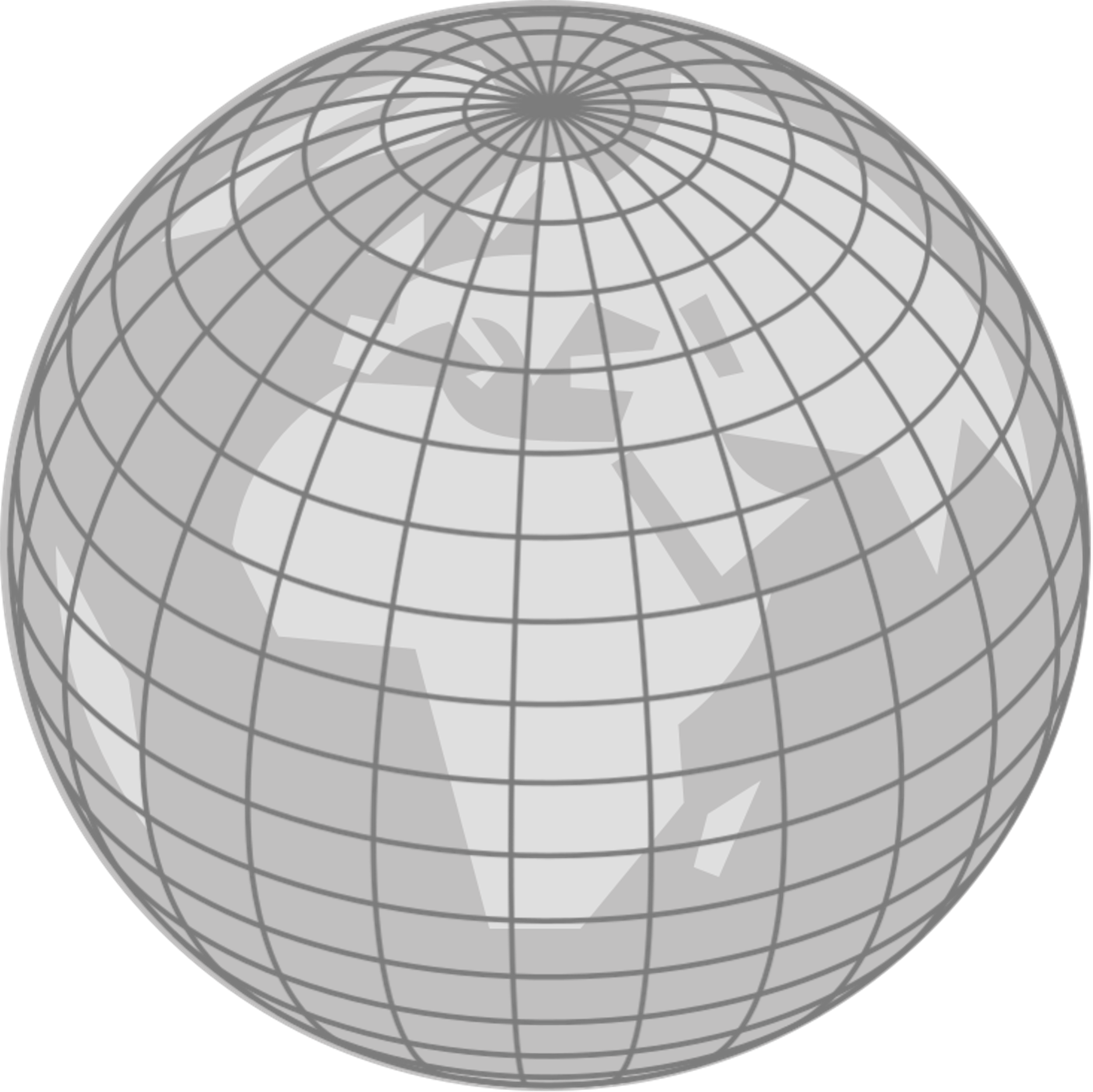 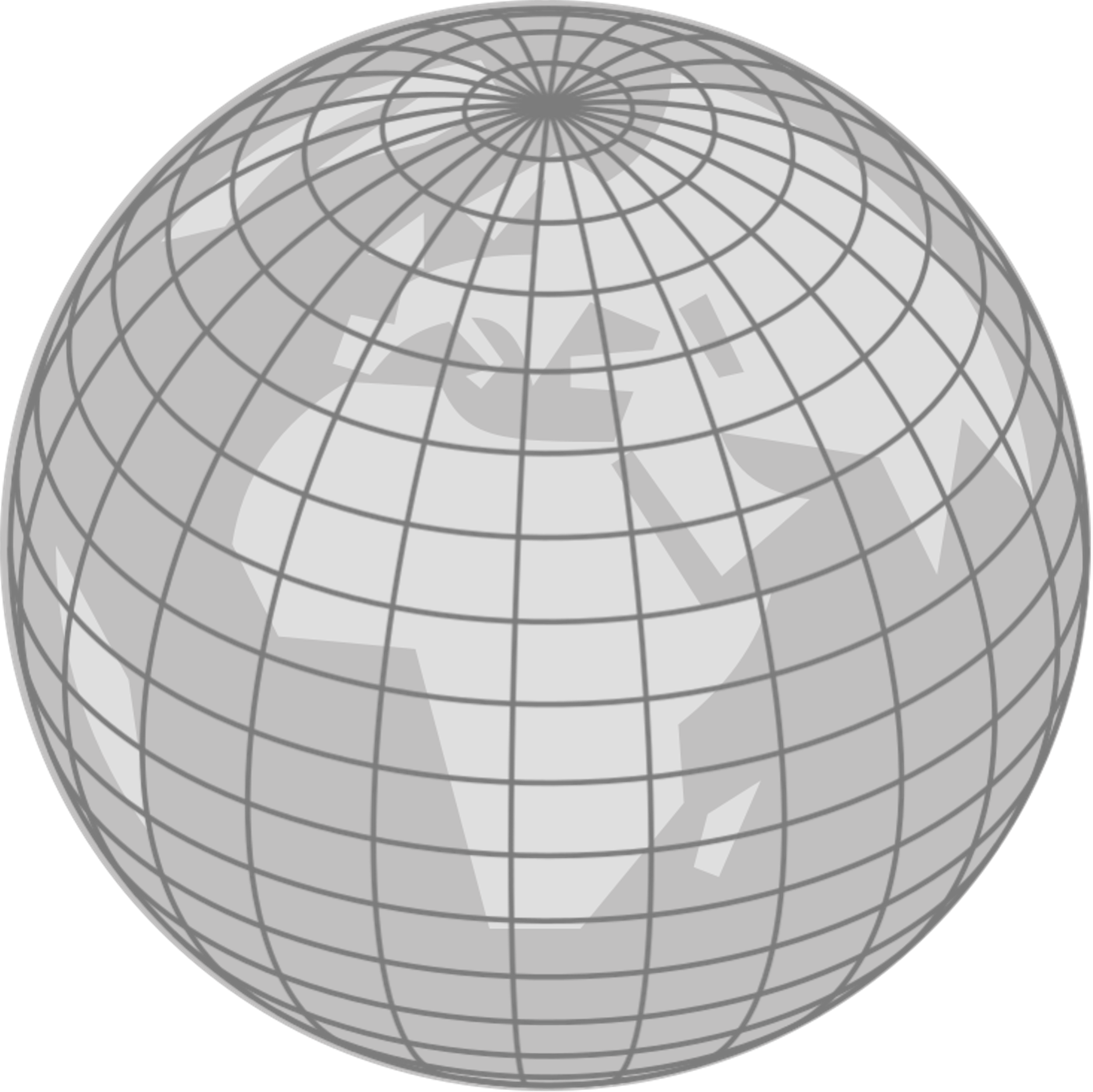 GEODYN
Input 
Tracking Data
Select Density Model
Output
POD orbit
Key
Input 
Setup and Control Files
Inputs
PCE Tracking Data
Pygeodyn Wrapper
Pygeodyn
Python wrapper
Select density model
GEODYN Program
Outputs
Step 1:  Prepare GEODYN II for drag study using ICESat-2 input parameters
Step 2: Use different density models to 
re-determine the ICESat-2 orbit using GEODYN
The Pygeodyn Wrapper 
Makes it easier to use GEODYN for satellite drag studies
Makes it easier to add and run multiple density models
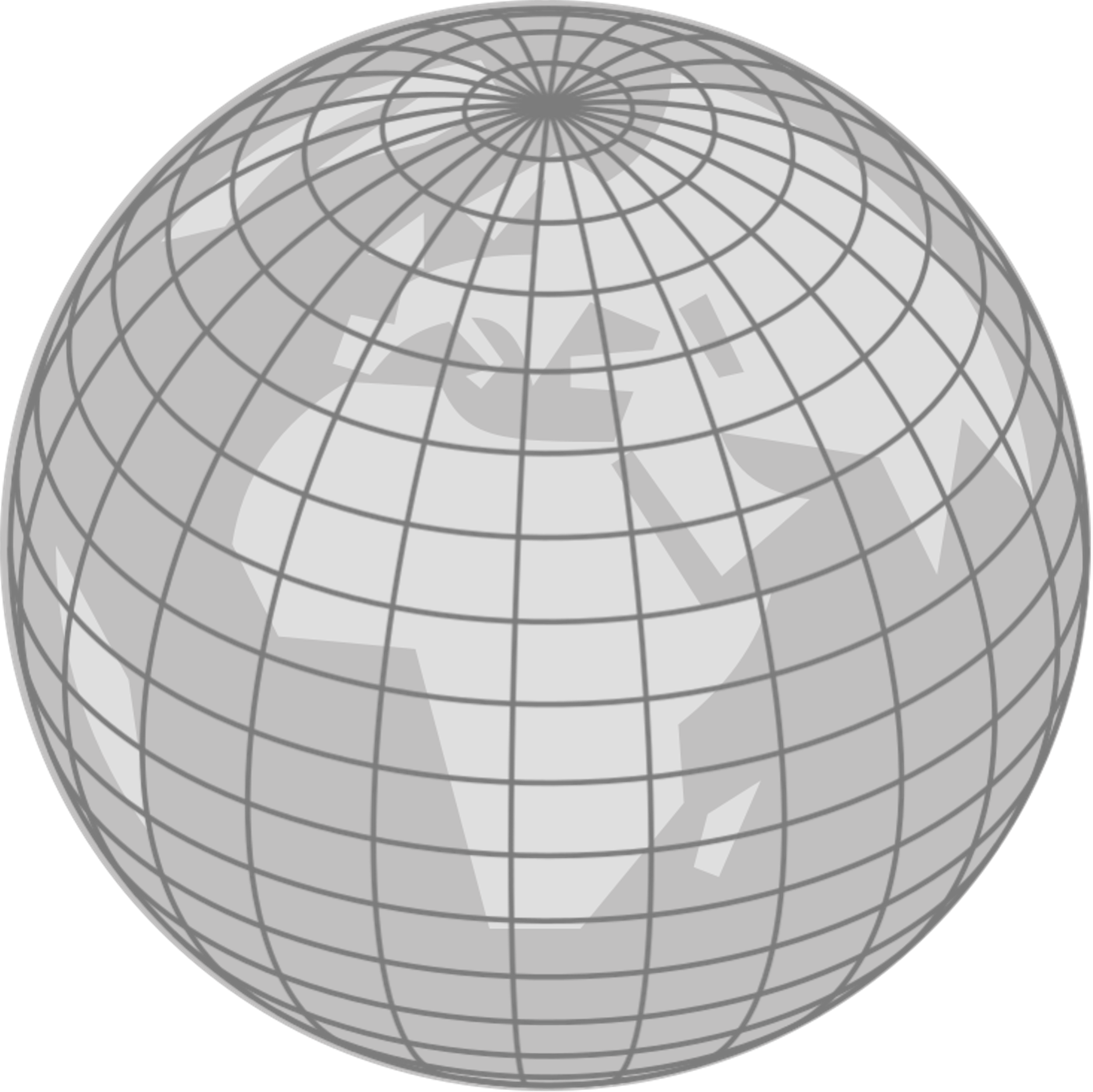 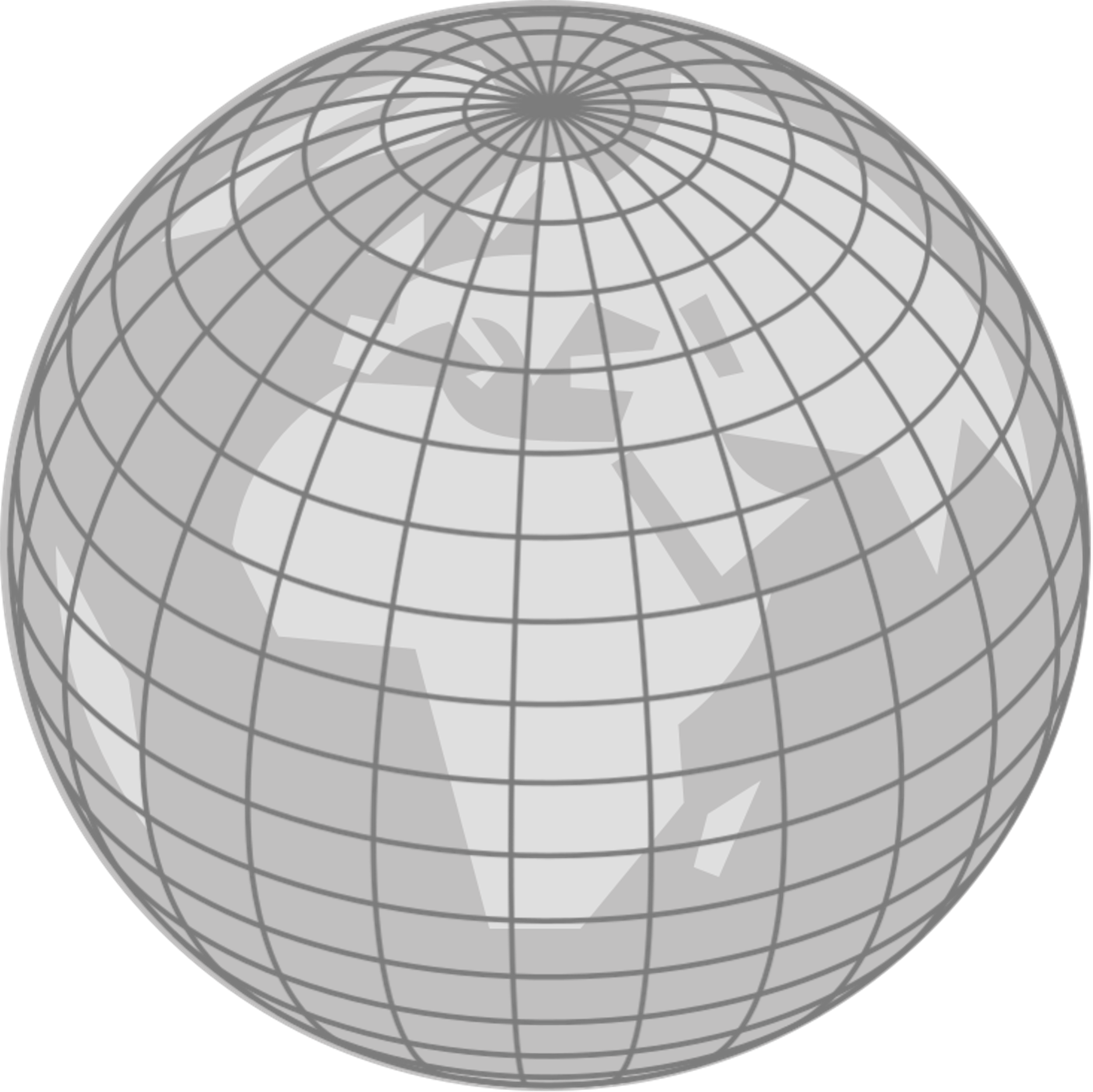 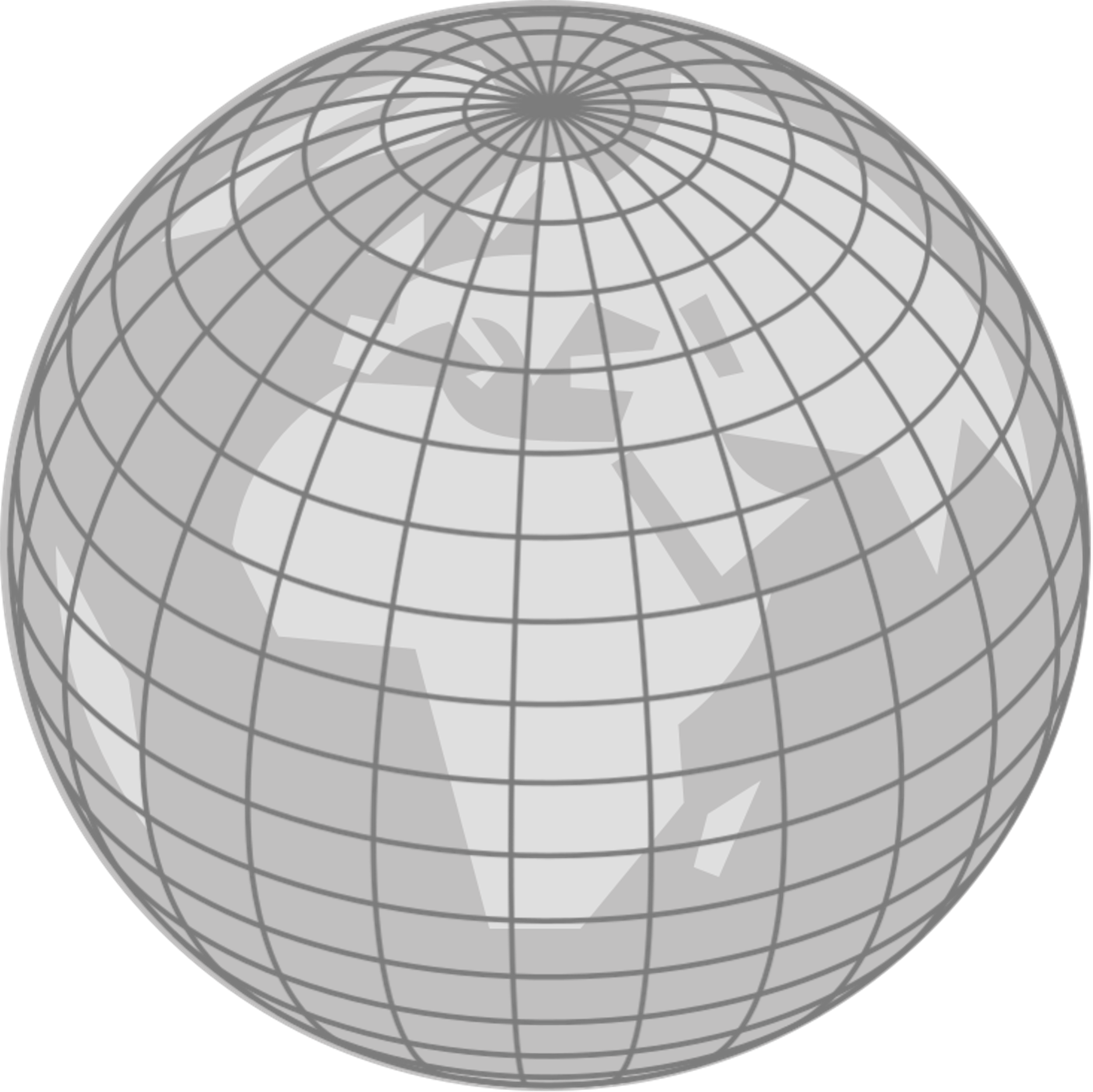 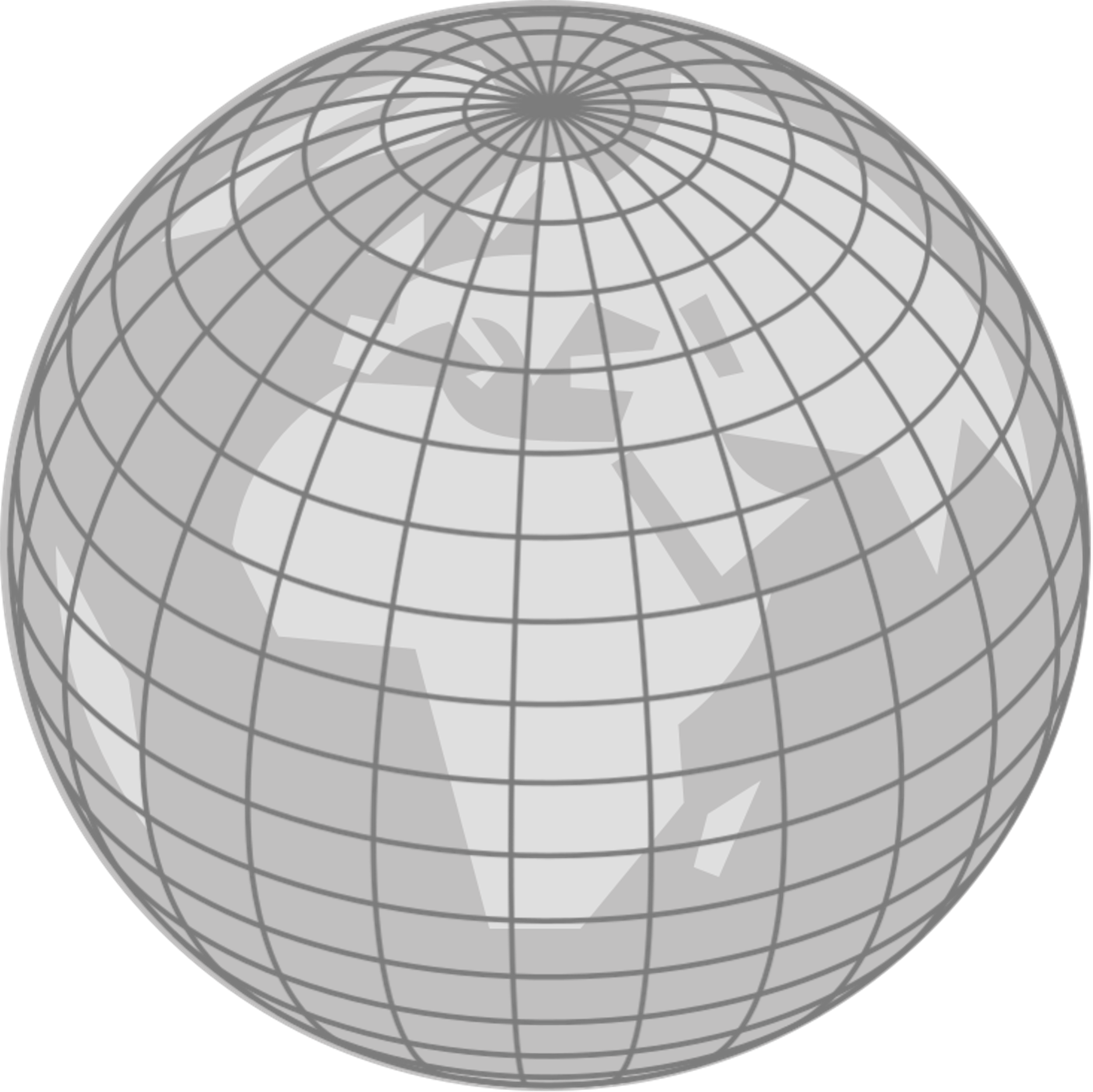 GEODYN
Input 
Tracking Data
Select Density Model
Output
POD orbit
Key
Input 
Setup and Control Files
Inputs
PCE Tracking Data
Pygeodyn Wrapper
Pygeodyn
Python wrapper
Select density model
GEODYN Program
Outputs
Step 1:  Prepare GEODYN II for drag study using ICESat-2 input parameters
Input 
GNSS Tracking Data
Constructed by GEODYN team
Step 2: Use different density models to 
re-determine the ICESat-2 orbit using GEODYN
Use ICESat-2 POD as PCE Tracking data
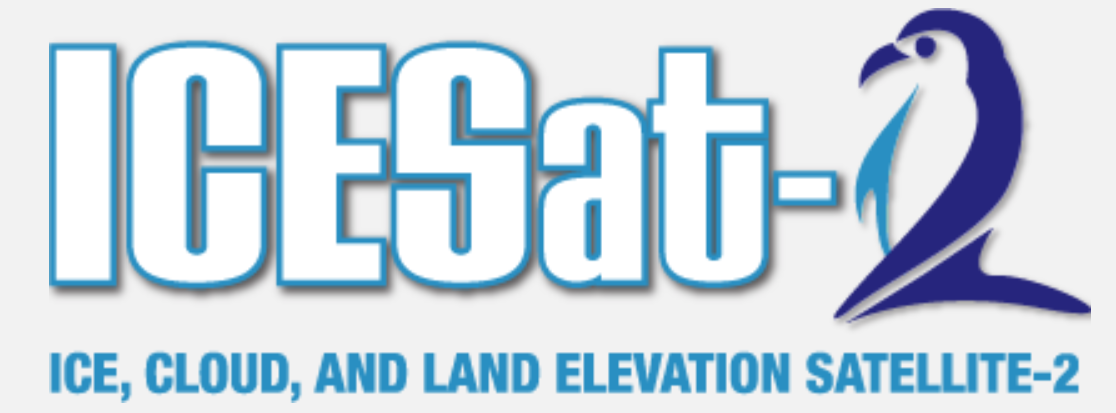 GEODYN
(Empirical accelerations)
Input 
Setup and Control Files
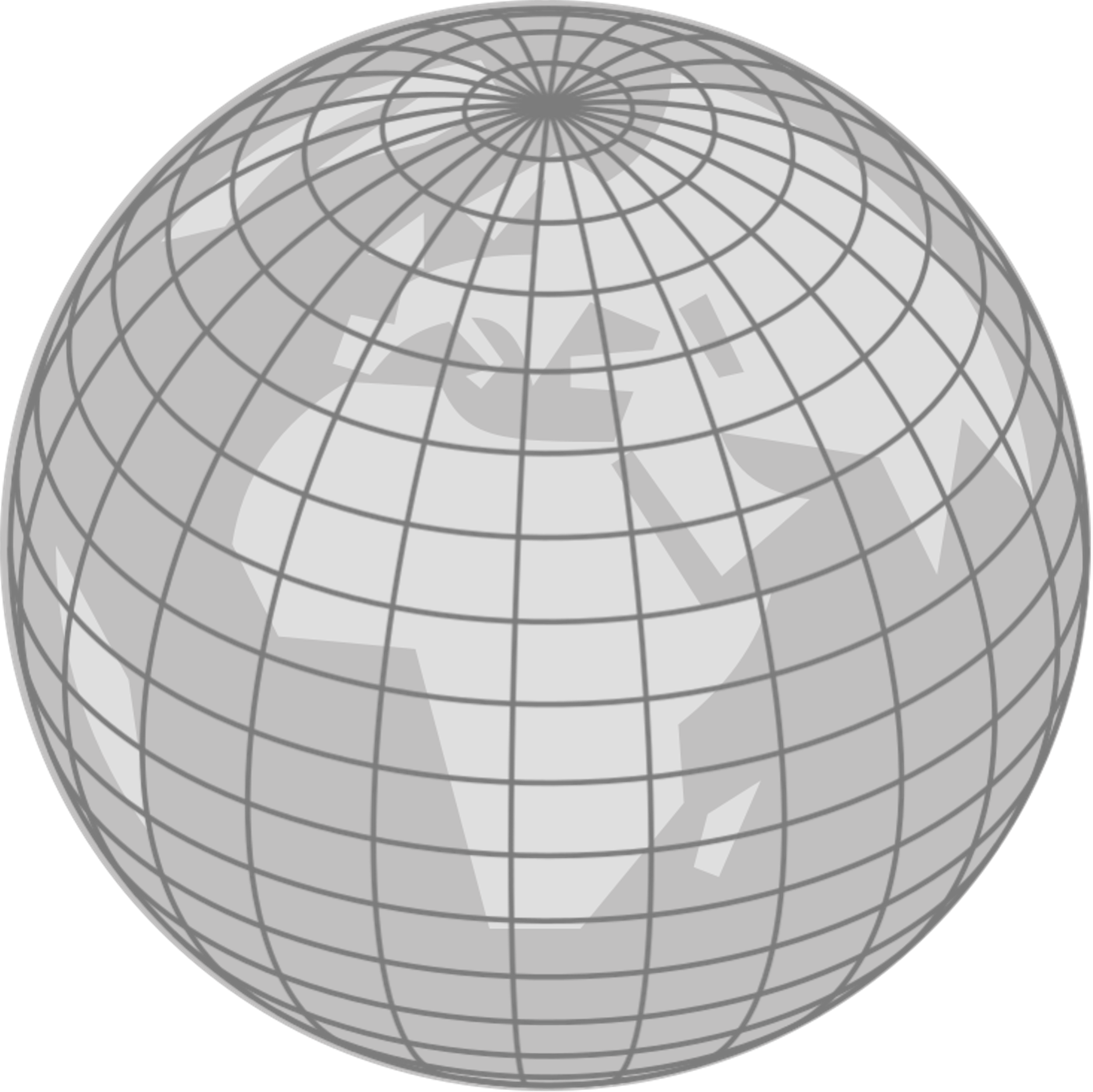 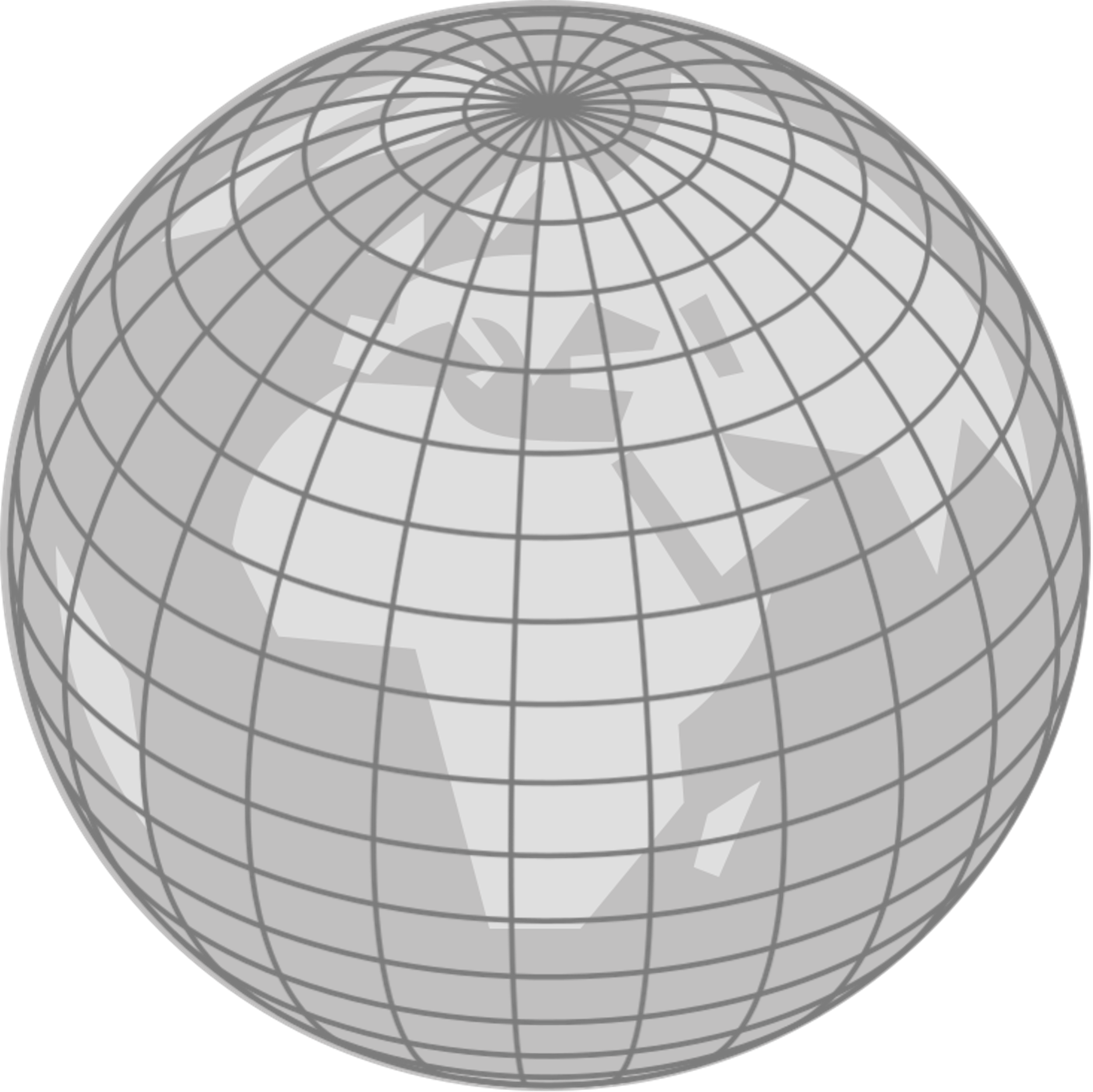 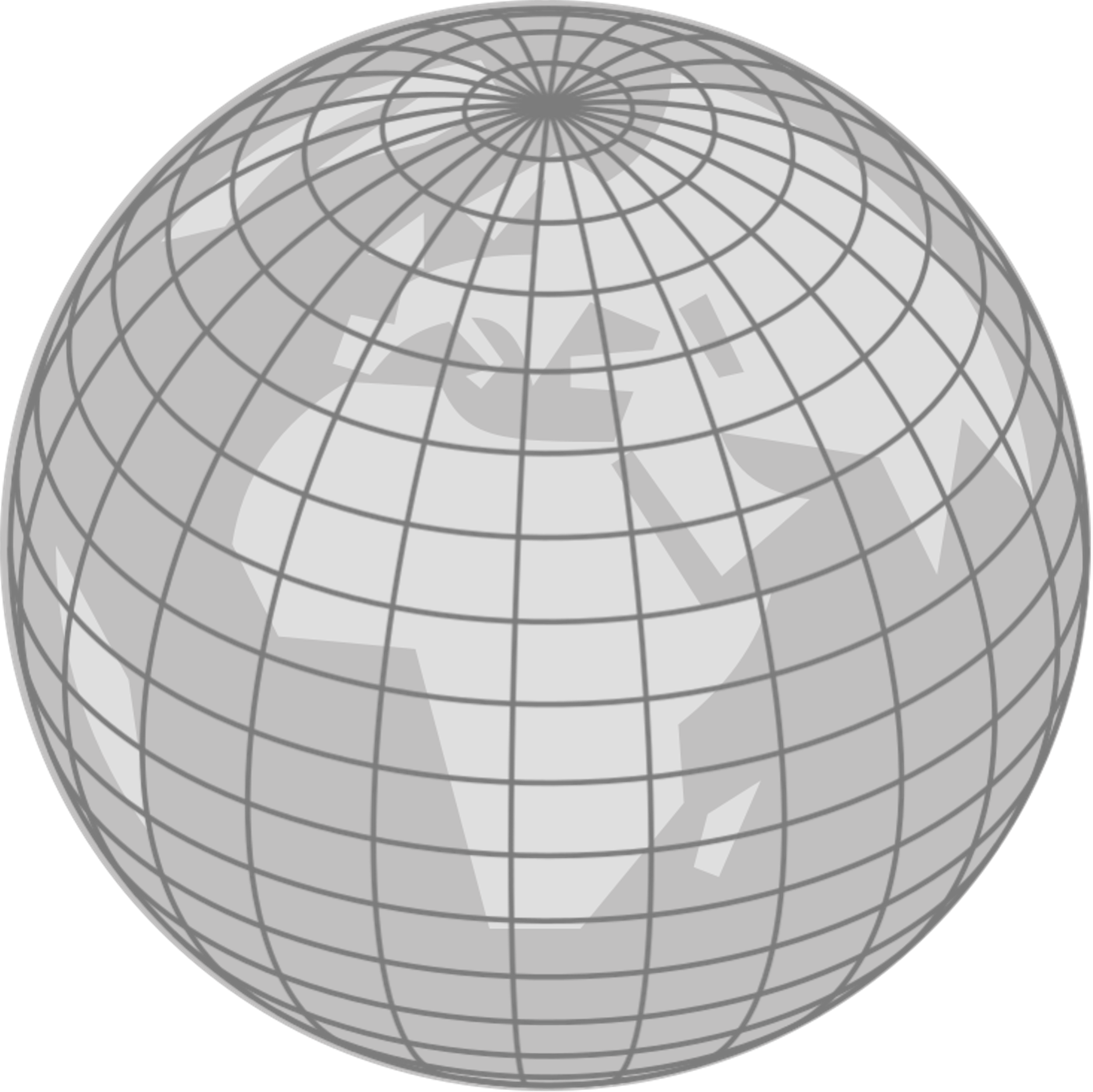 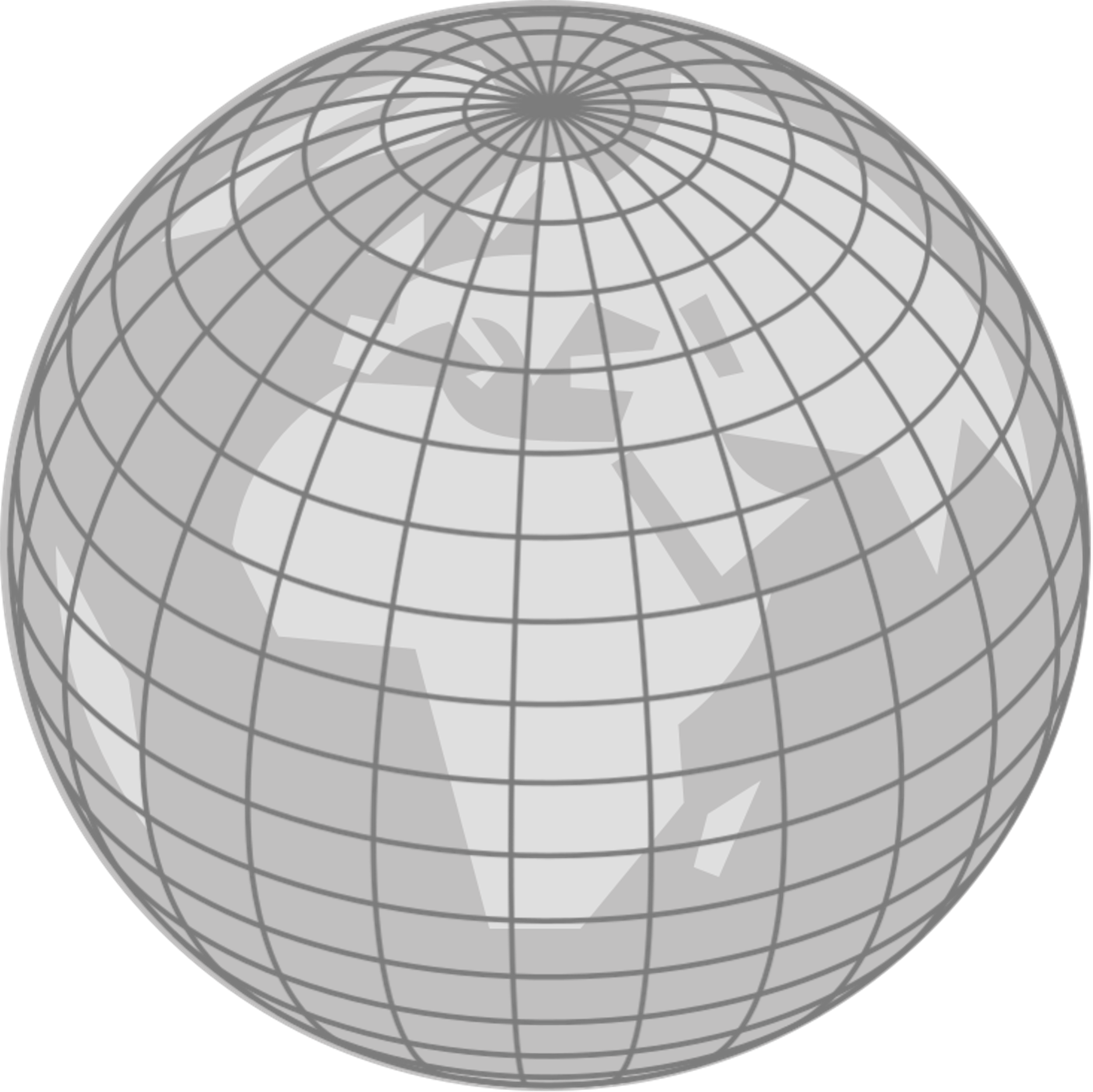 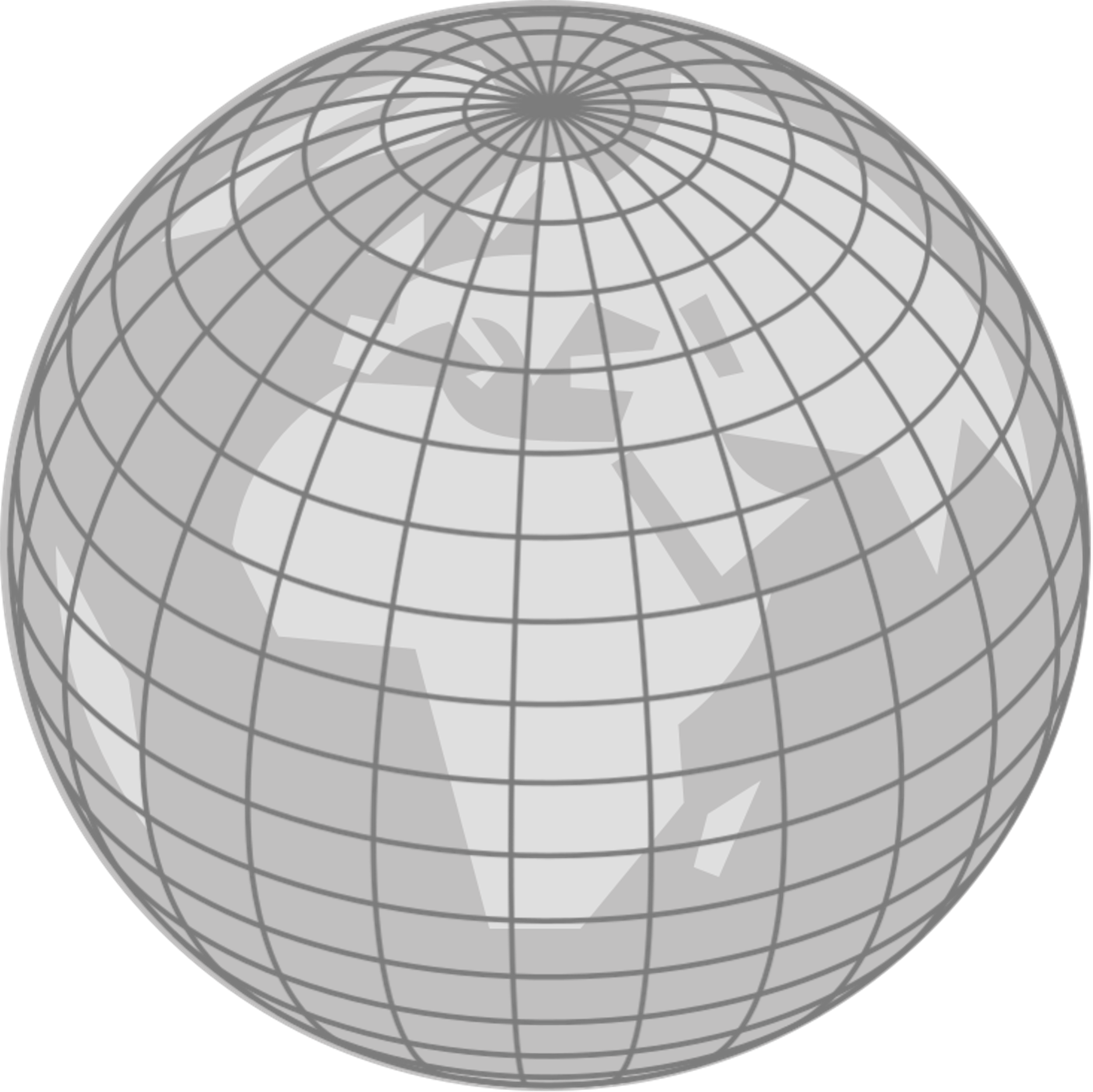 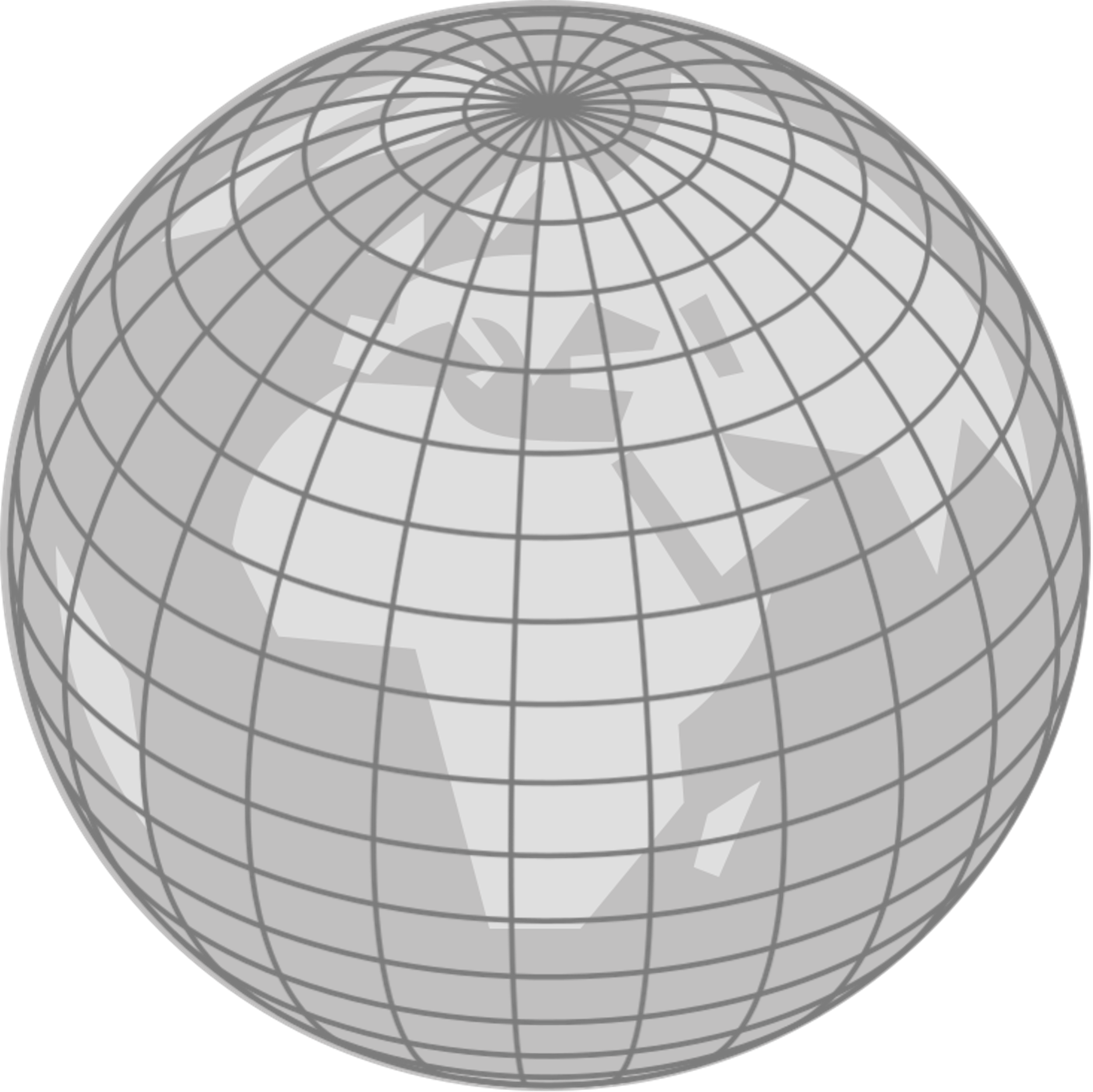 Use ICESat-2 POD as PCE Tracking data
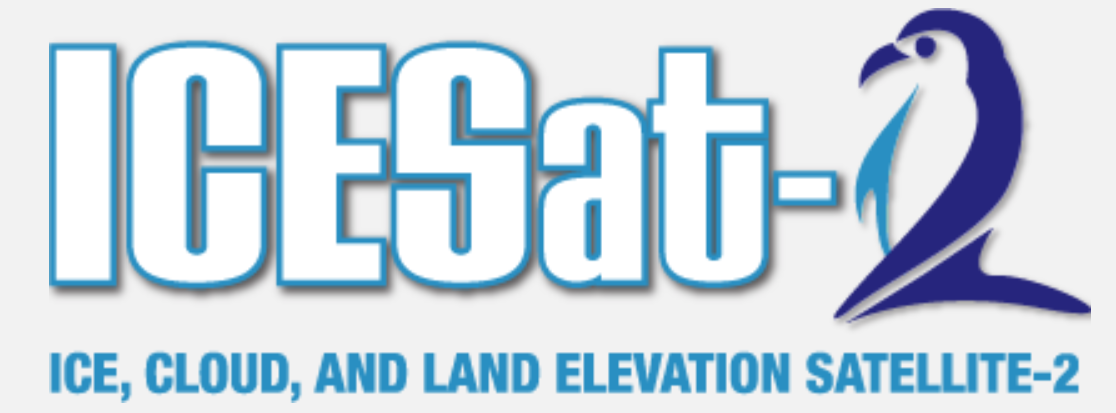 ICESat-2 POD Solutions as PCE tracking data 
Constructed by GEODYN team 
Empirical accelerations are used to fit GNSS tracking data
Very low orbit error at ~1.5cm radial precision
“PCE” = precisely converted elements
orbit trajectory is used as tracking data
GEODYN
Select Density Model
Output
POD orbit
Key
Input 
Setup and Control Files
Inputs
PCE Tracking Data
Pygeodyn Wrapper
Pygeodyn
Python wrapper
Select density model
GEODYN Program
Outputs
[Speaker Notes: We use the precisely determined orbit trajectories of the Ice, Cloud, and Land Elevation Satellite-2 (ICESat-2) as tracking measurement input to a data-reduction run of GEODYN---  the goal being to assess the ability of different density models to re-determine the orbit of ICESat-2.    

We adopt the term precise conversion of elements (PCE) when using known spacecraft trajectories as the tracking measurement type in GEODYN.  Therefore, in future sections we sometimes refer to the ICESat-2 POD solutions as the PCE dataset, and refer to the model assessment GEODYN runs in which PCE is the tracking data type and the density models are compared, as model validation runs.]
Step 1:  Prepare GEODYN II for drag study using ICESAT-2 input parameters
Step 2: Use different density models to 
re-determine the ICESat-2 orbit using GEODYN
Construct an ICESat-2 
POD-based orbit fit using each density model
Semi-empirical models are written directly into the GEODYN source code.
More complex physics-based model outputs are interfaced via Kamodo
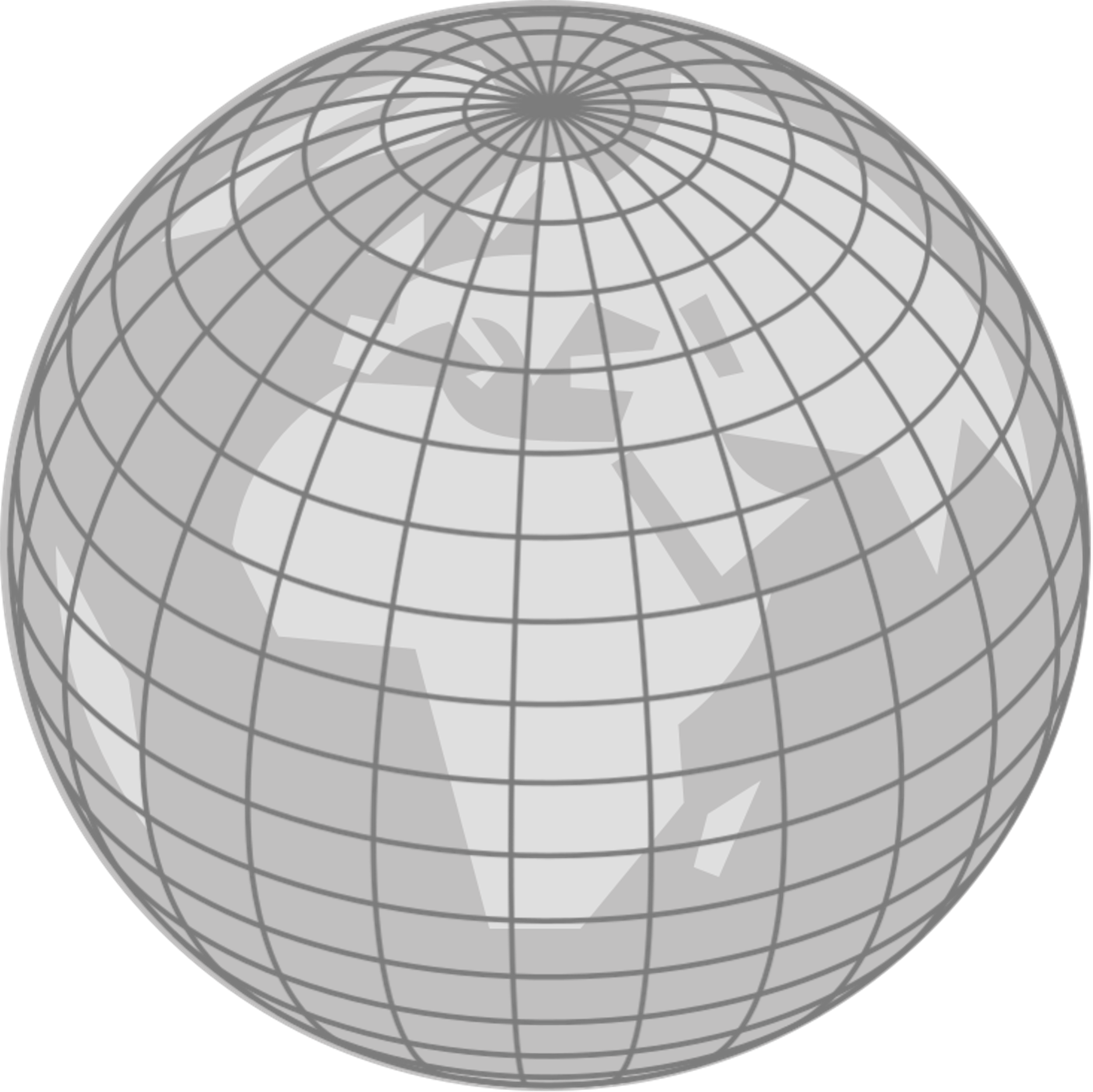 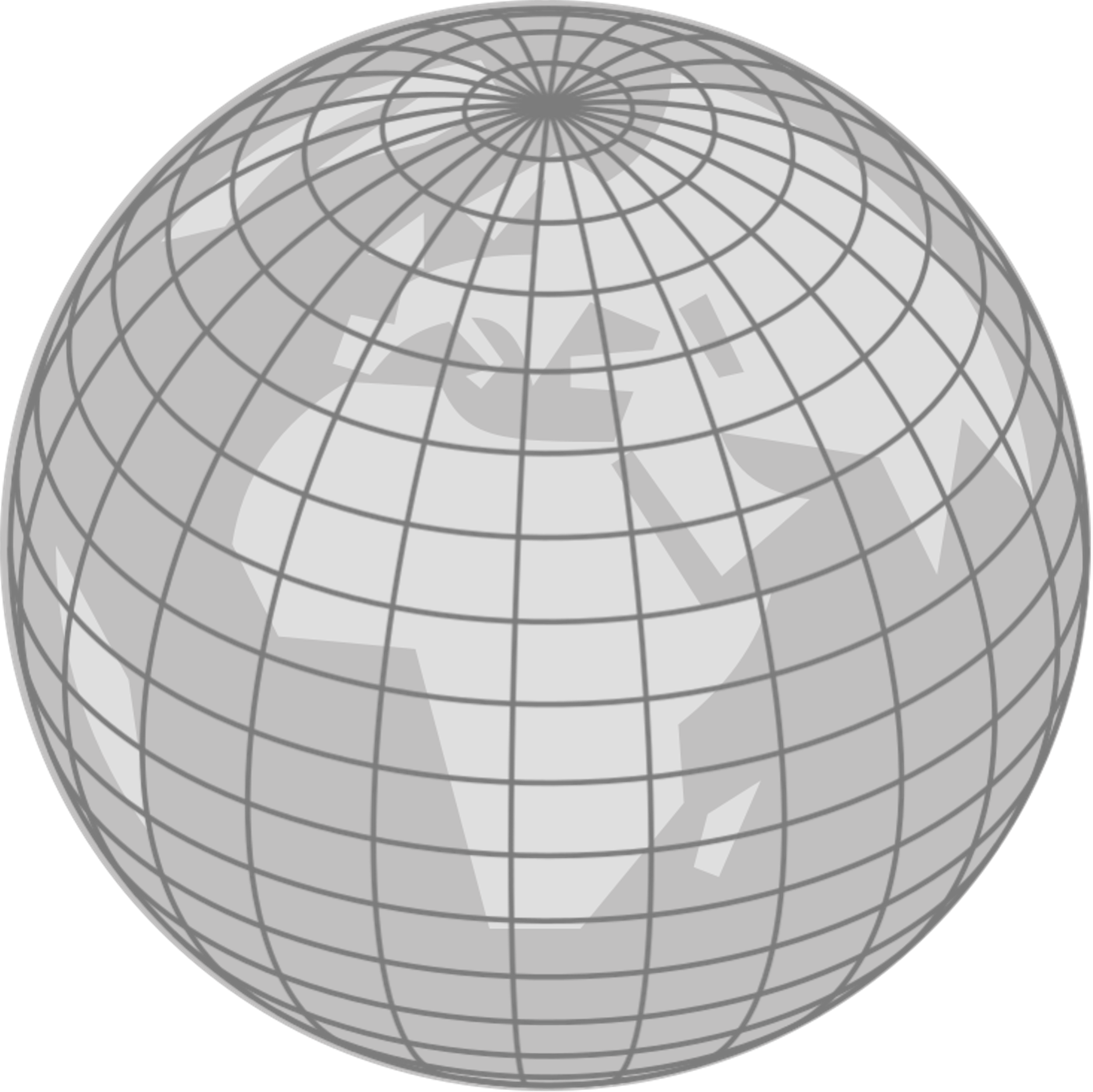 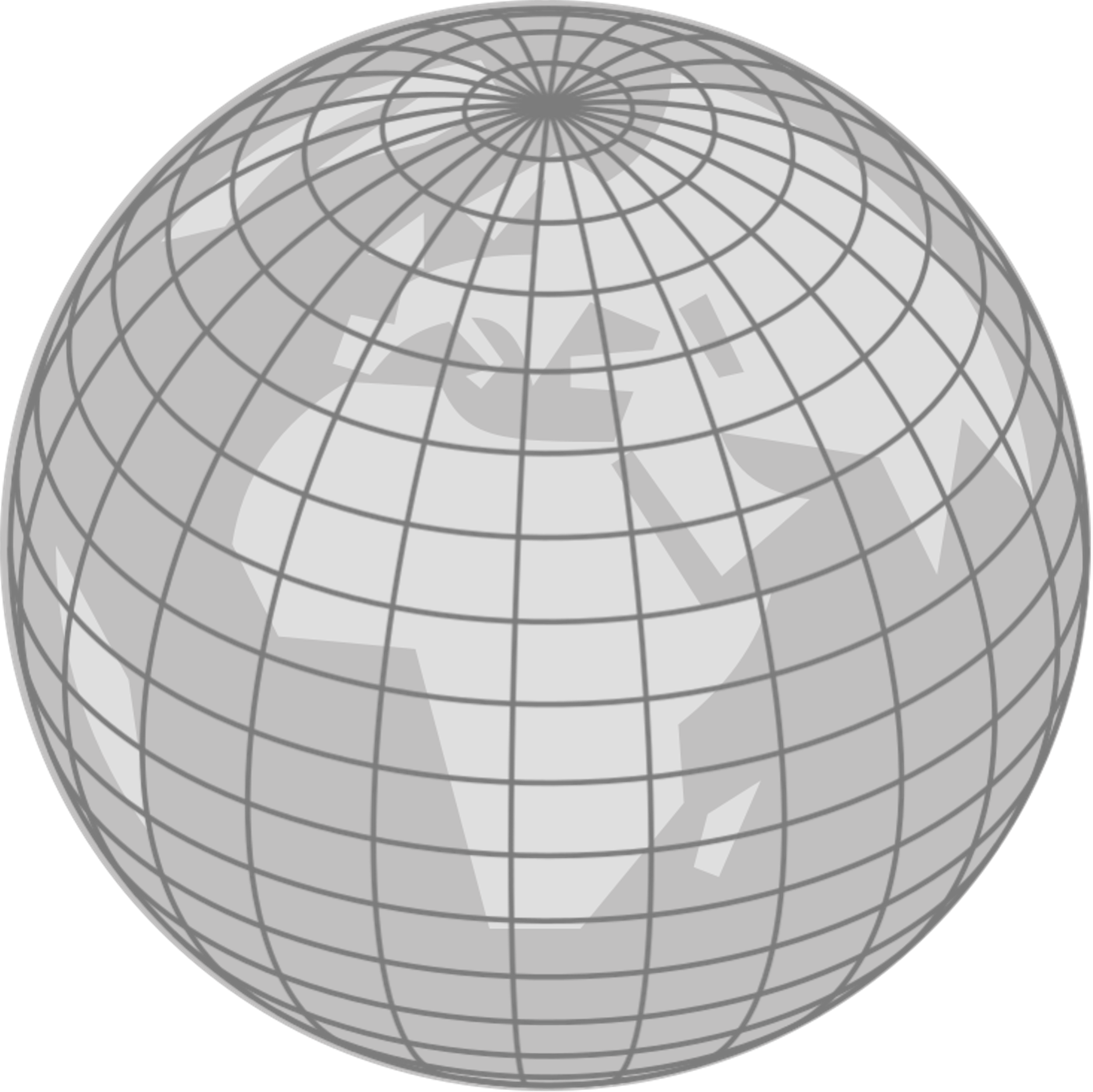 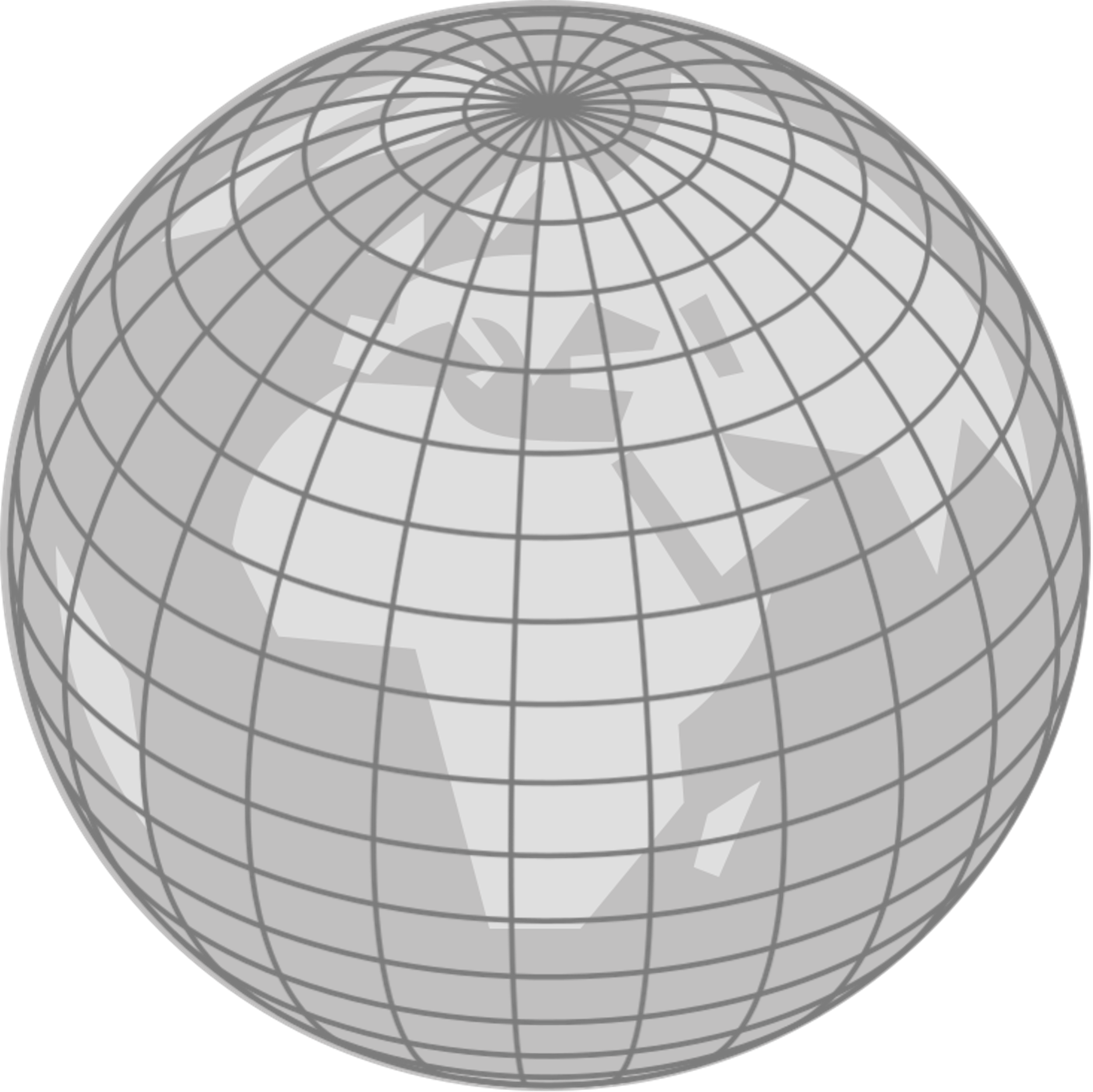 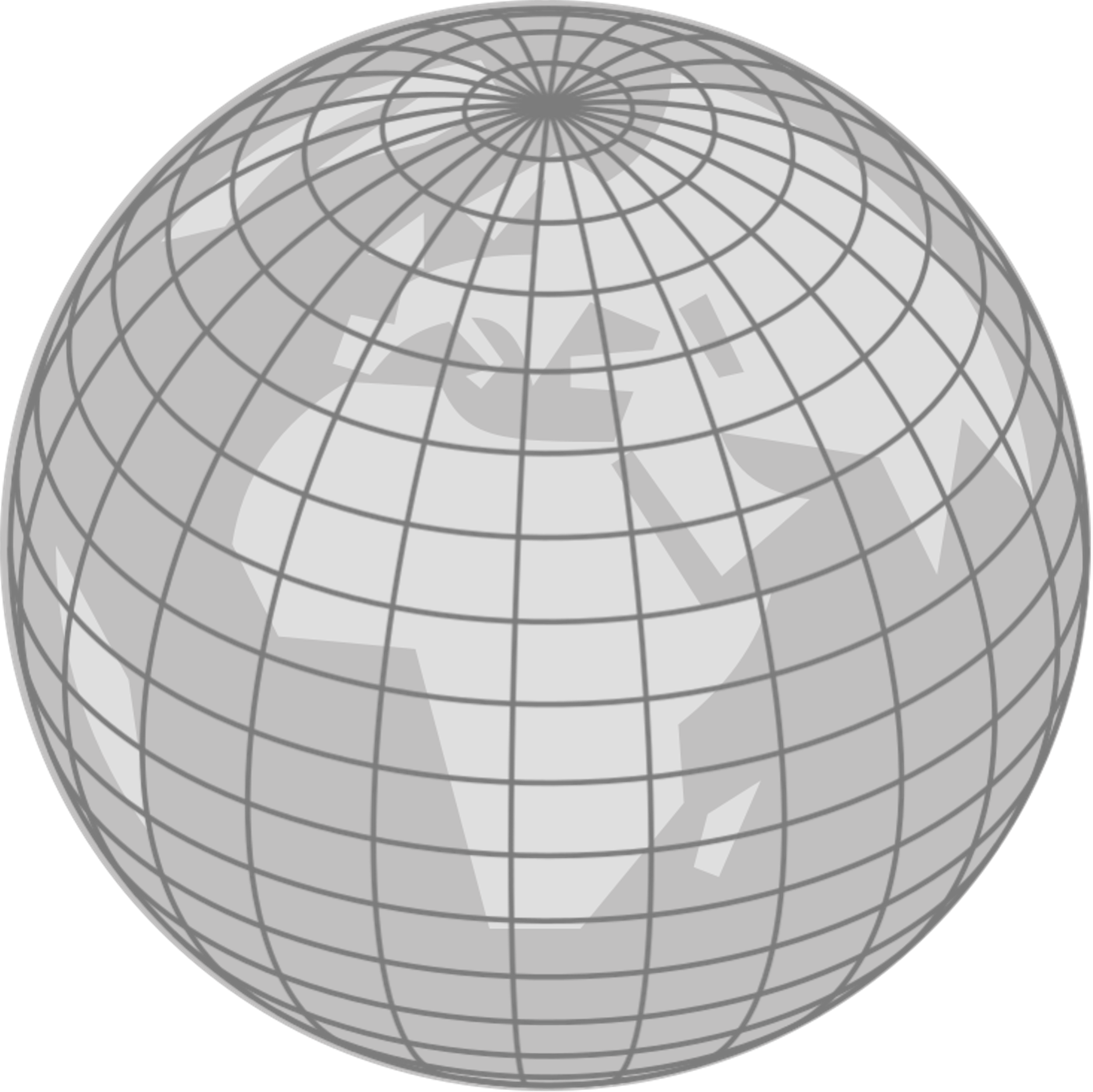 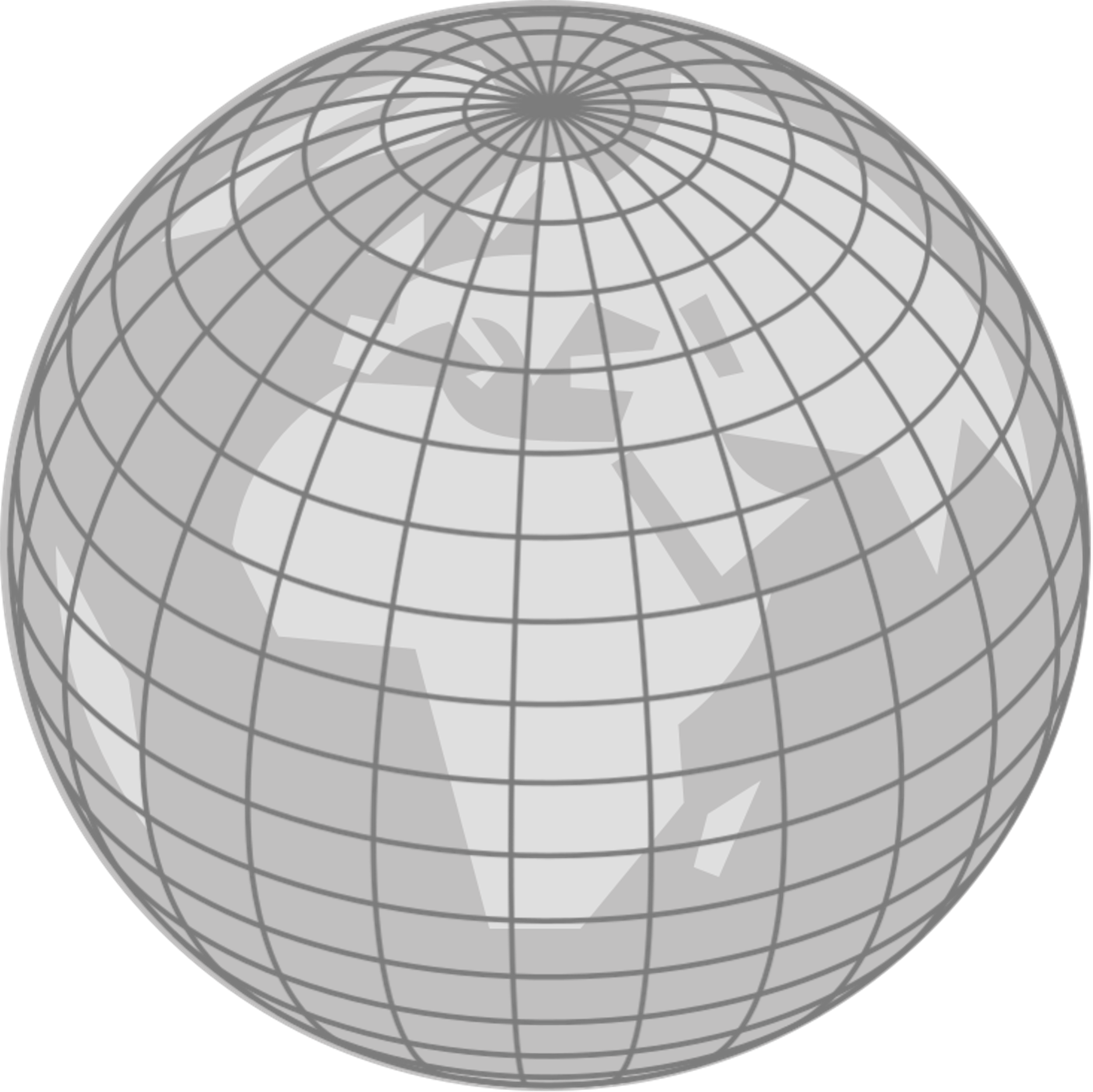 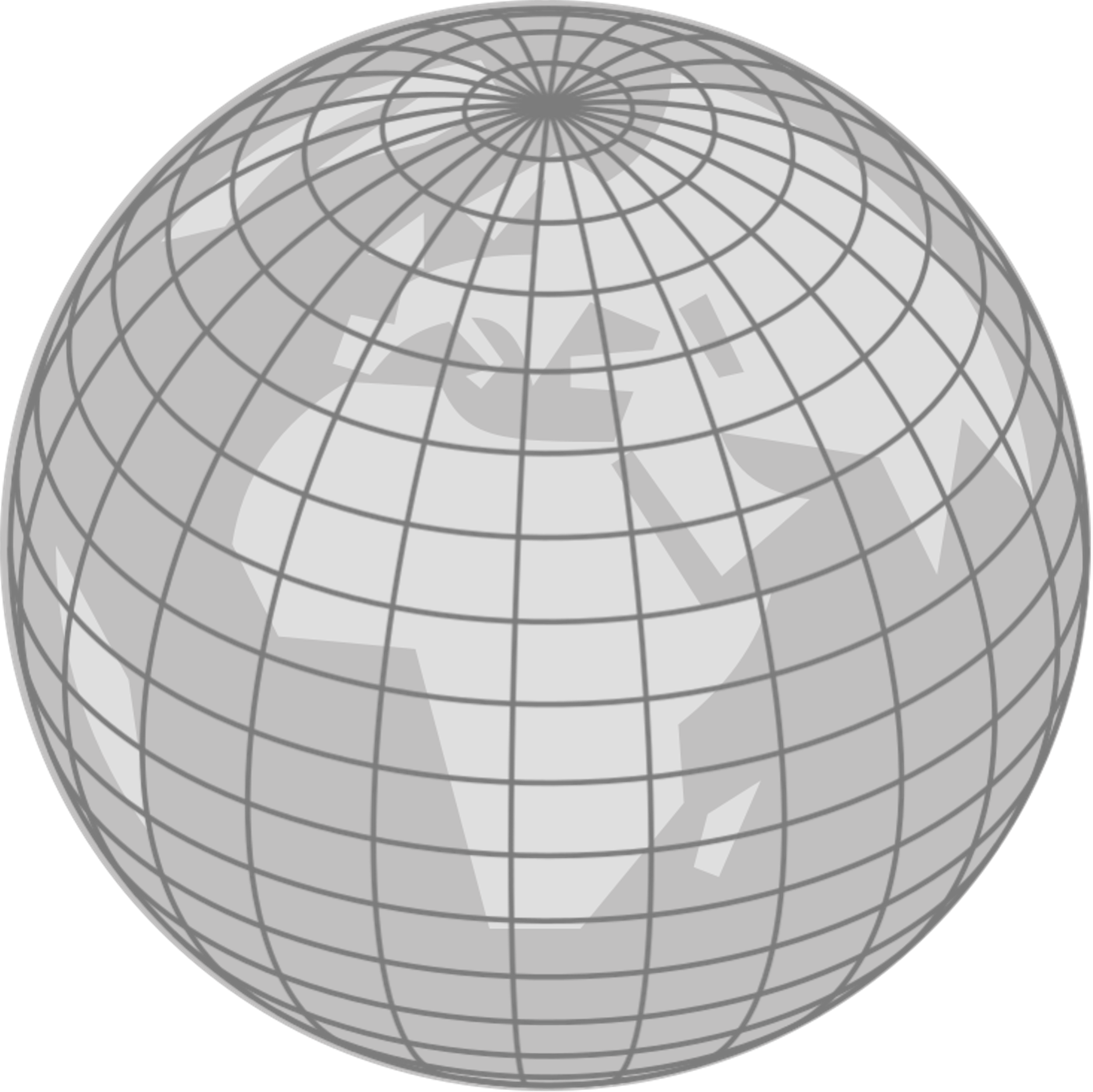 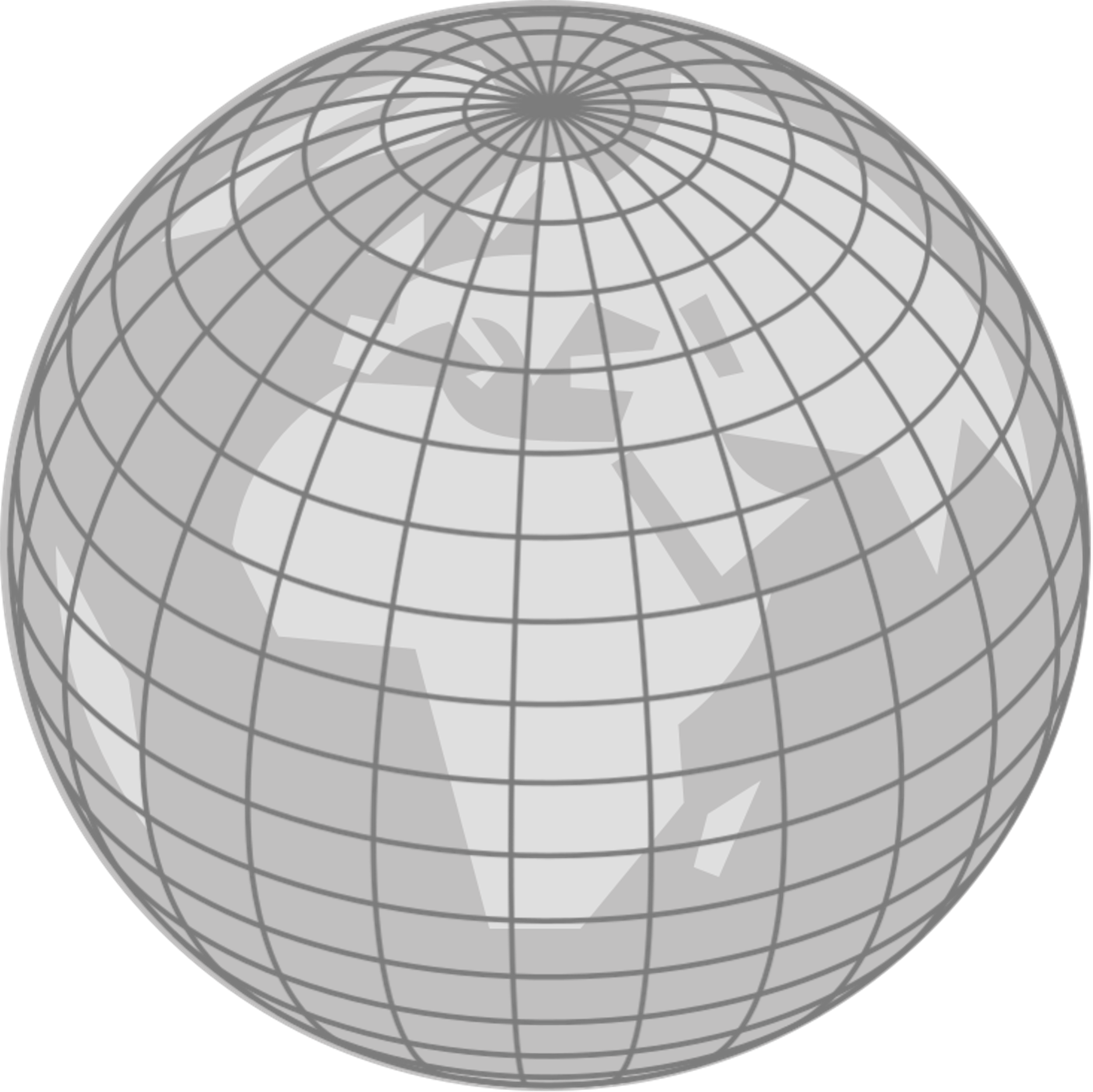 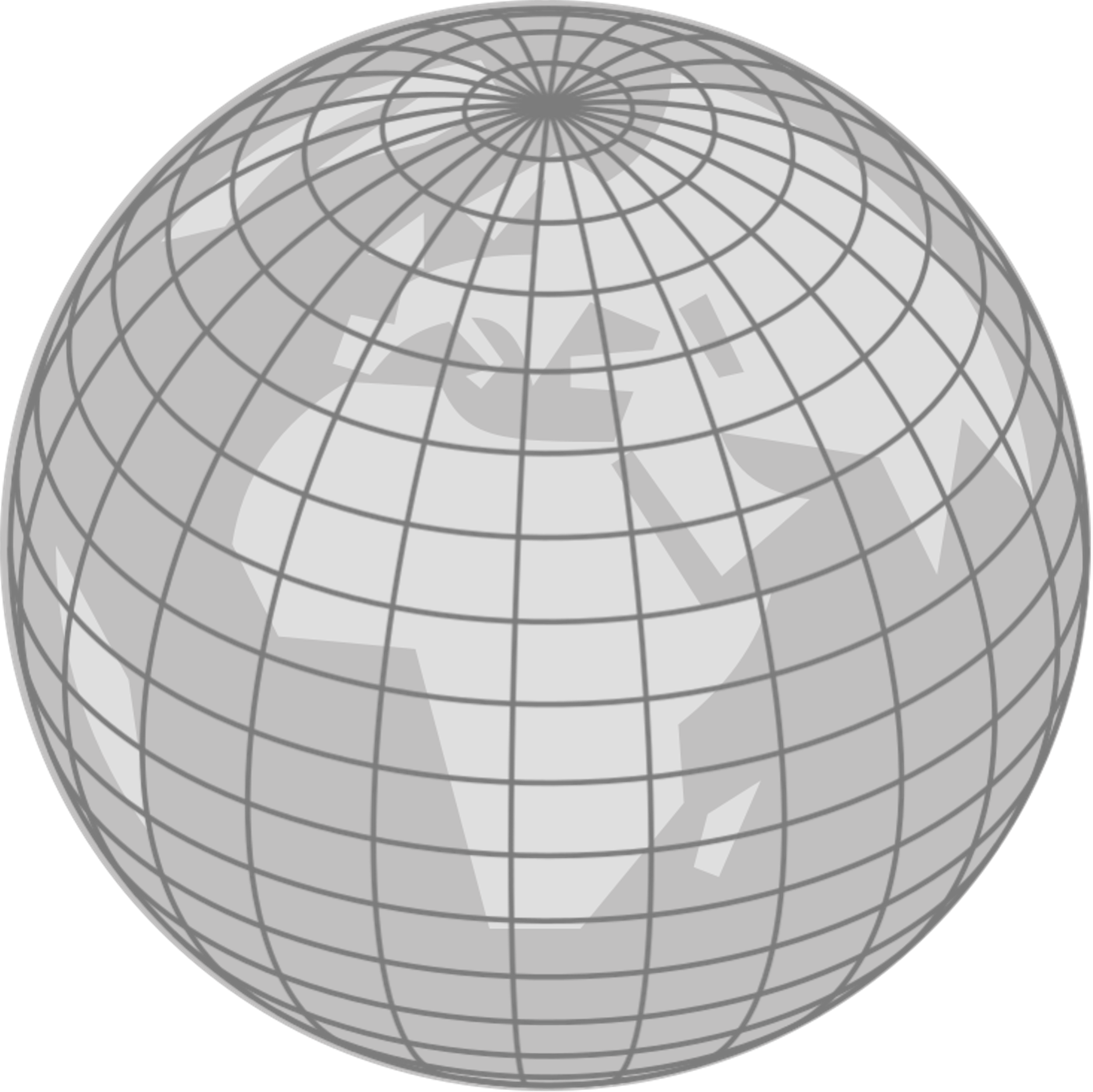 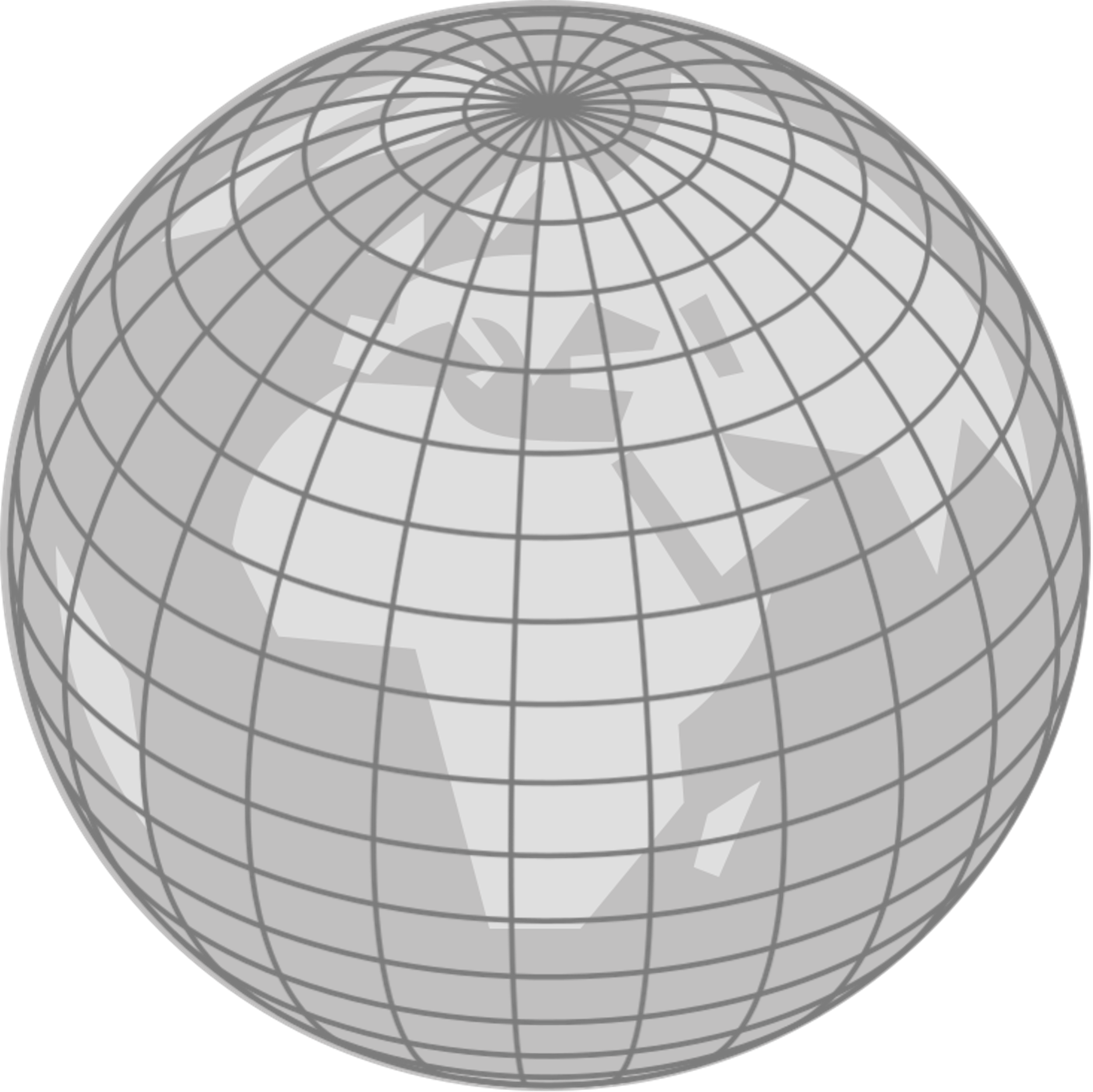 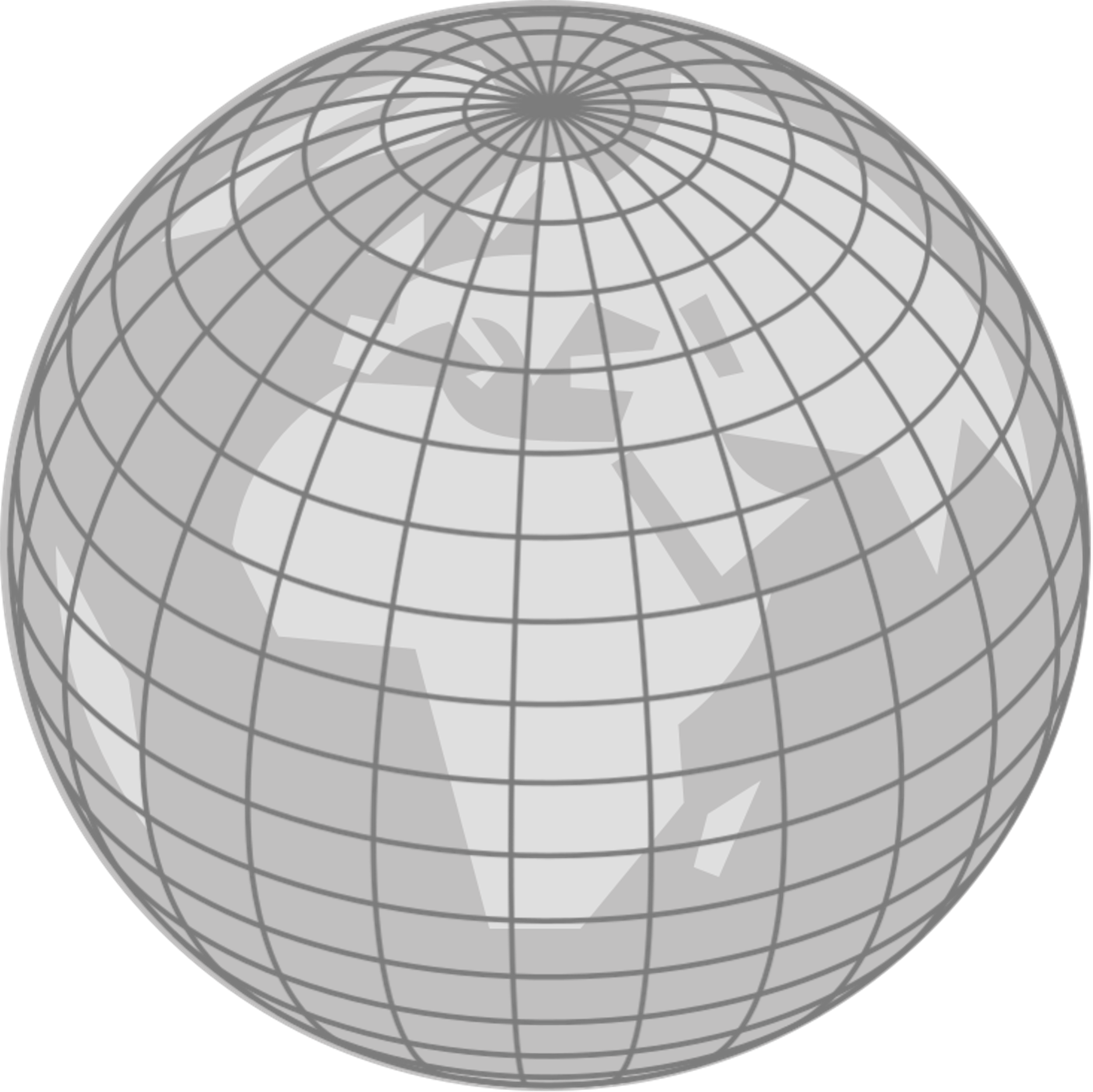 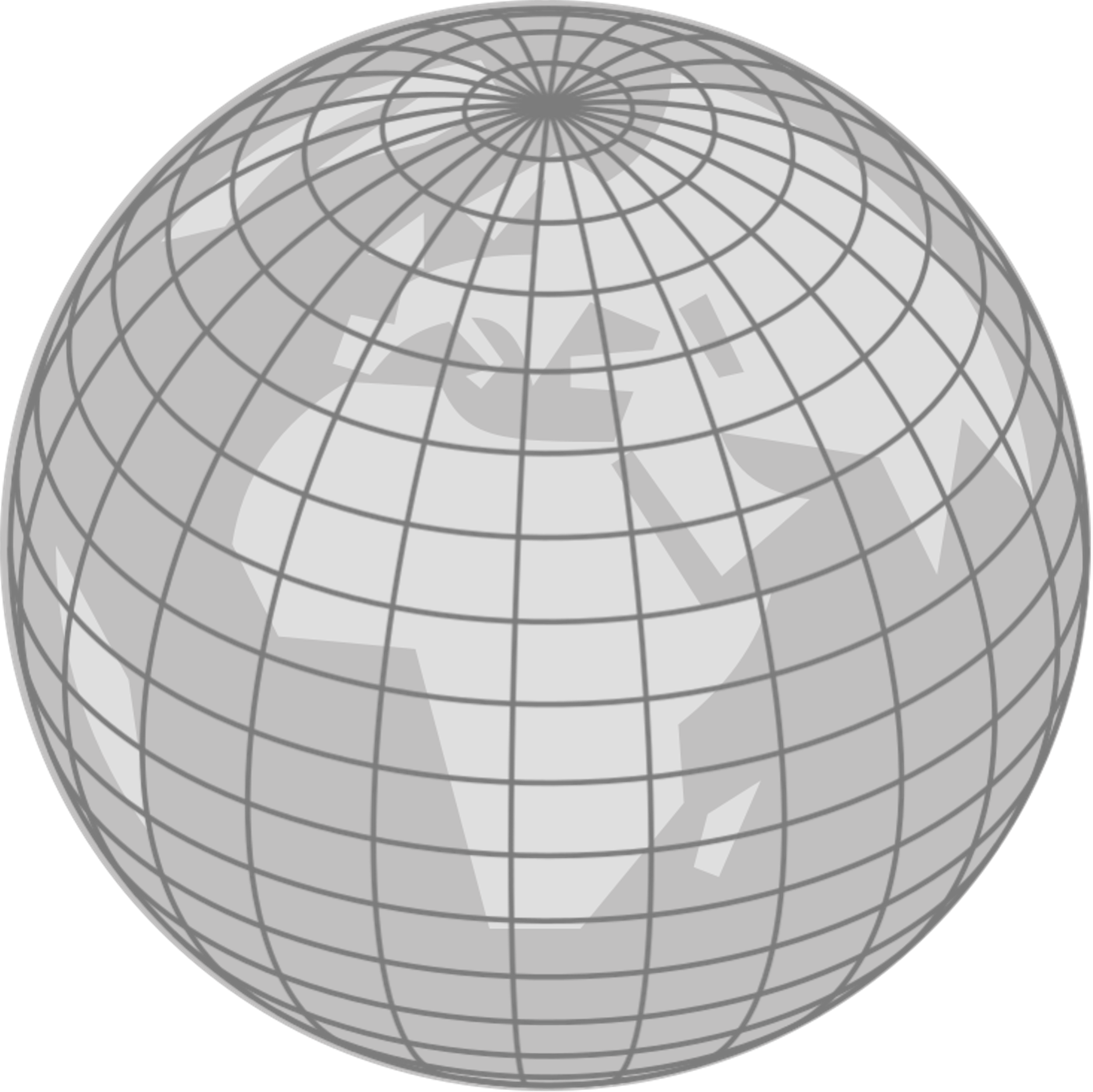 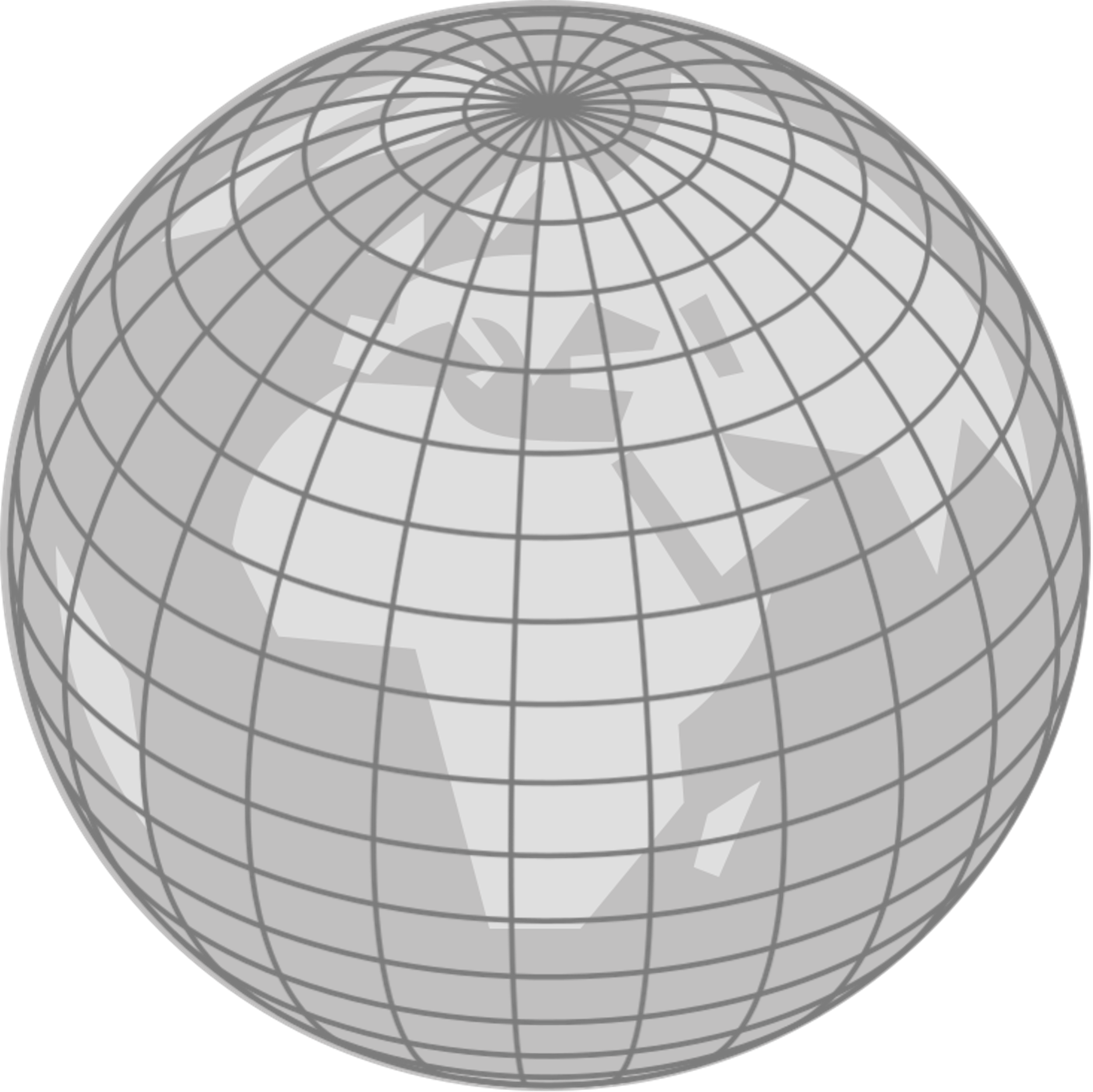 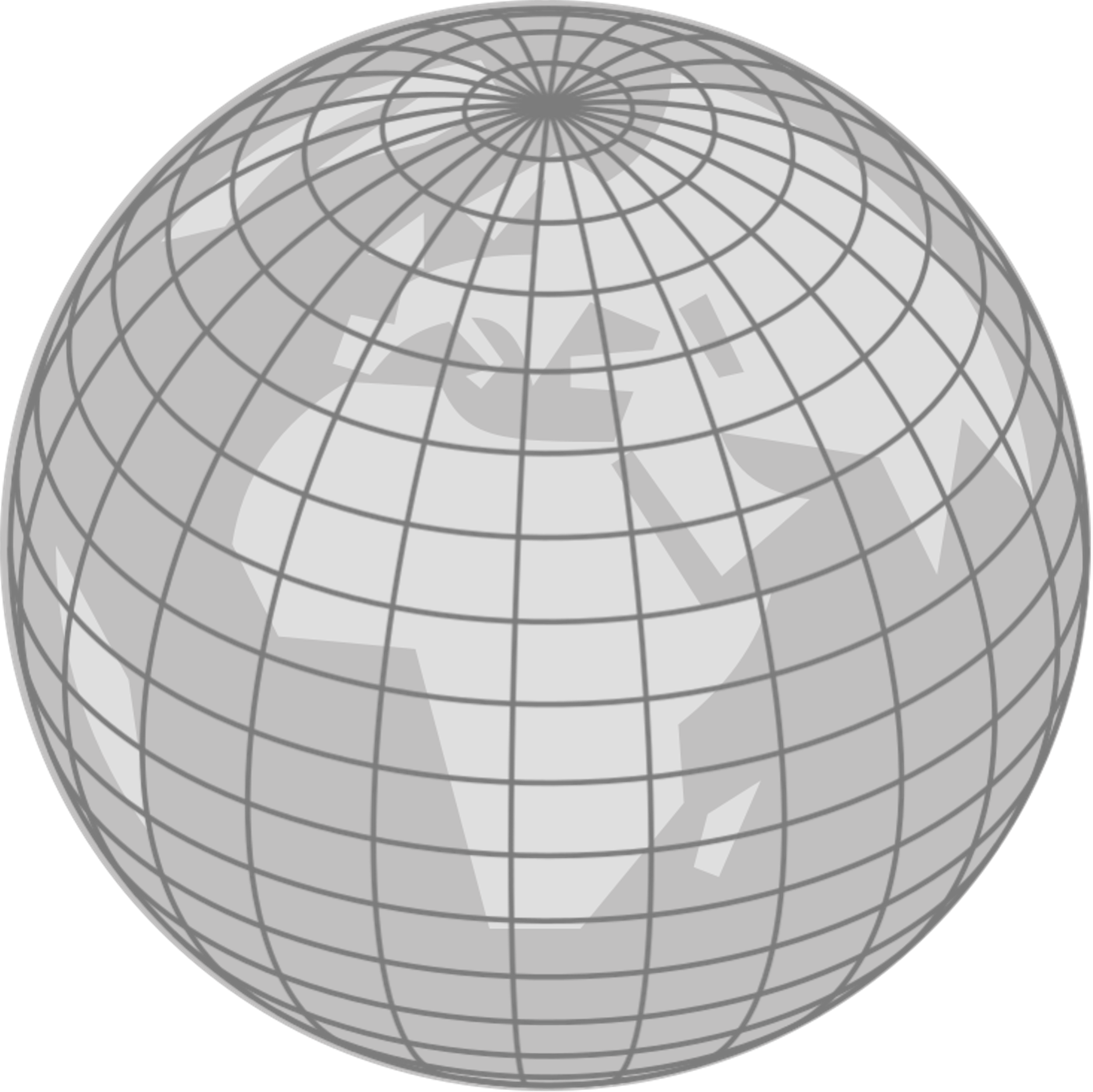 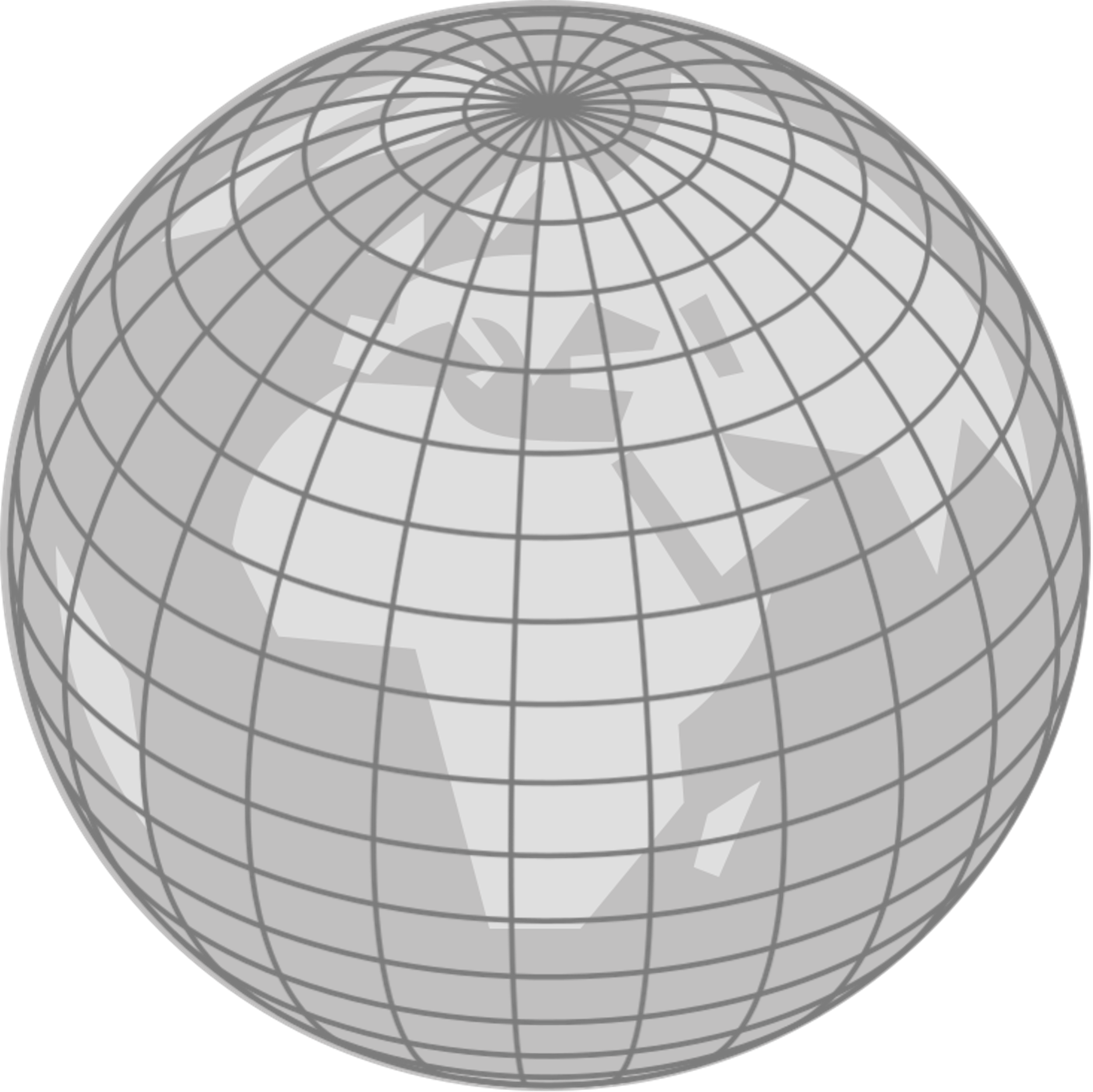 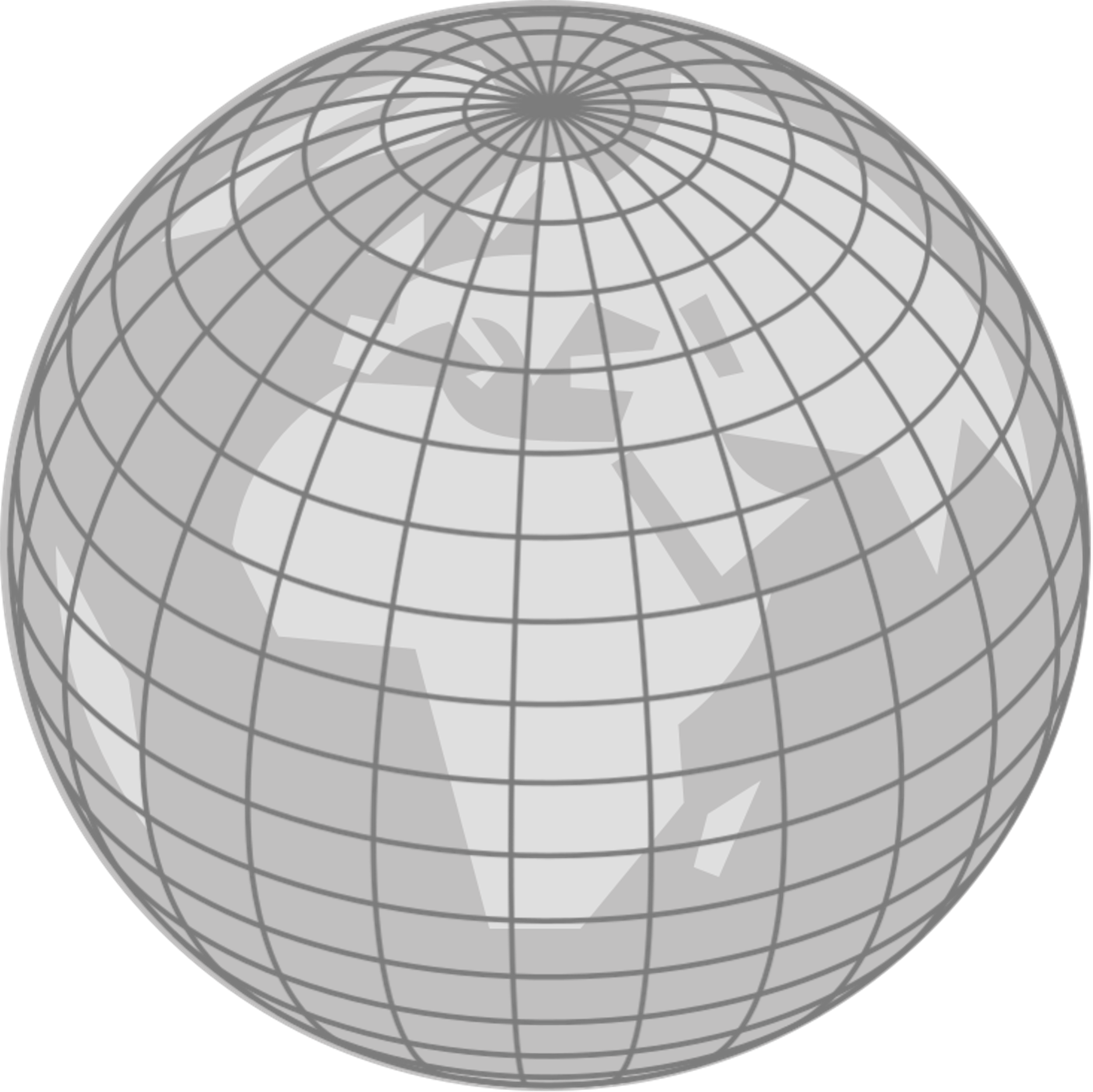 Use ICESat-2 POD as PCE Tracking data
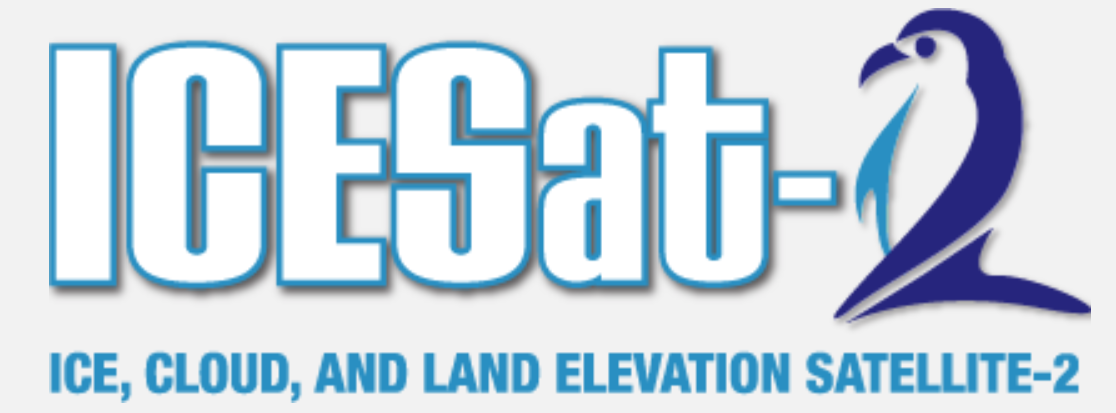 GEODYN
Select Density Model
Outputs
ICESat-2 POD-based orbit fits for a given density model
Key
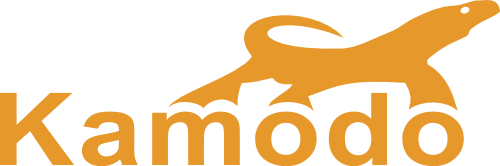 Input 
Setup and Control Files
Pygeodyn
Python wrapper
Inputs
PCE Tracking Data
Pygeodyn Wrapper
Pygeodyn
Python wrapper
Select density model
GEODYN Program
DTM2020
TIEGCM
HASDM
JB2008
MSIS2
CTIPe
Outputs
Step 1:  Prepare GEODYN II for drag study using ICESAT-2 input parameters
Step 3: Perform the Validation
Step 2: Use different density models to 
re-determine the ICESat-2 orbit using GEODYN
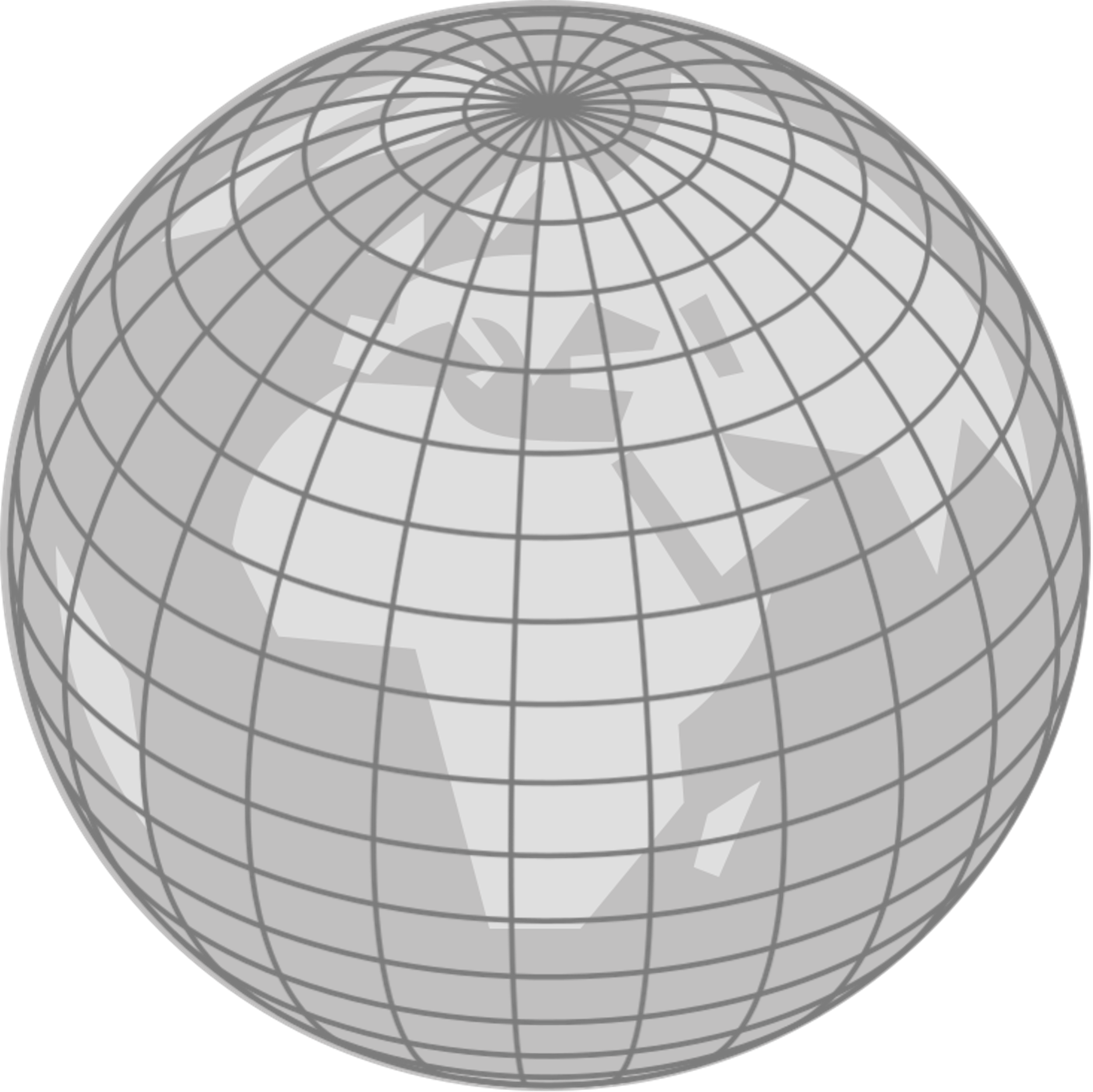 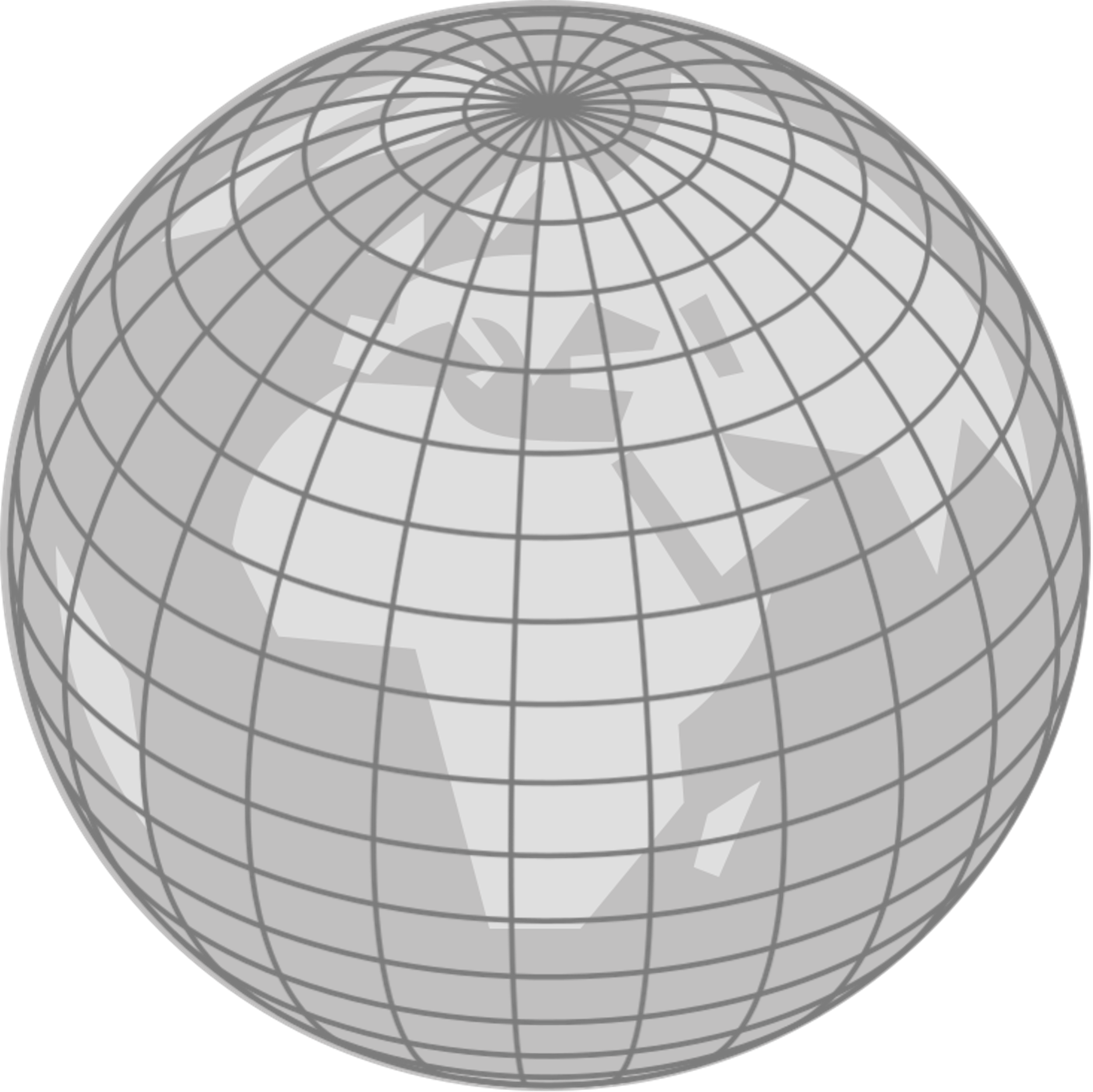 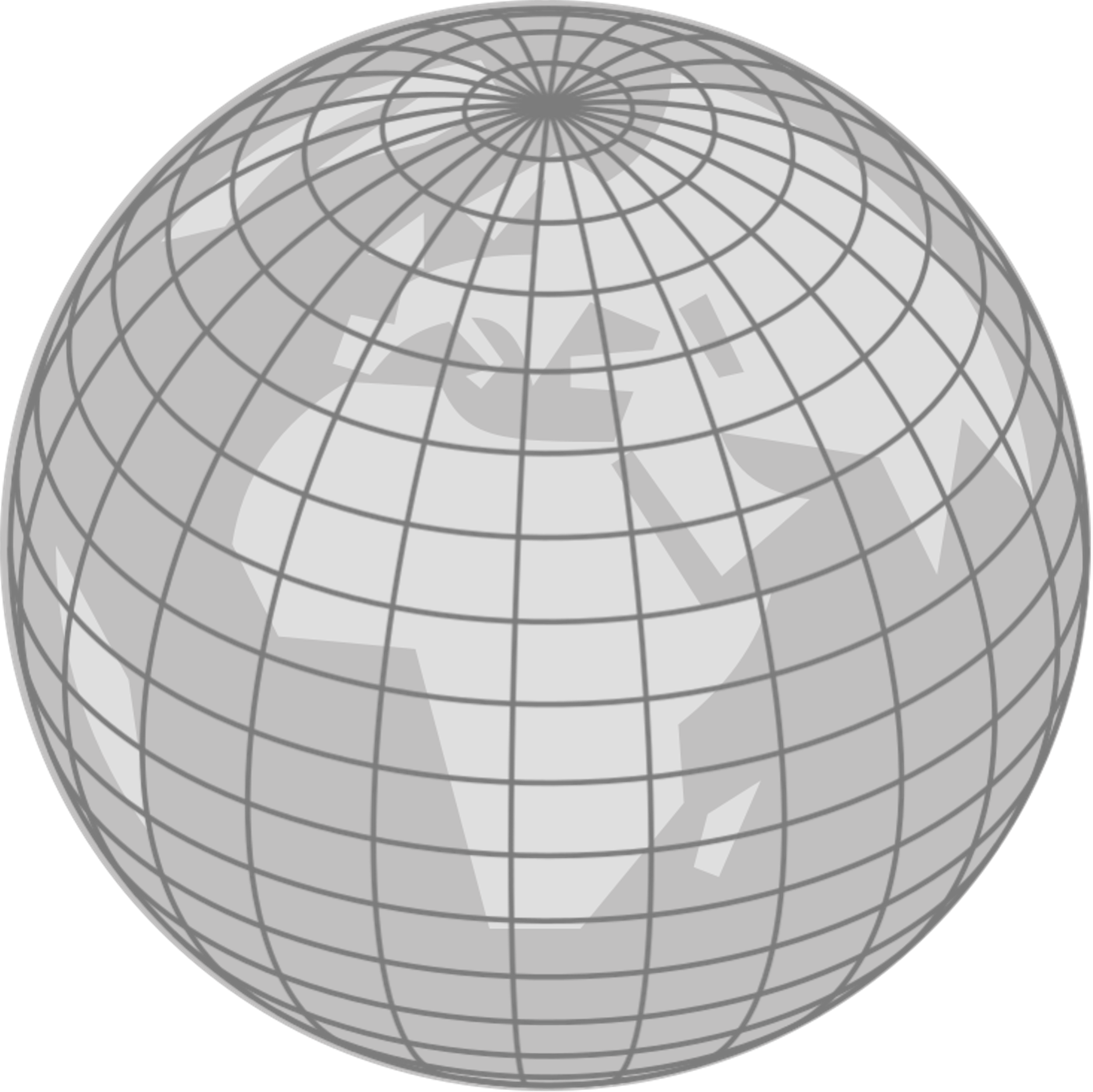 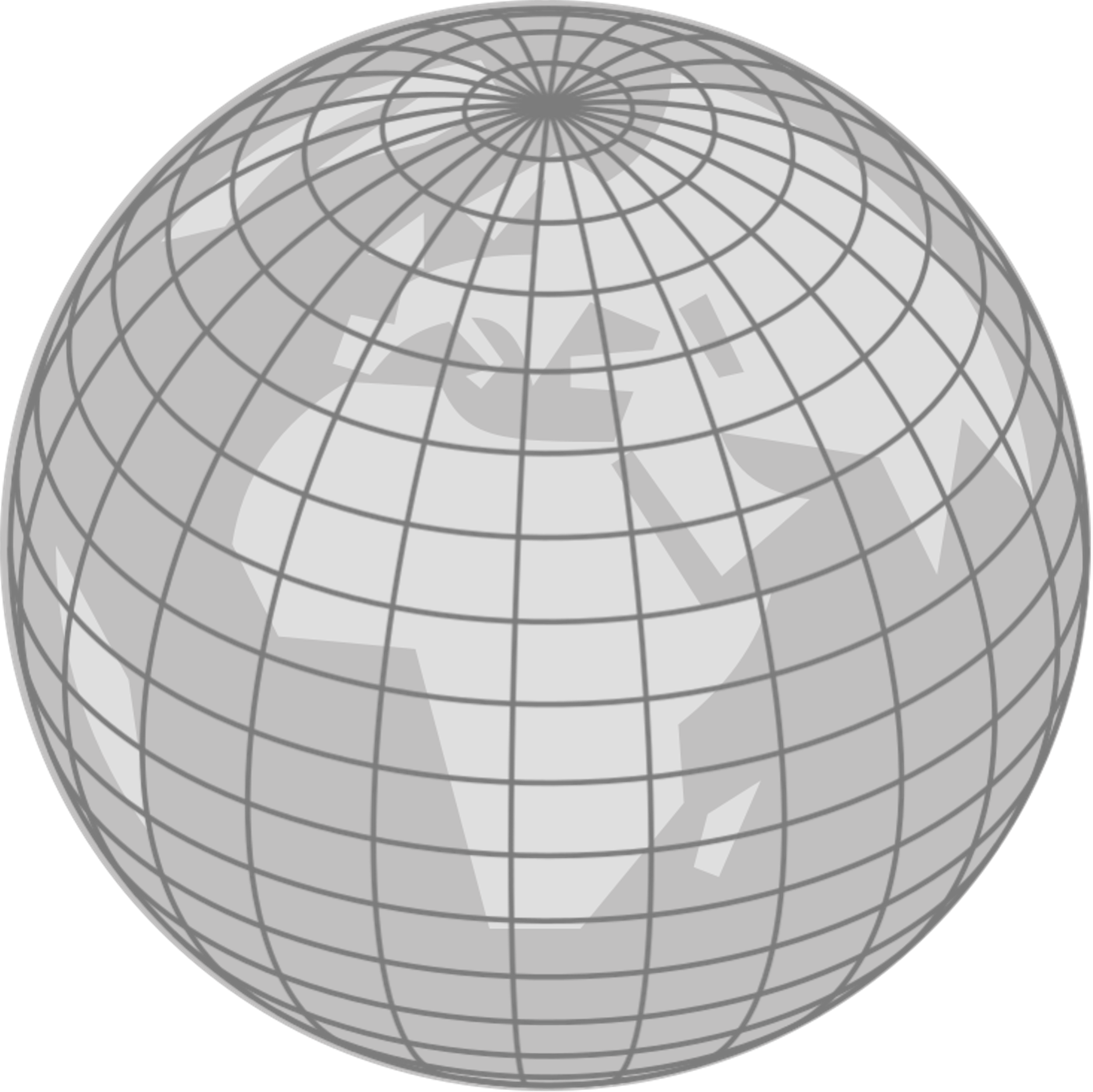 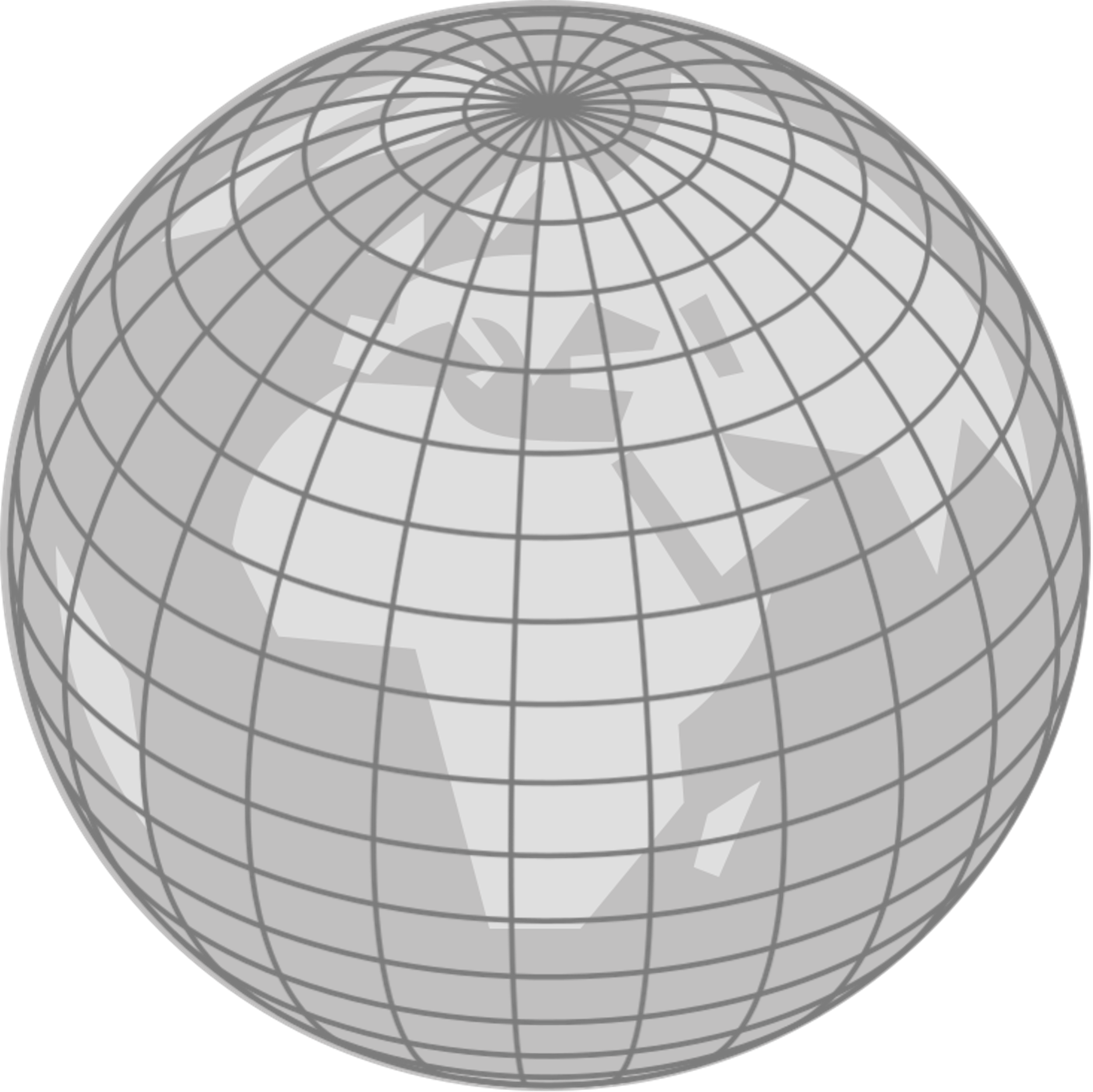 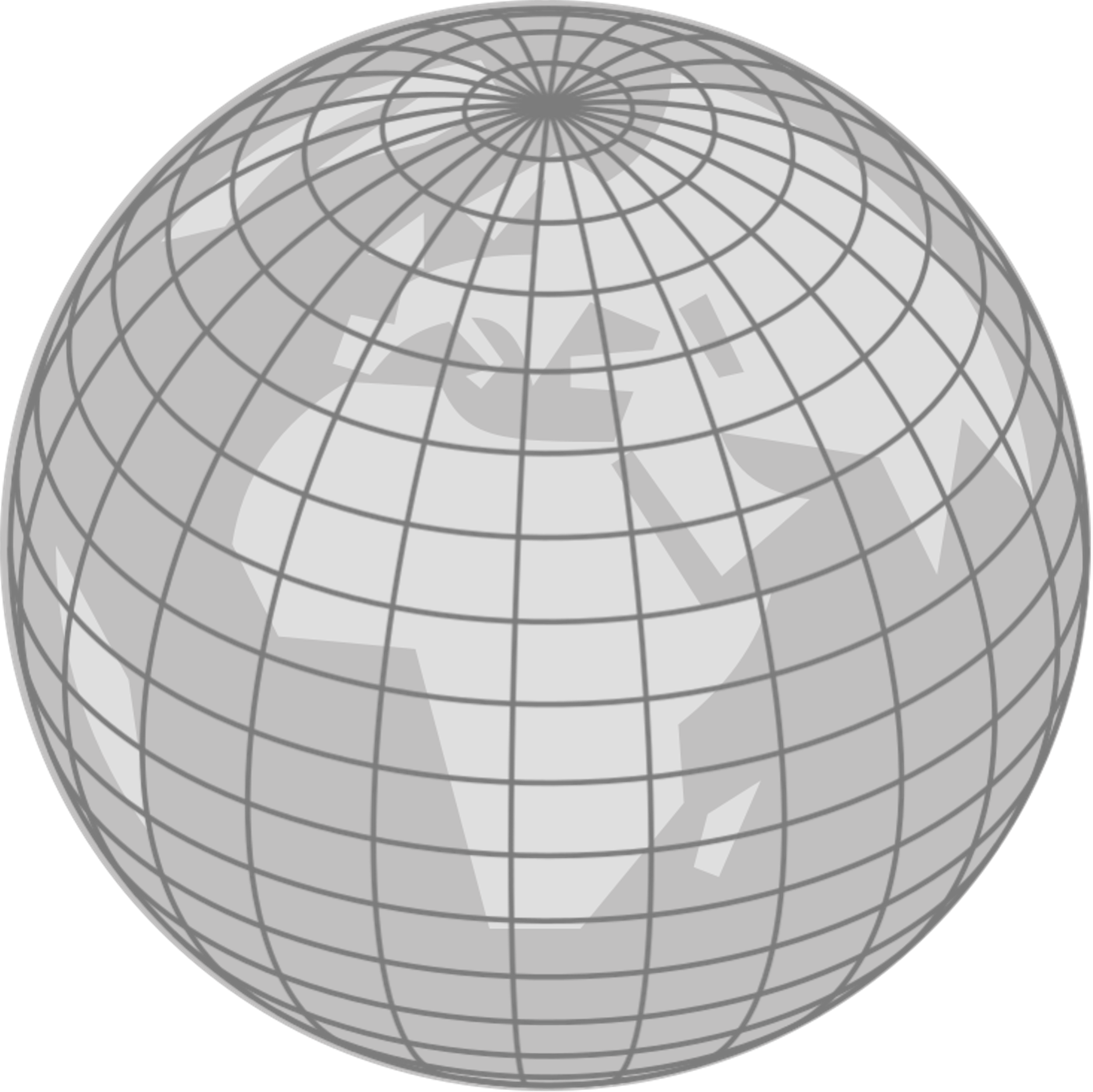 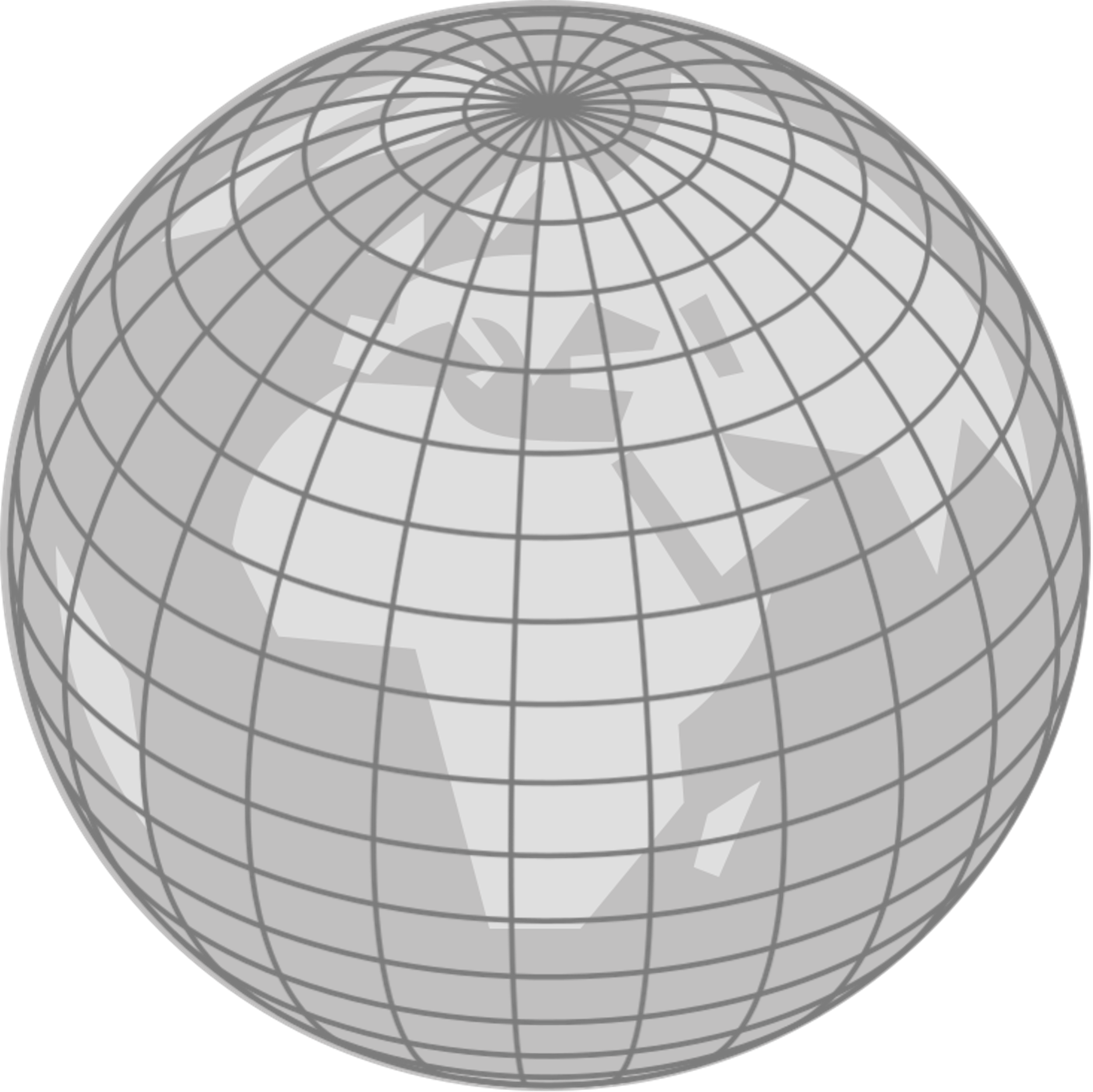 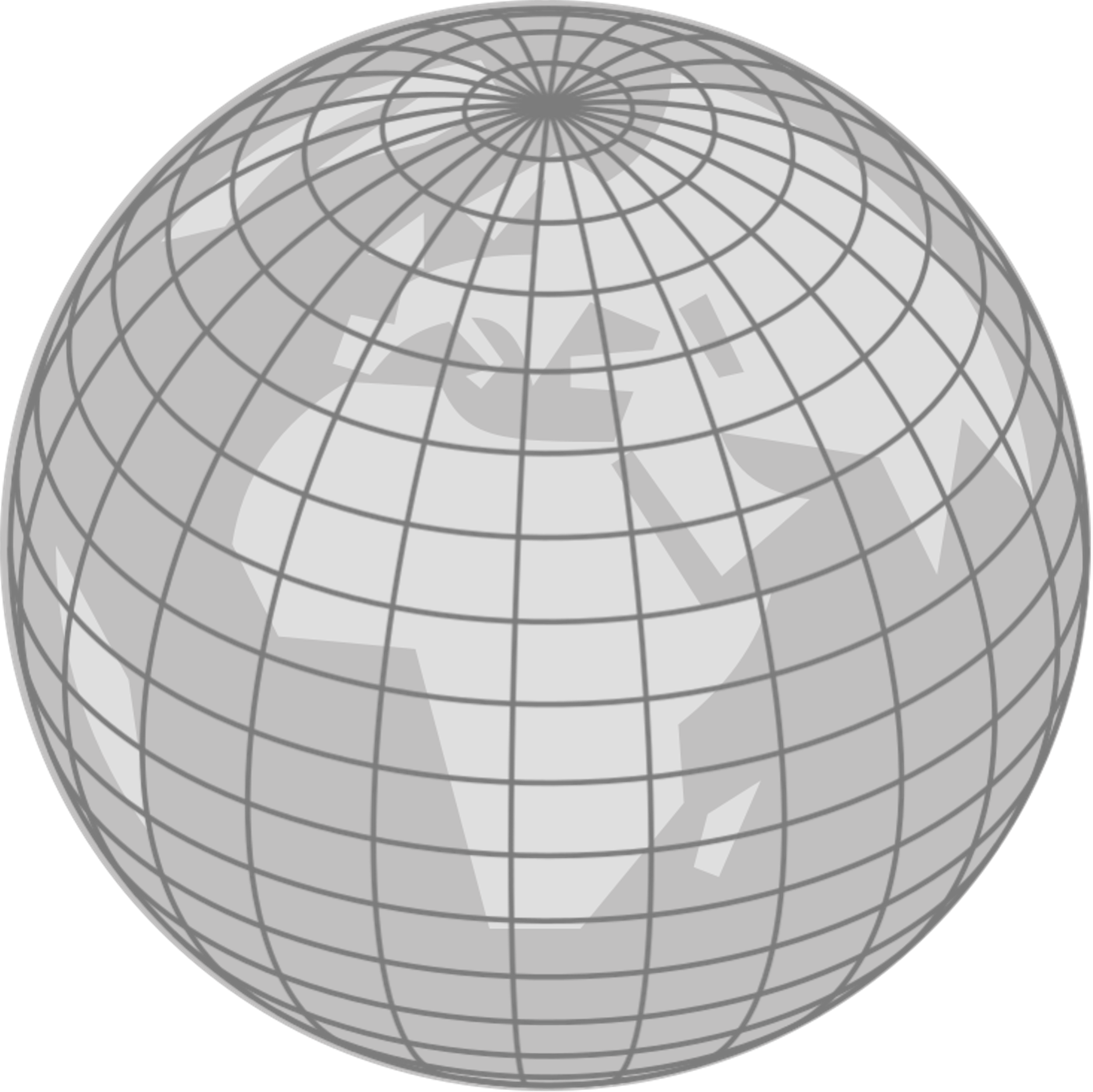 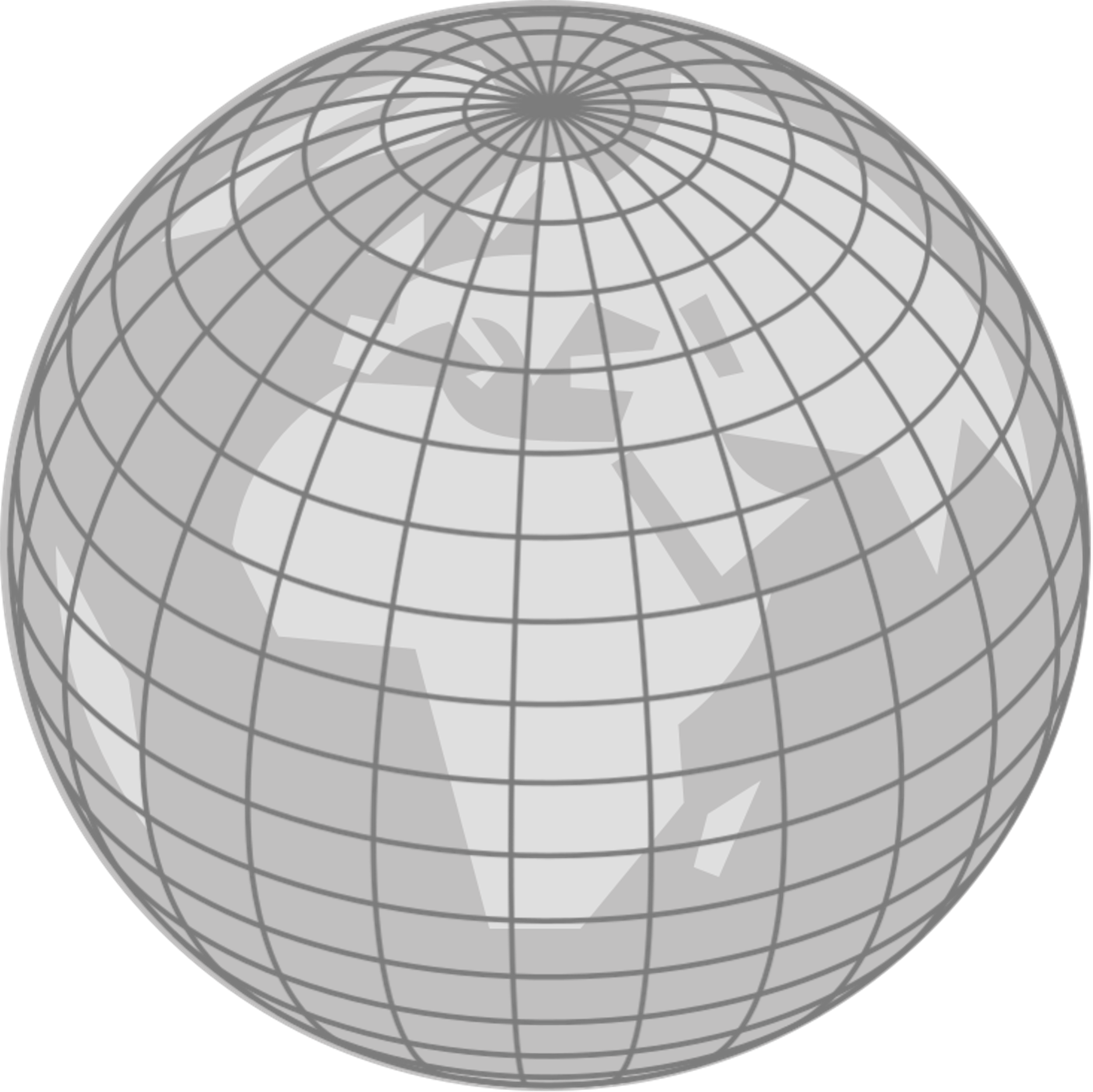 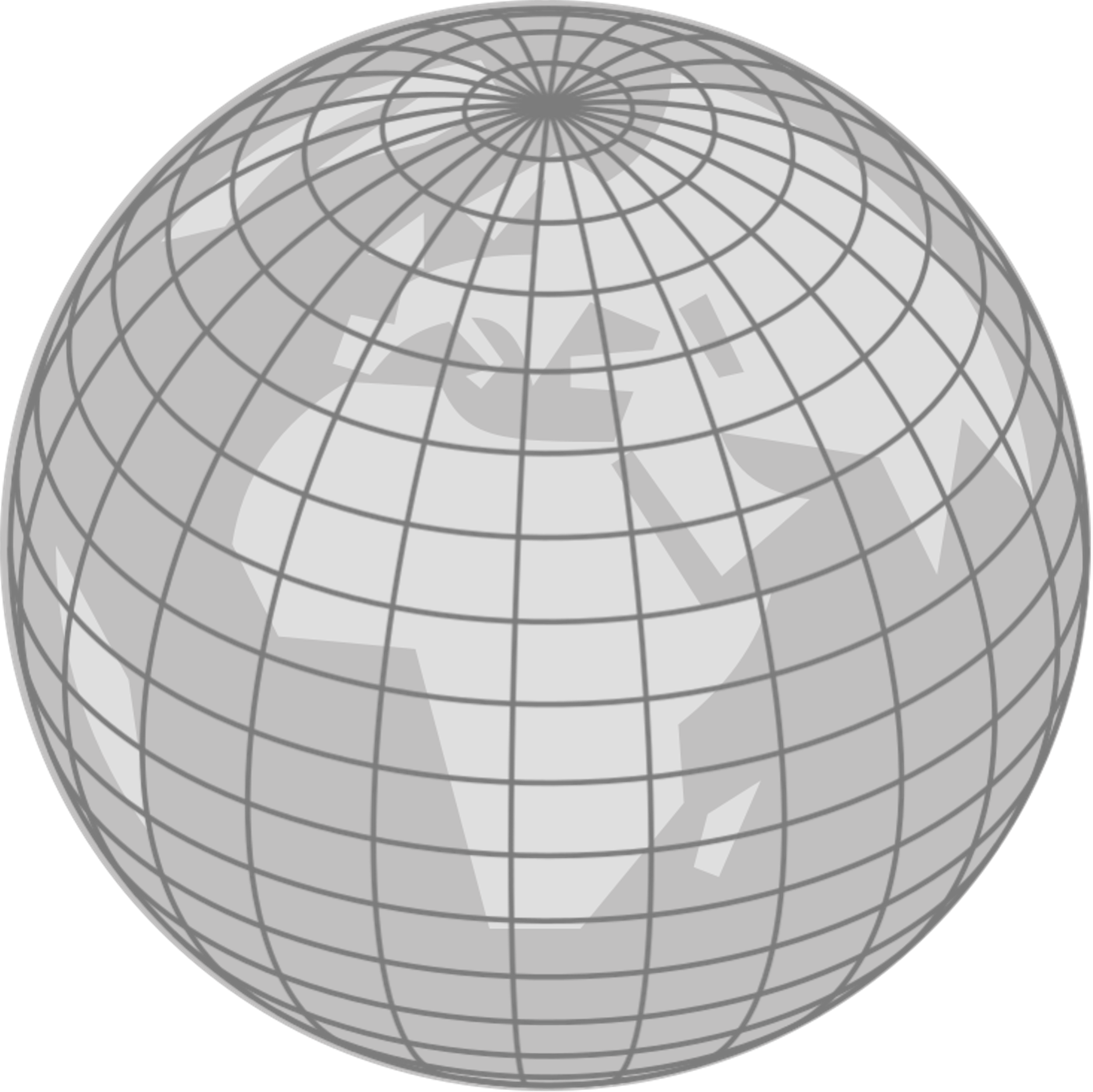 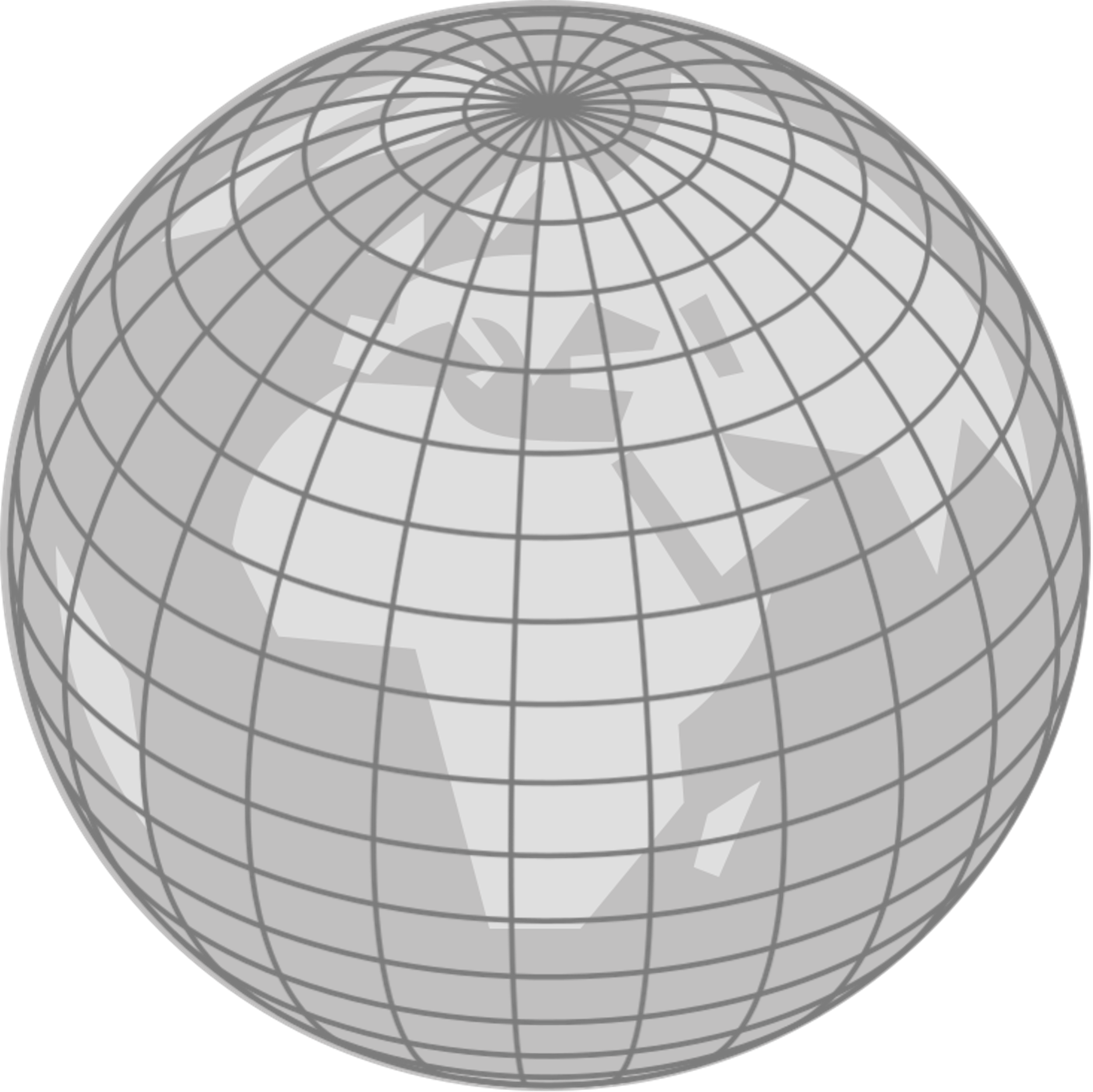 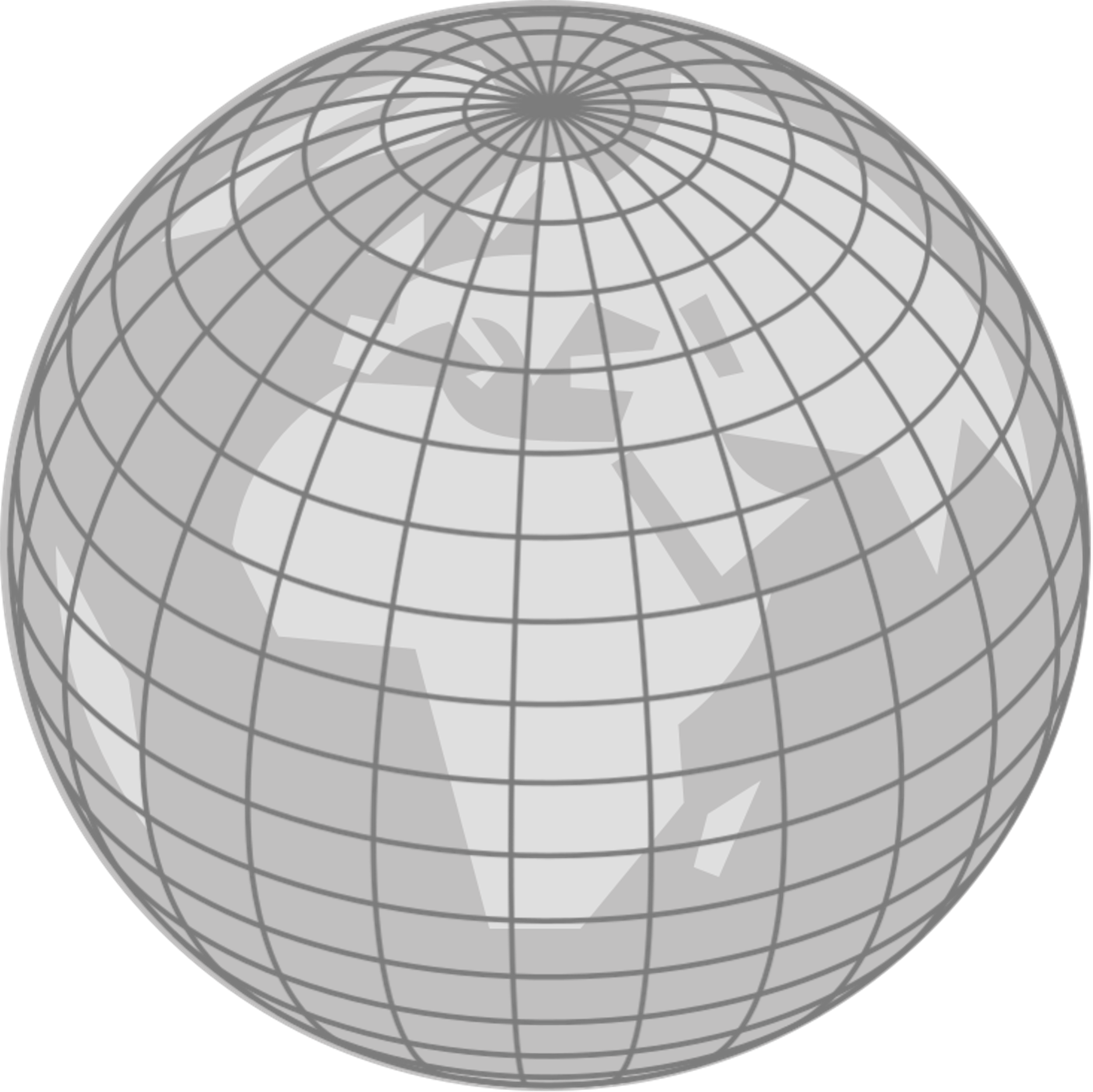 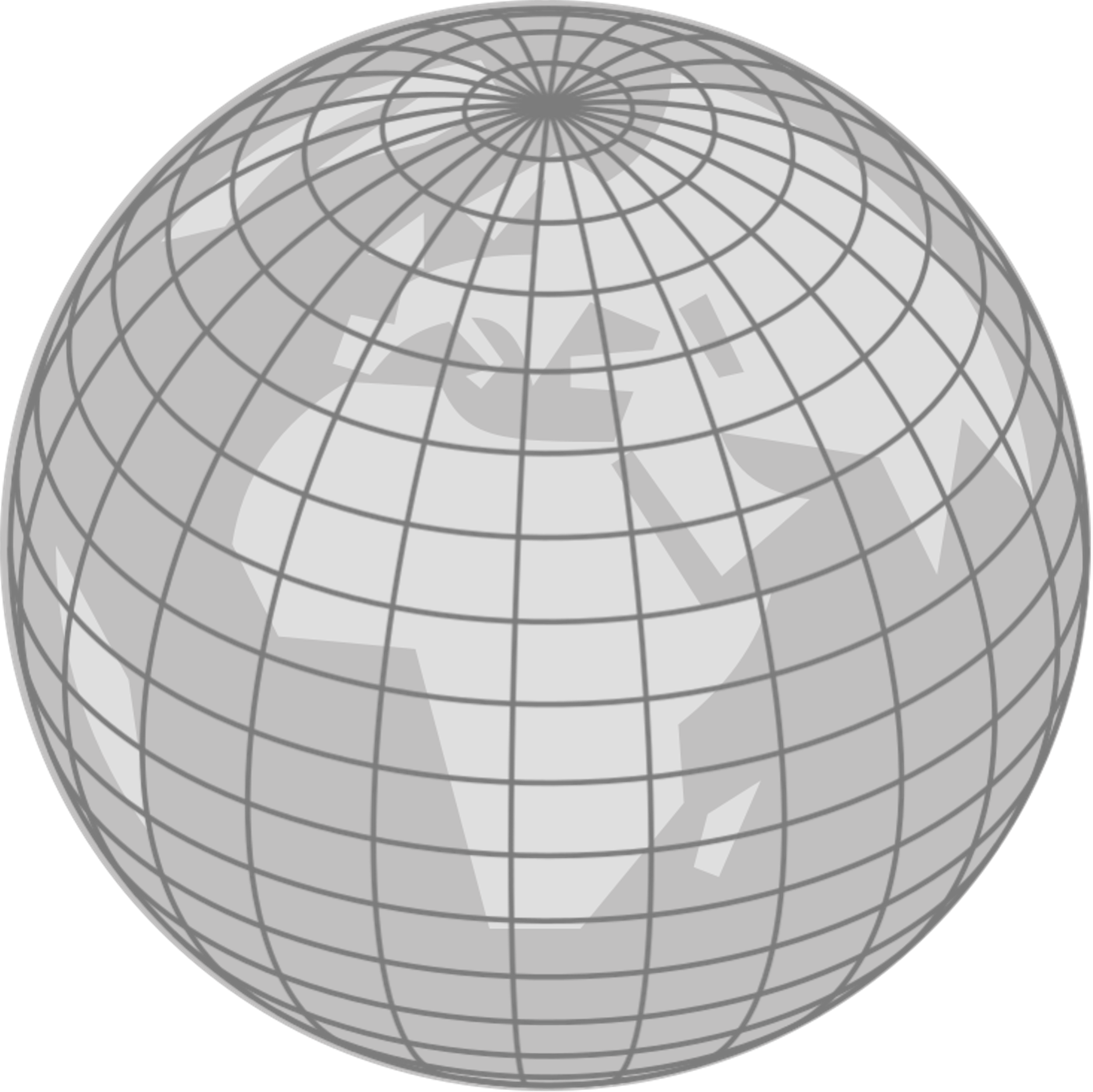 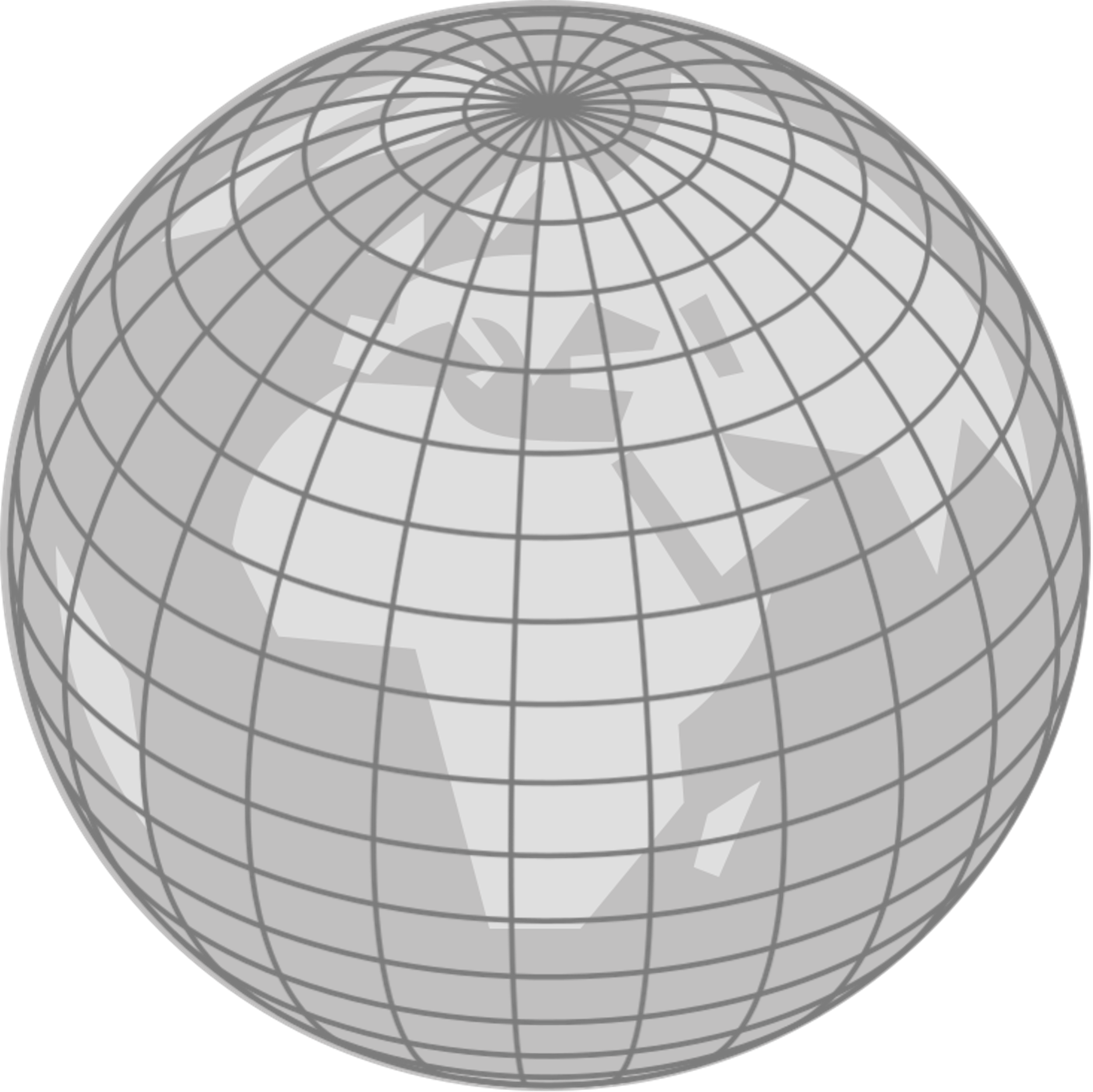 Use ICESat-2 POD as PCE Tracking data
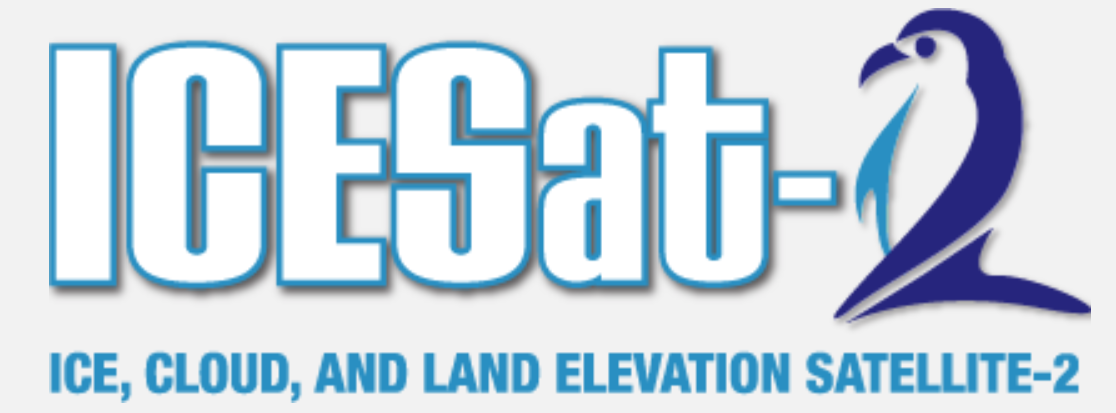 GEODYN
Select Density Model
Outputs
ICESat-2 POD-based orbit fits for a given density model
Input 
Setup and Control Files
Pygeodyn
Python wrapper
Pygeodyn
Python wrapper
DTM2020
TIEGCM
HASDM
JB2008
MSIS2
CTIPe
Step 1:  Prepare GEODYN II for drag study using ICESAT-2 input parameters
Step 3: Perform the Validation
Step 2: Use different density models to 
re-determine the ICESat-2 orbit using GEODYN
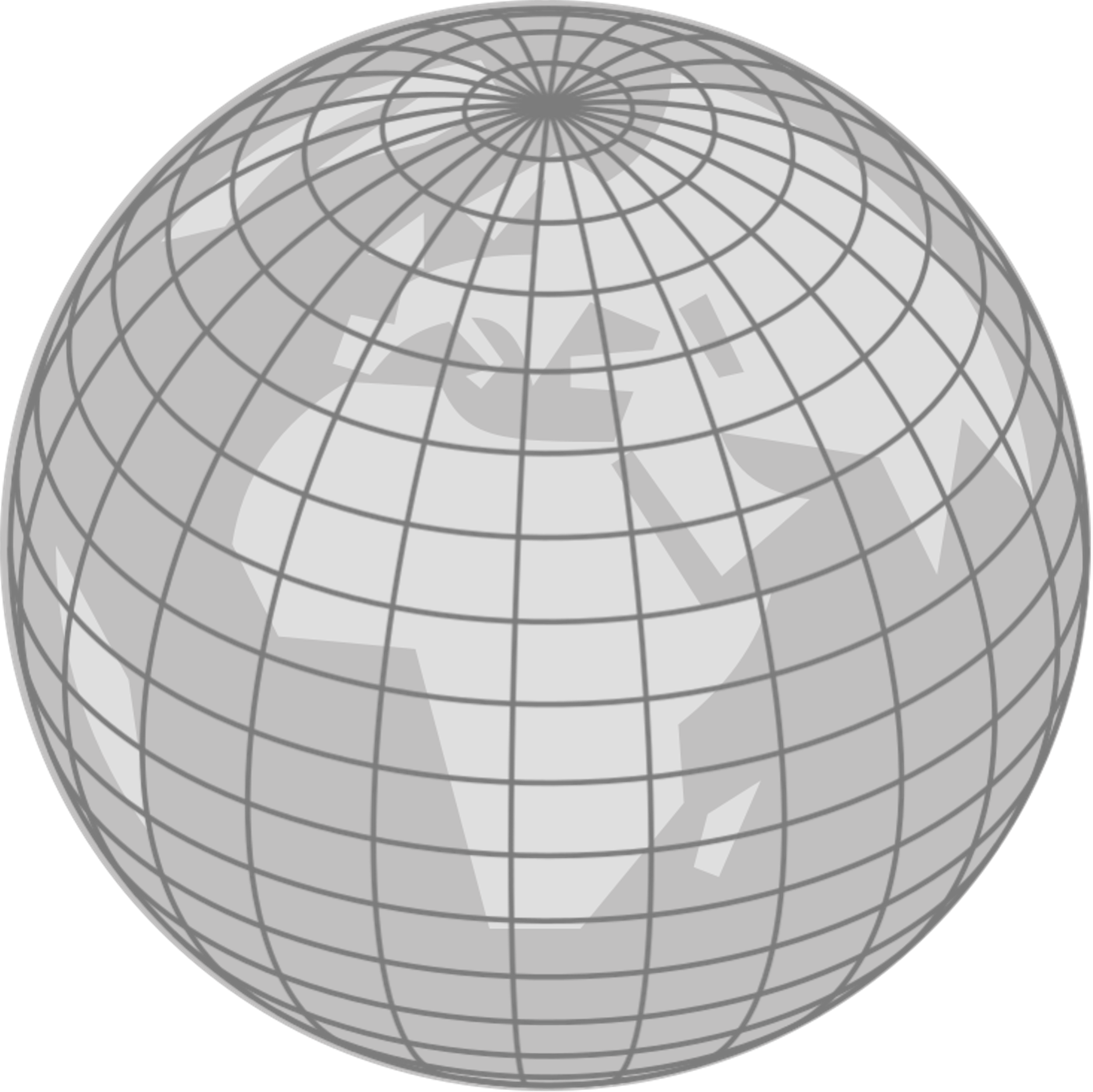 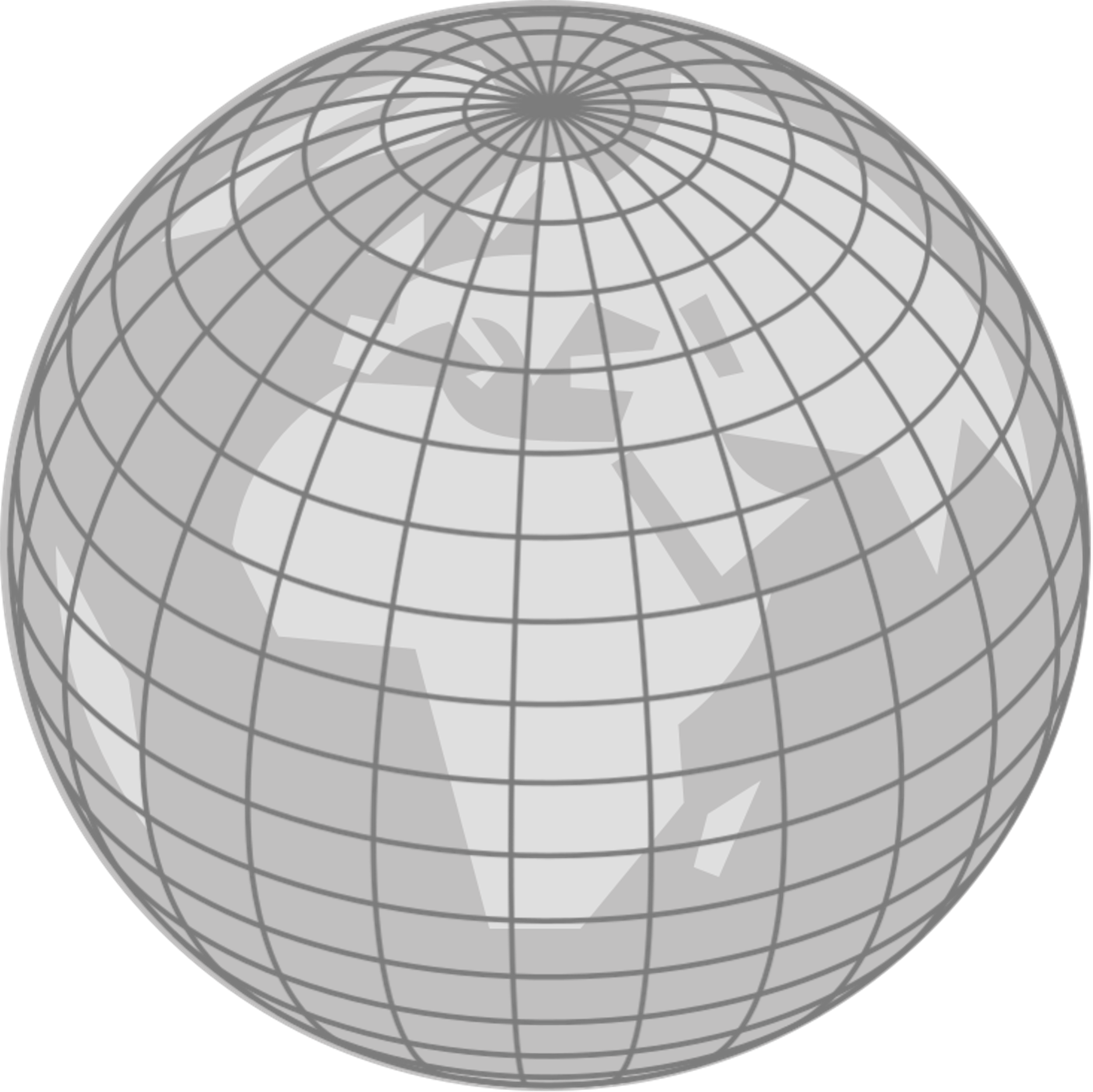 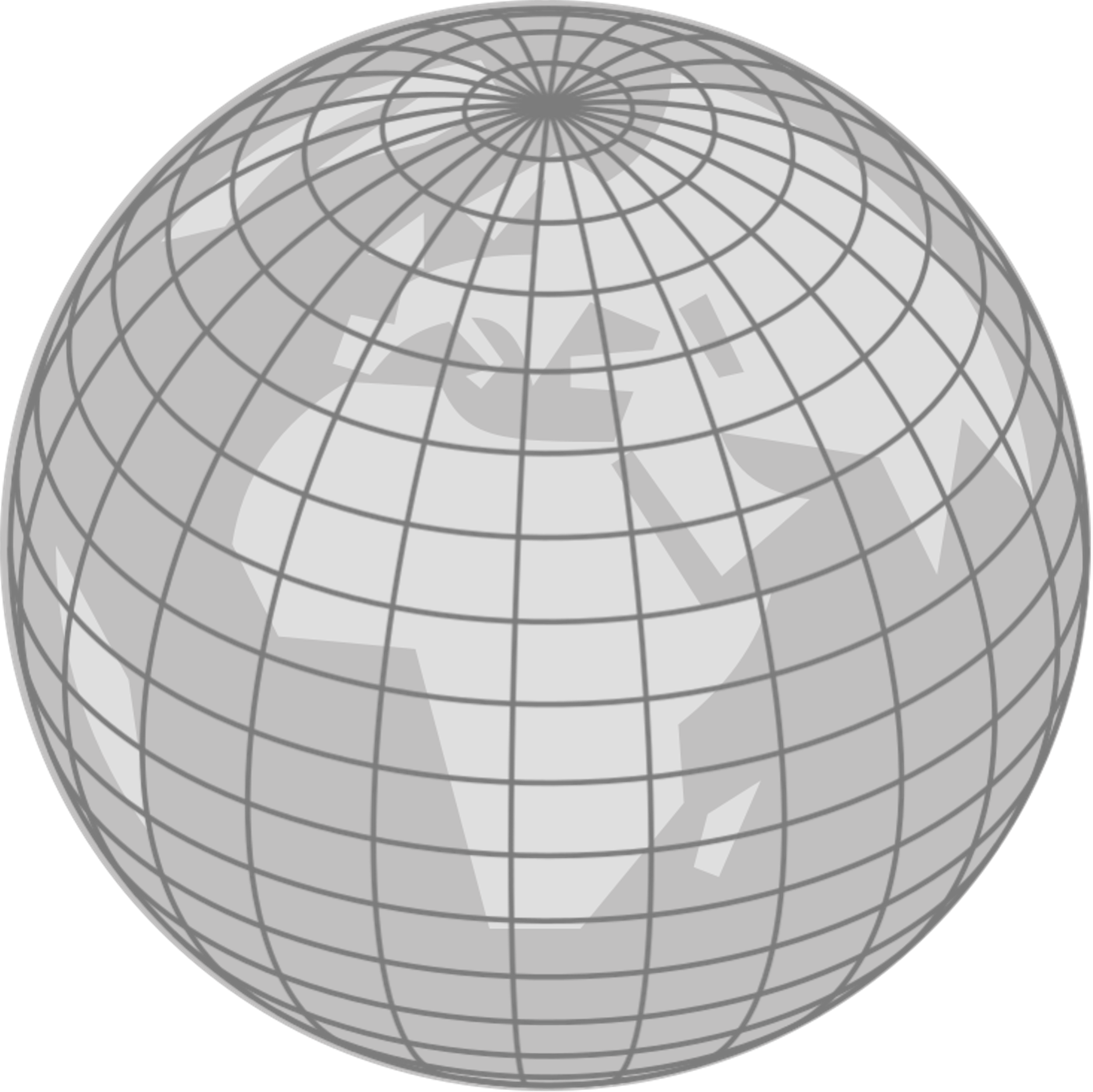 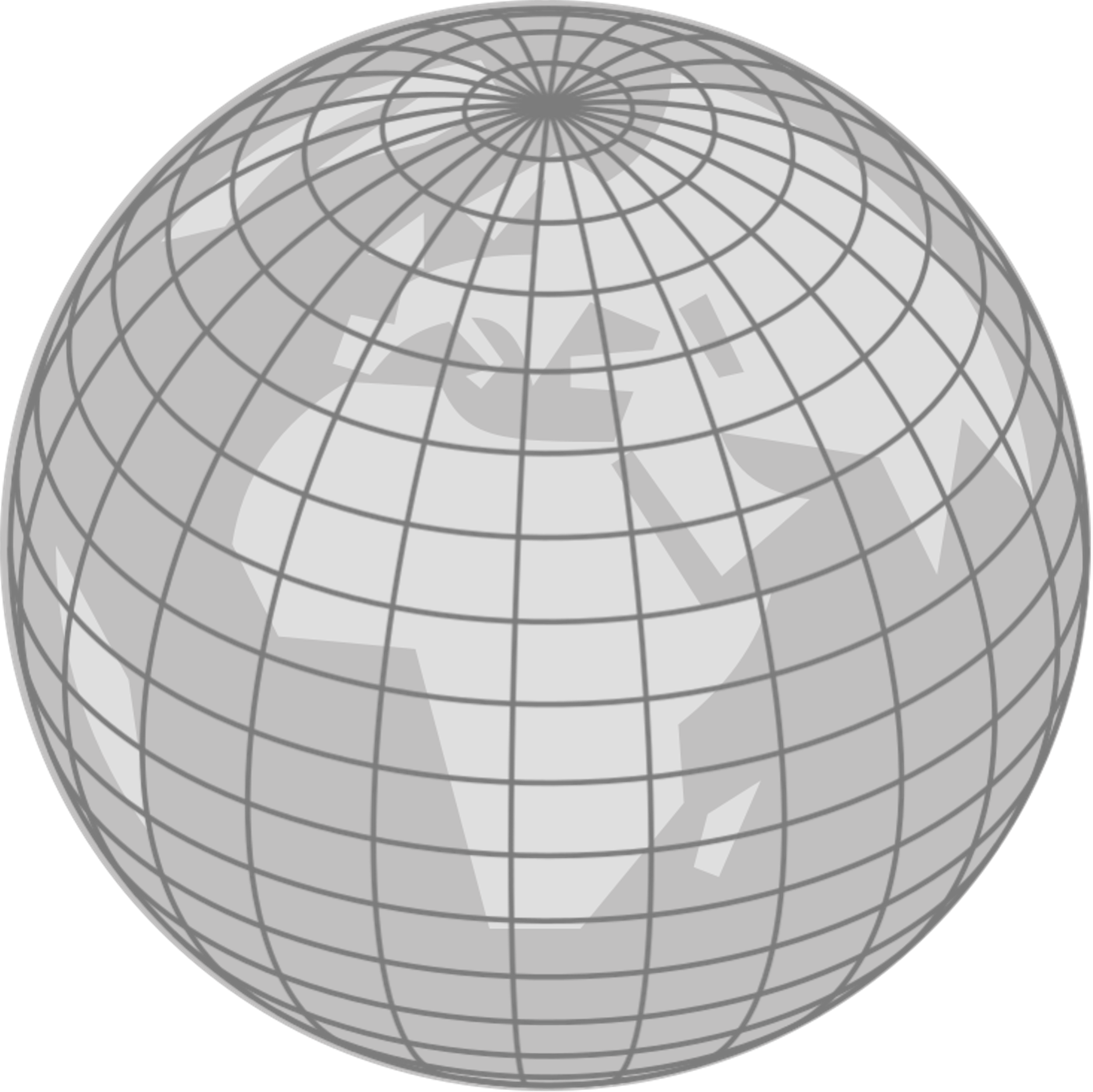 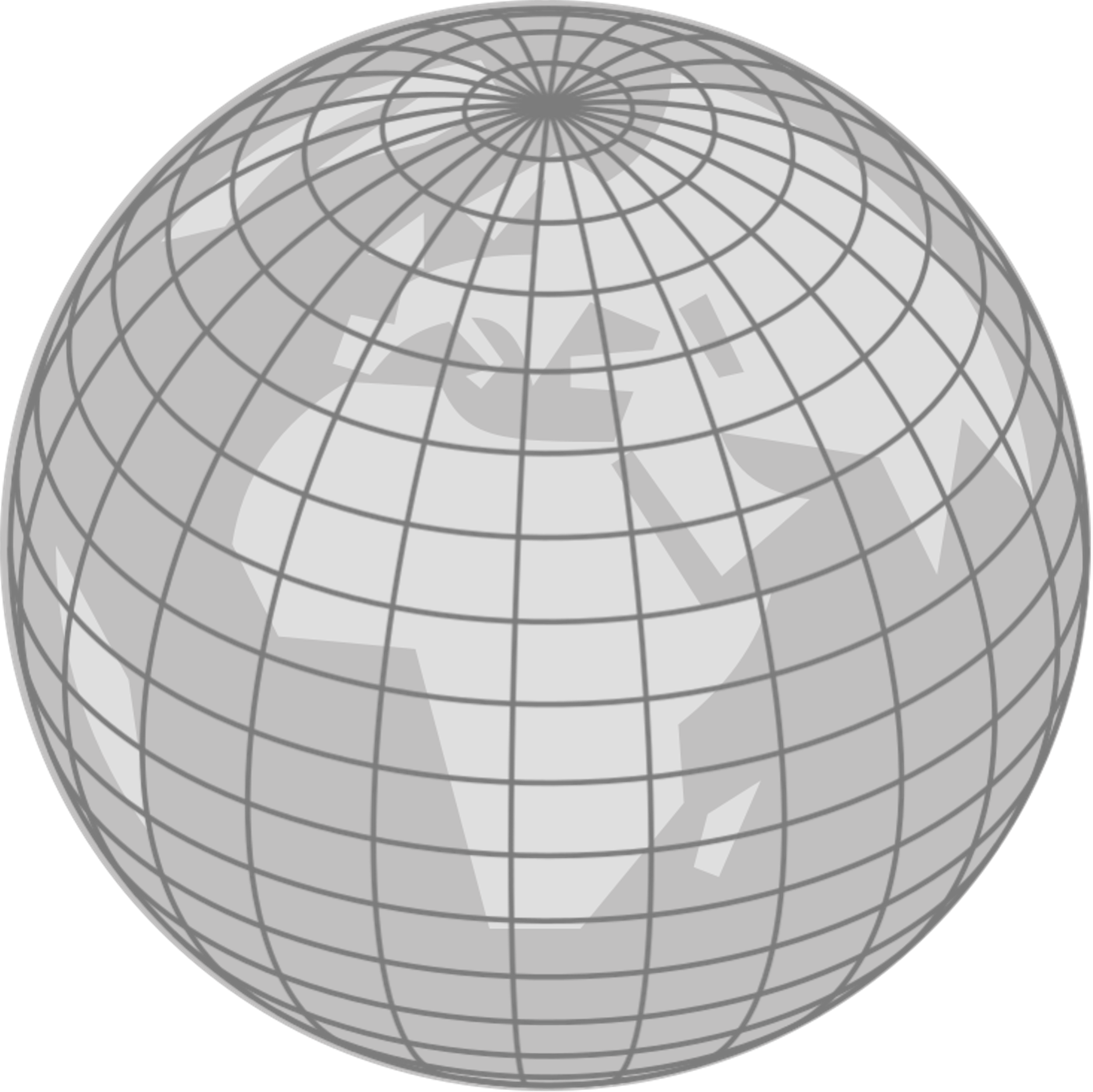 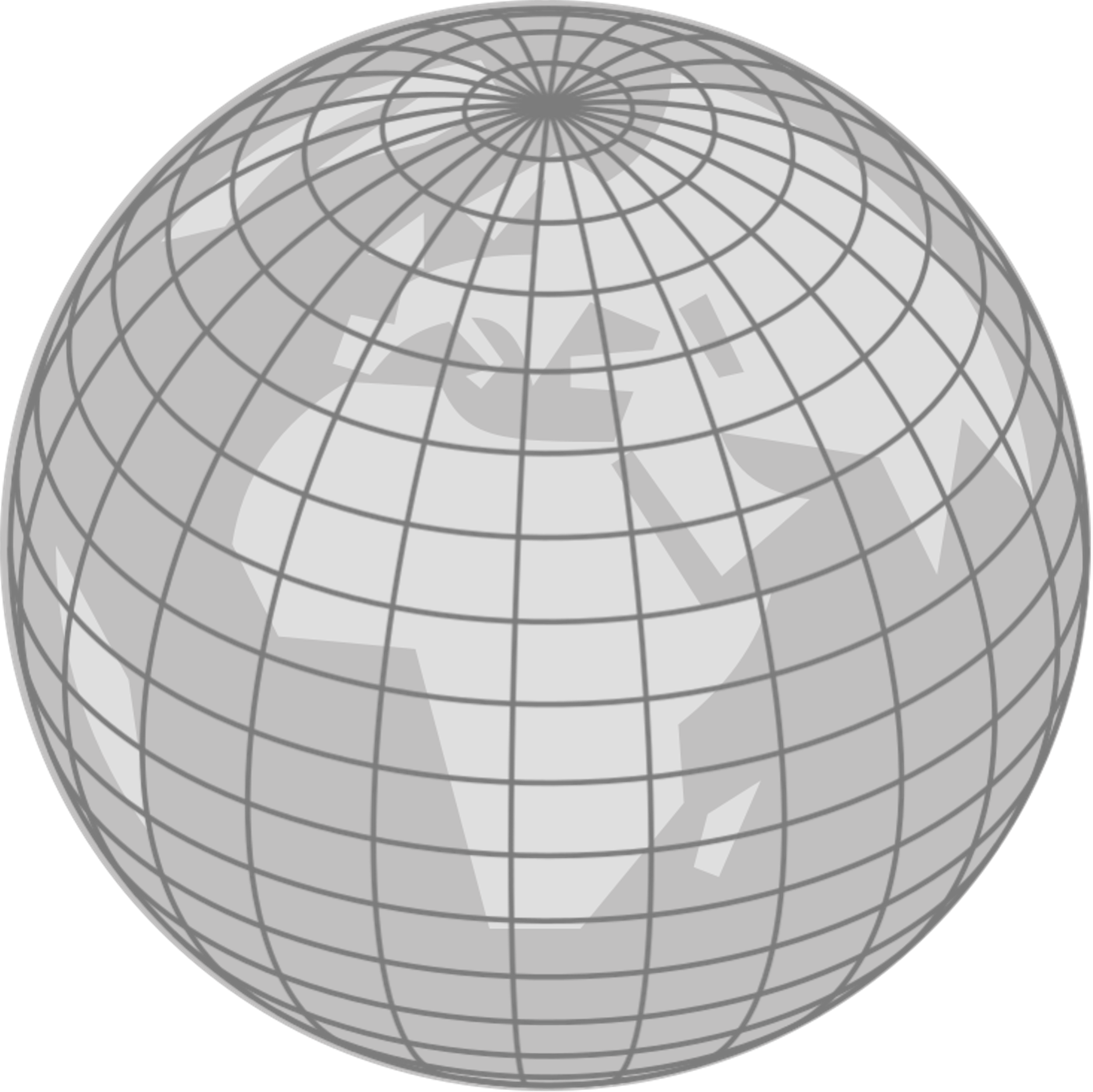 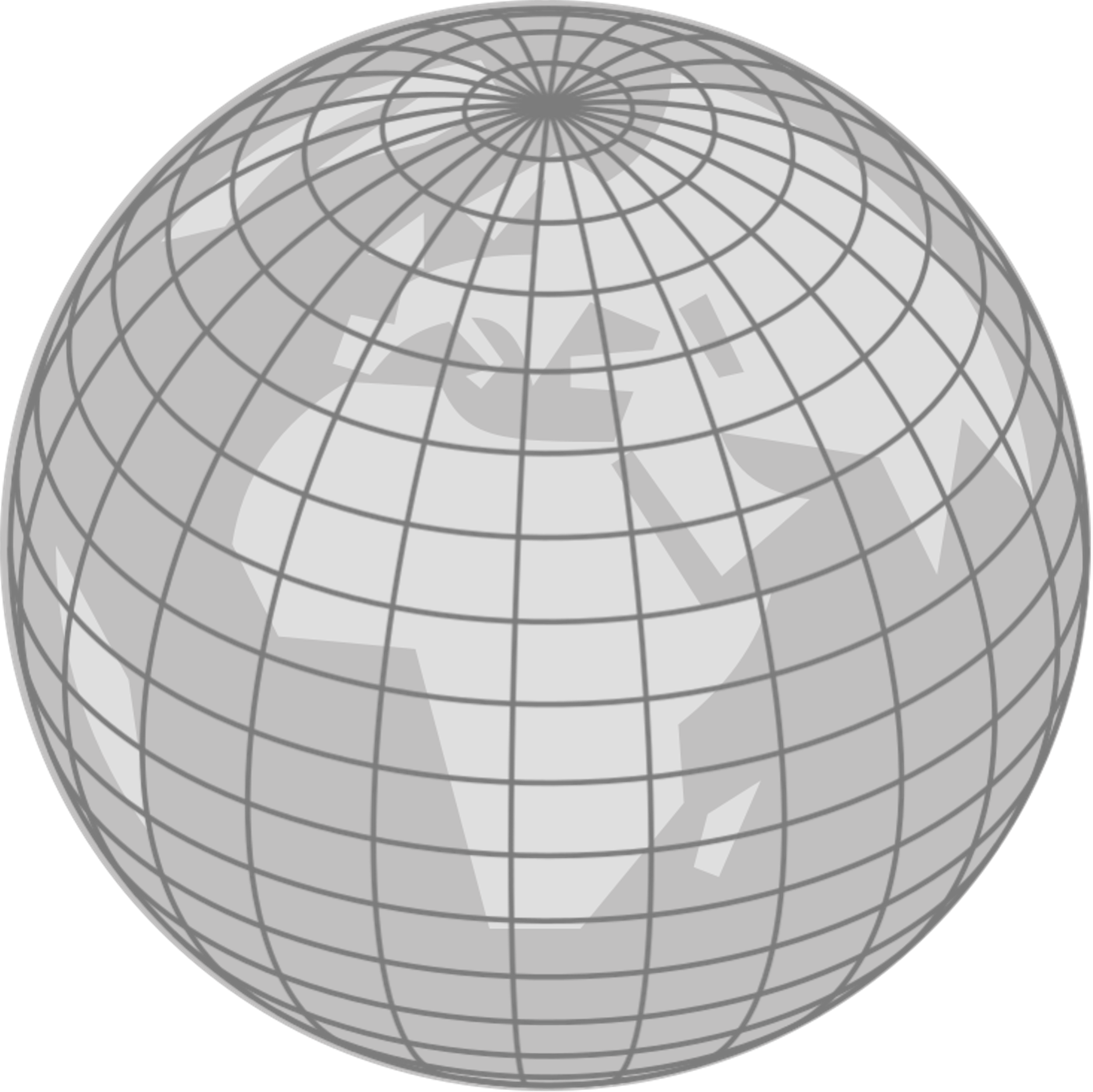 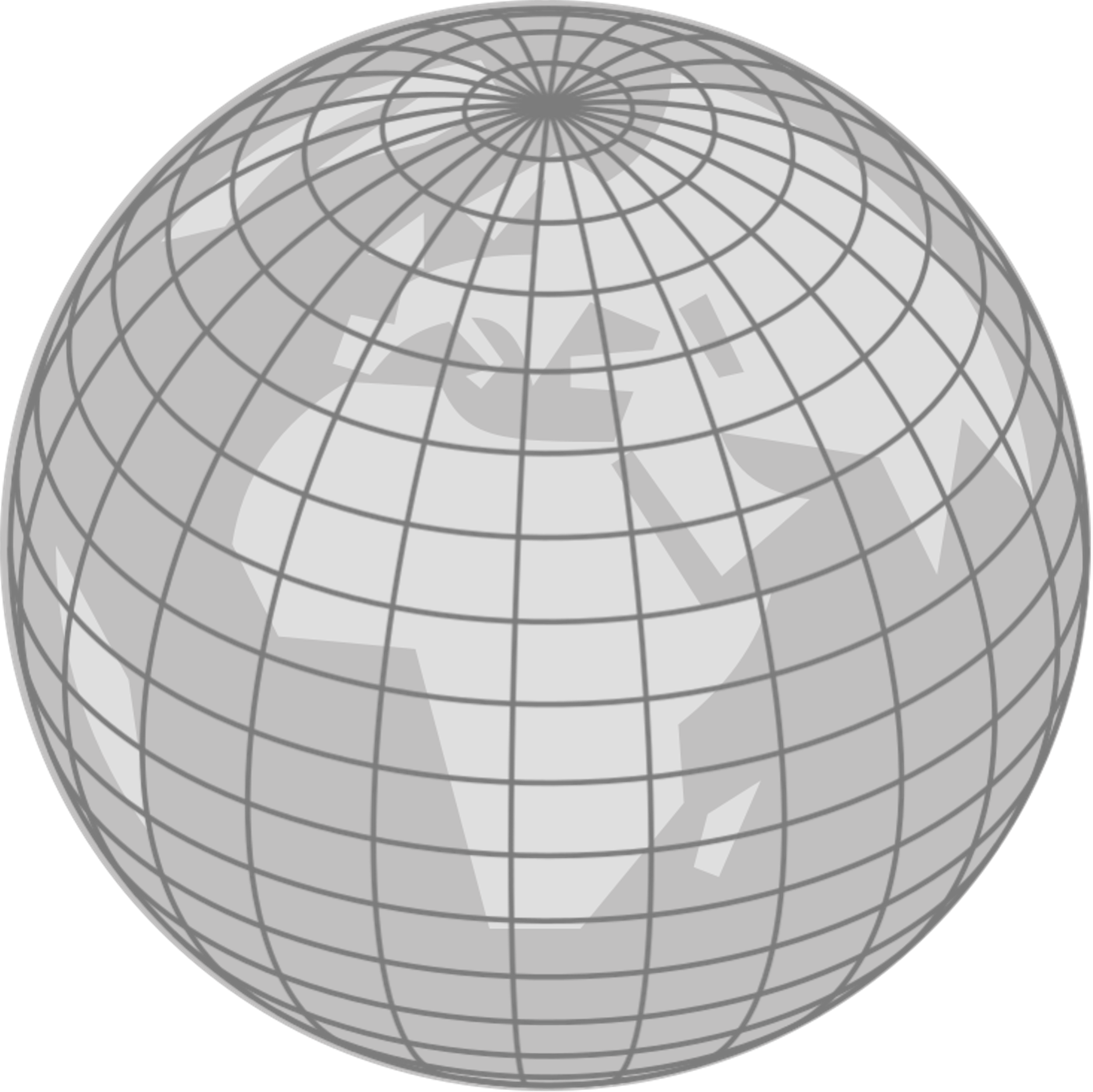 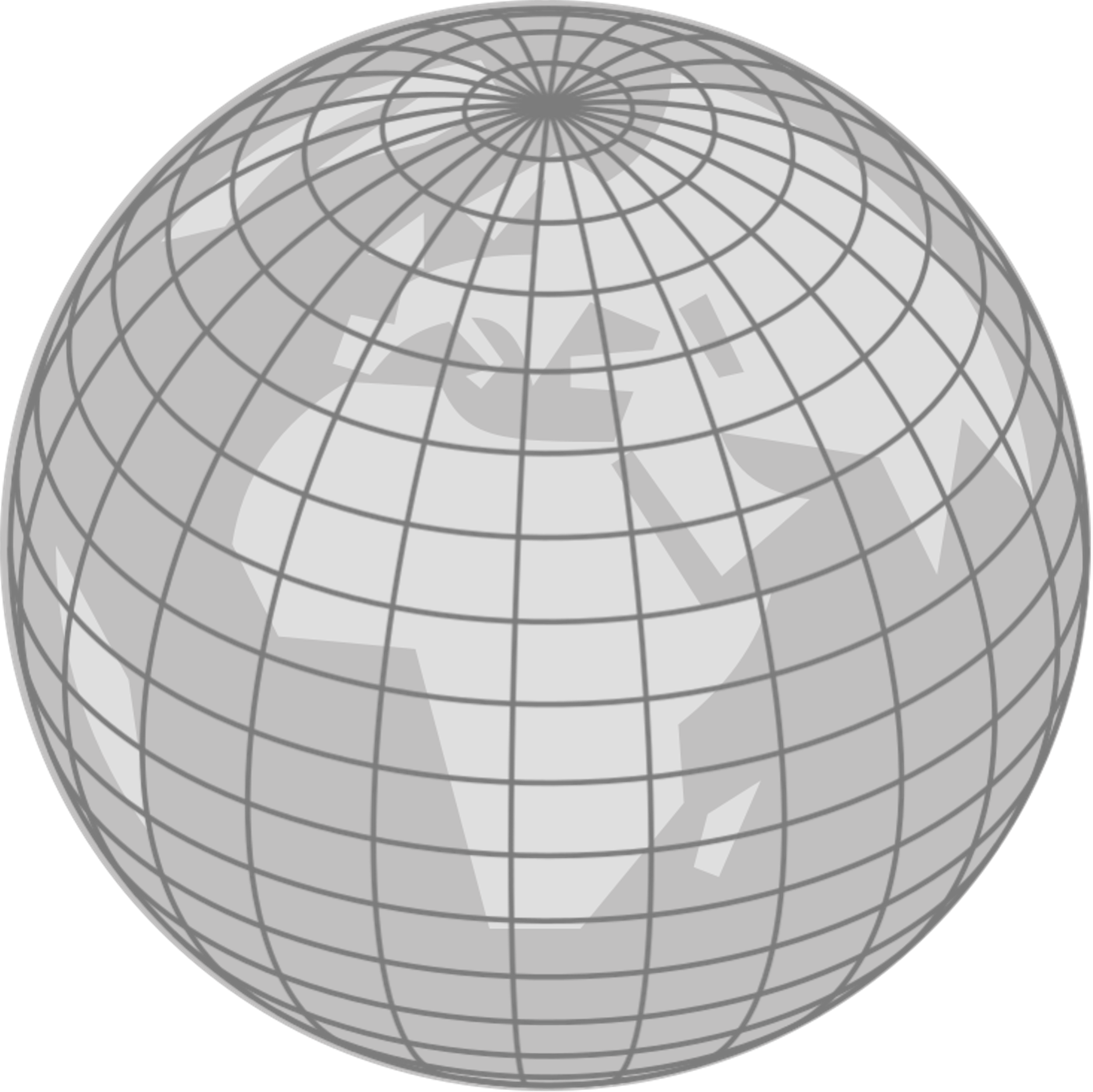 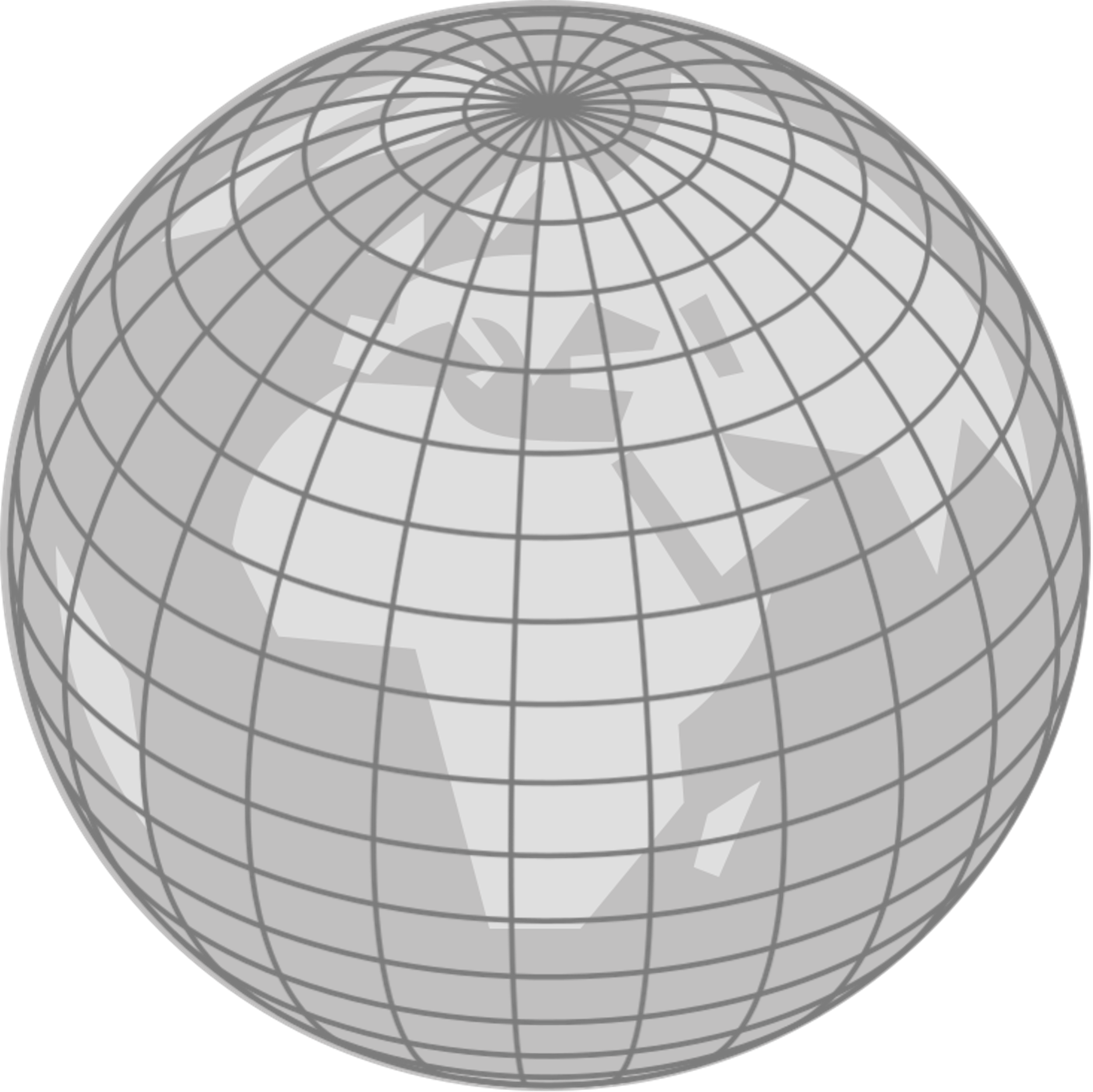 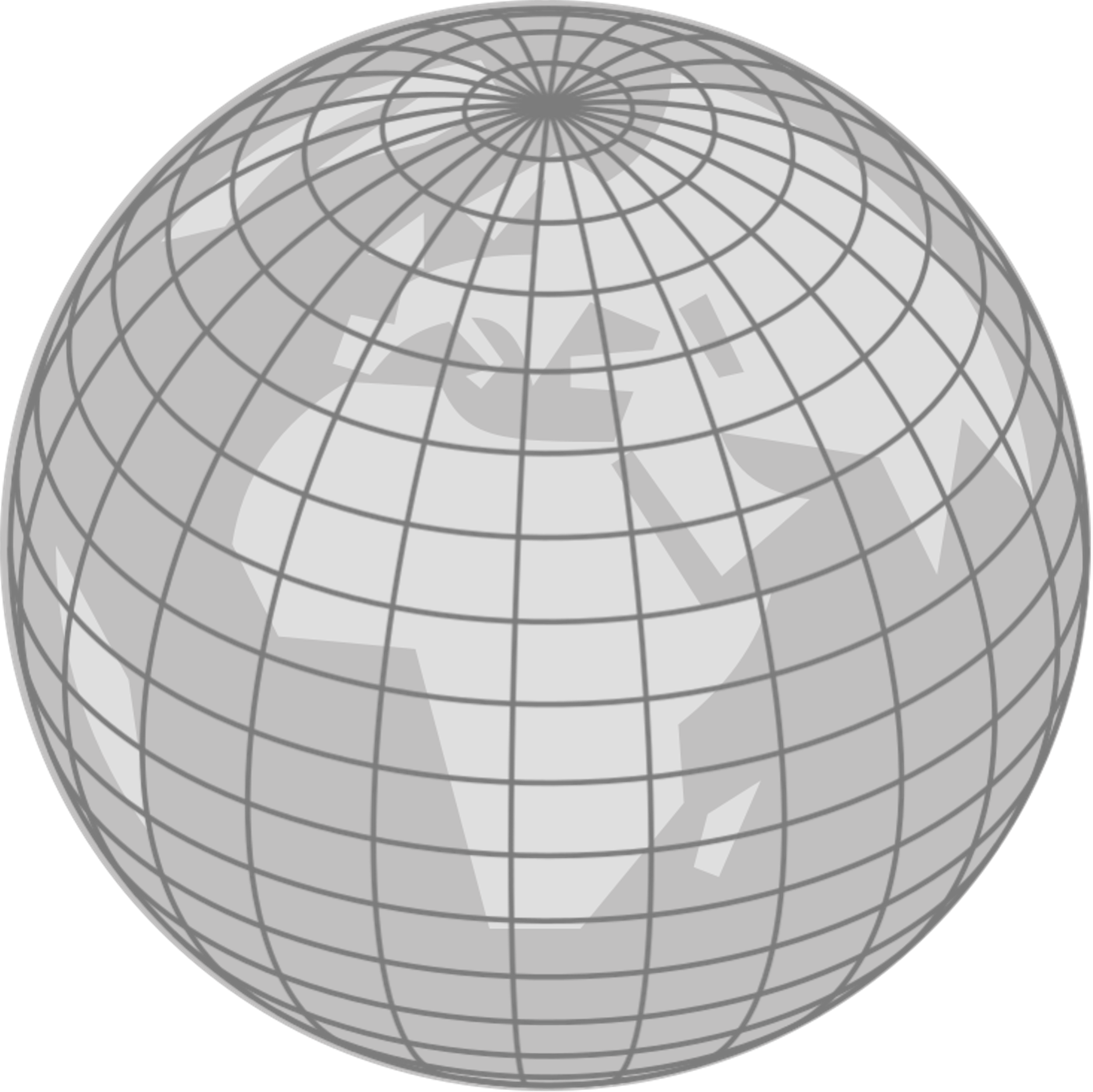 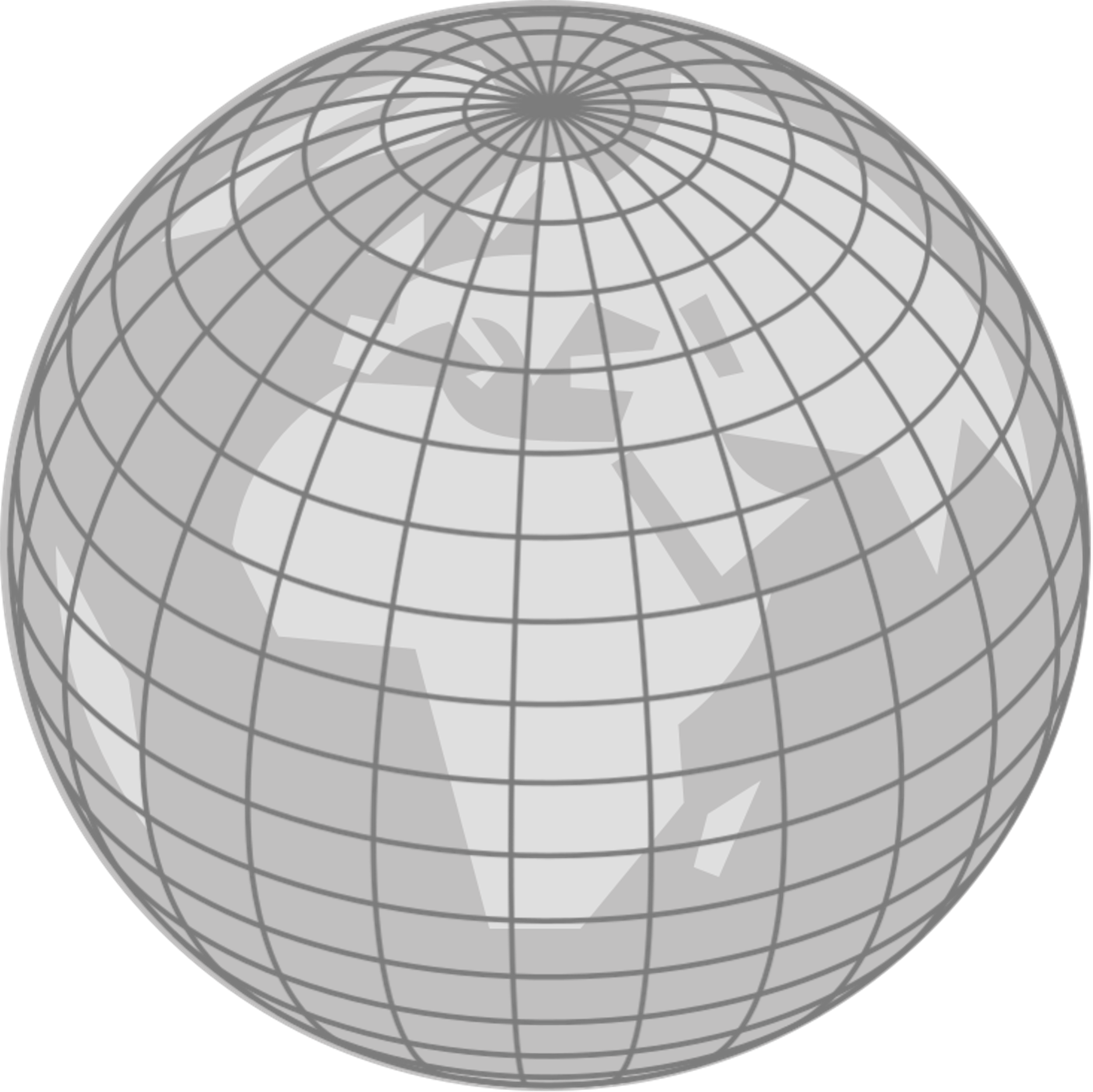 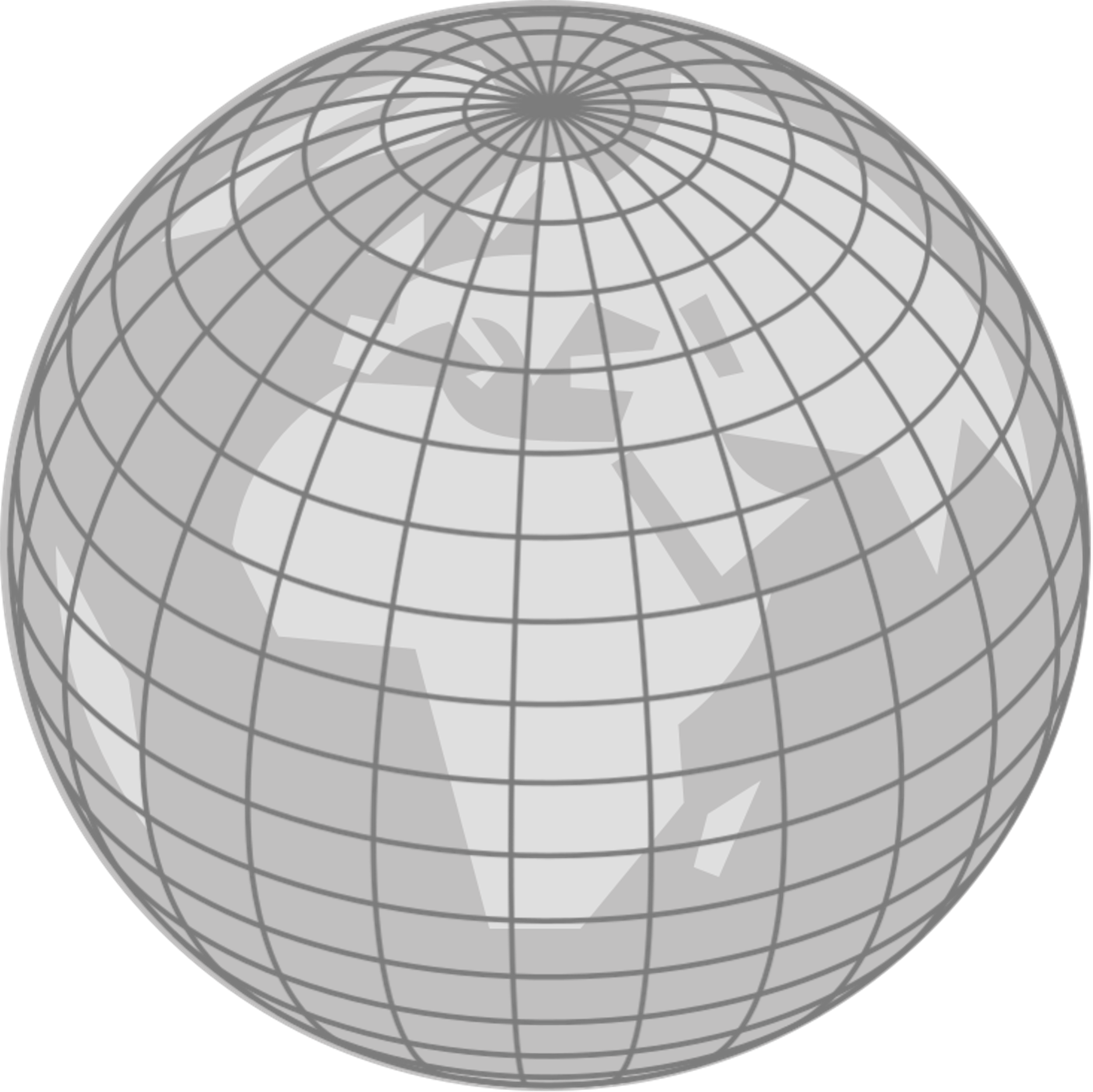 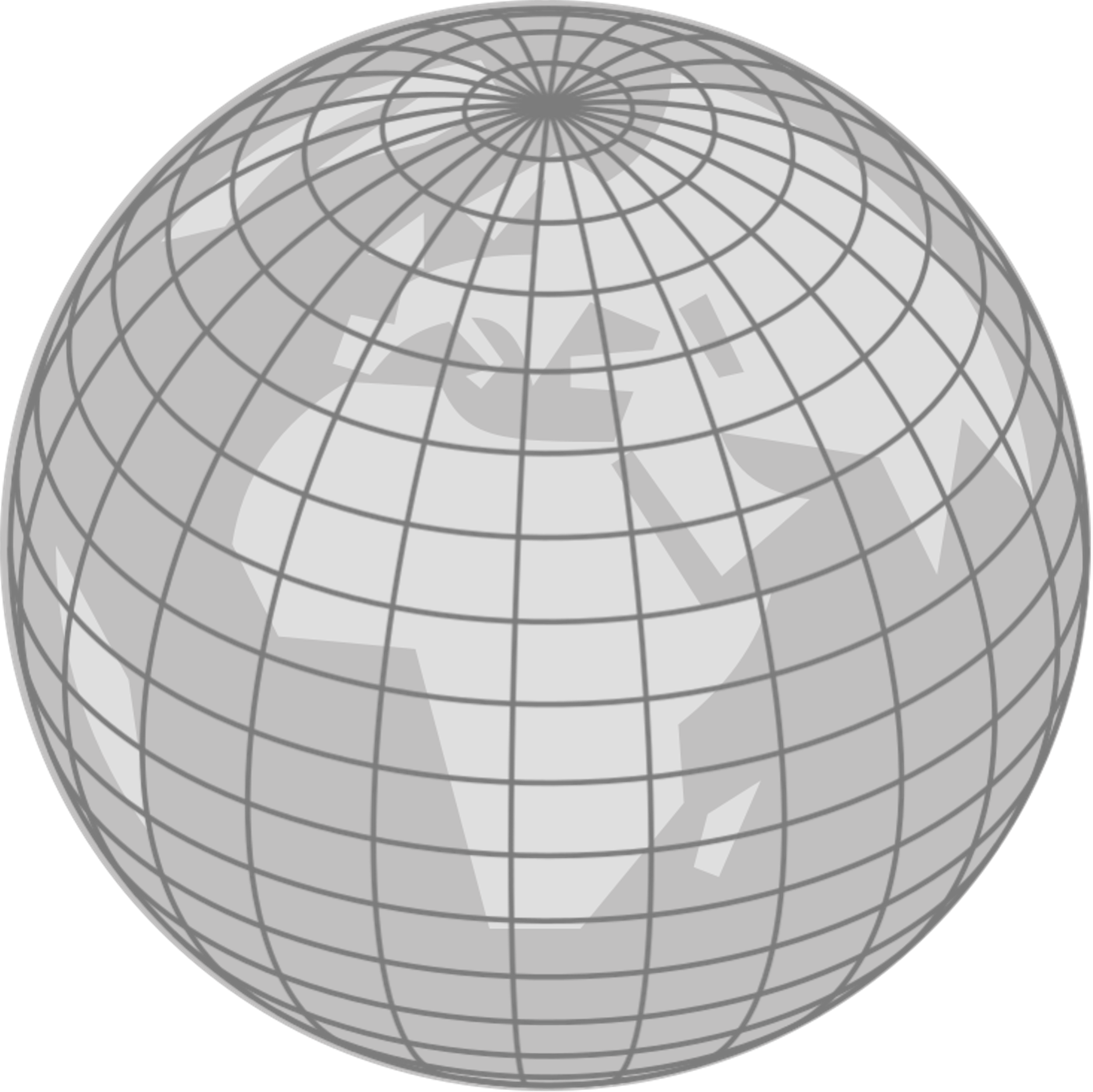 Use ICESat-2 POD as PCE Tracking data
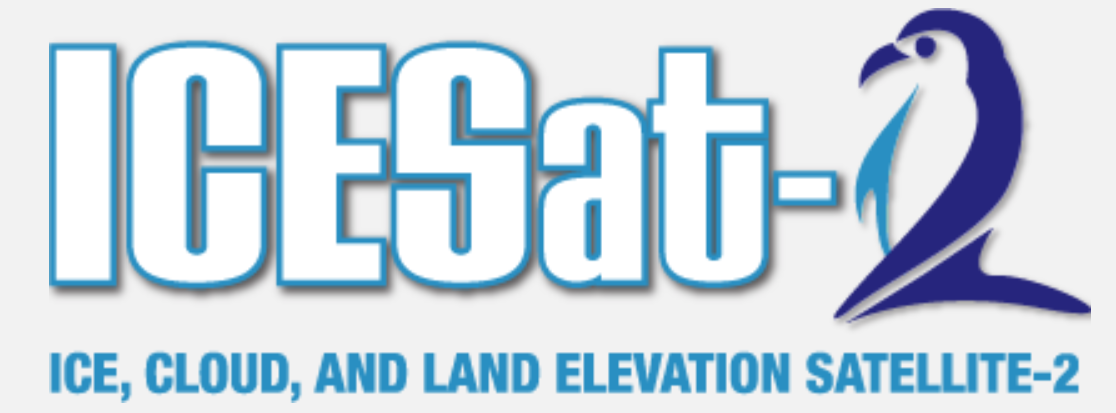 For each density model:
GEODYN
Model’s Orbit Trajectory
Orbital
Residuals
Select Density Model
Outputs
ICESat-2 POD-based orbit fits for a given density model
Input 
Setup and Control Files
Pygeodyn
Python wrapper
Pygeodyn
Python wrapper
DTM2020
TIEGCM
HASDM
JB2008
MSIS2
CTIPe
Validation Metrics for Model Densities are the In-track Residuals and the In-Track RMS errors
In-track Residuals 
Drag effects are seen most clearly in the in-track direction
Relative deviations from PCE orbit are treated as a proxy for model densities differing from a true density (unknown)

In-track RMSe
Indicates how well the output orbit matches the PCE orbit over a given arc. The RMSe is the square root of the variance of the residuals.
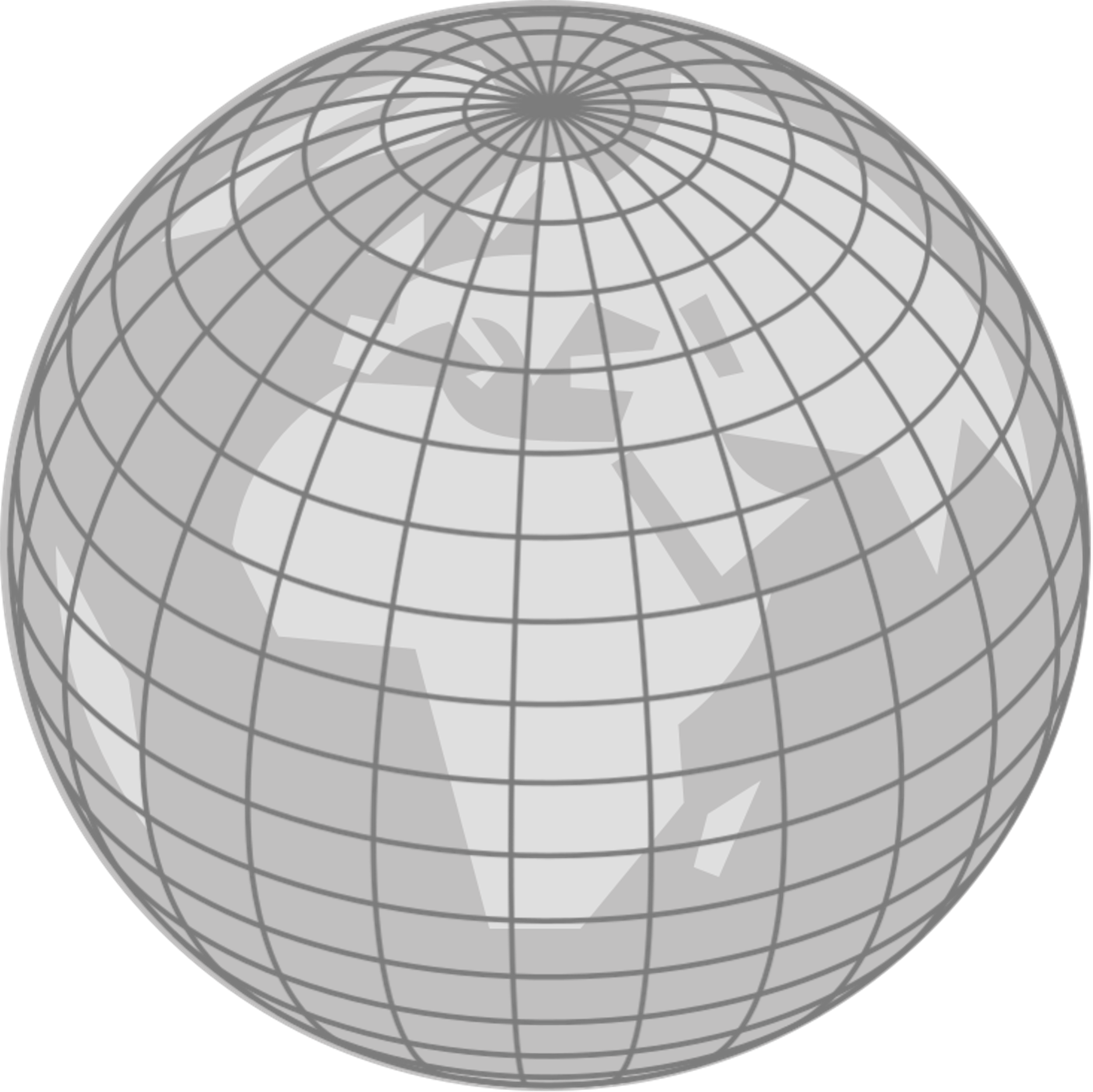 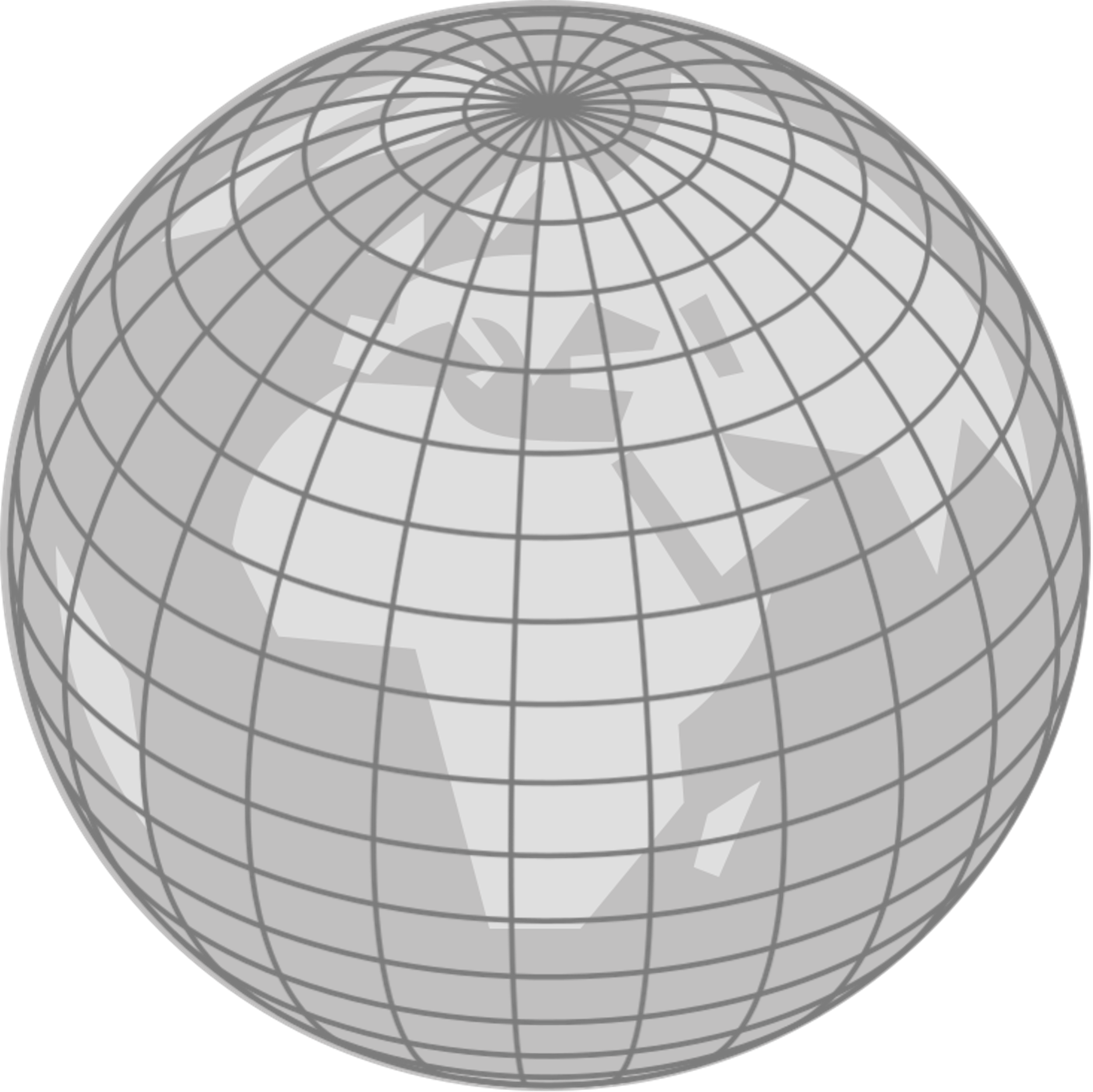 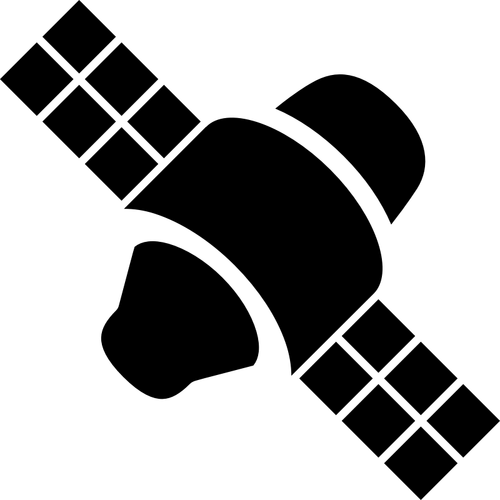 [Speaker Notes: for a perfect force model (including perfect densities), residuals are minimized. The PCE dataset does that by using empirical accelerations.


*assumed-true density refers to a POD-based model density whose errors have been compensated for by GEODYN’s dynamically reduced empirical accelerations and dense tracking measurements and is assumed to represent the realistic density along the satellite’s orbit.]
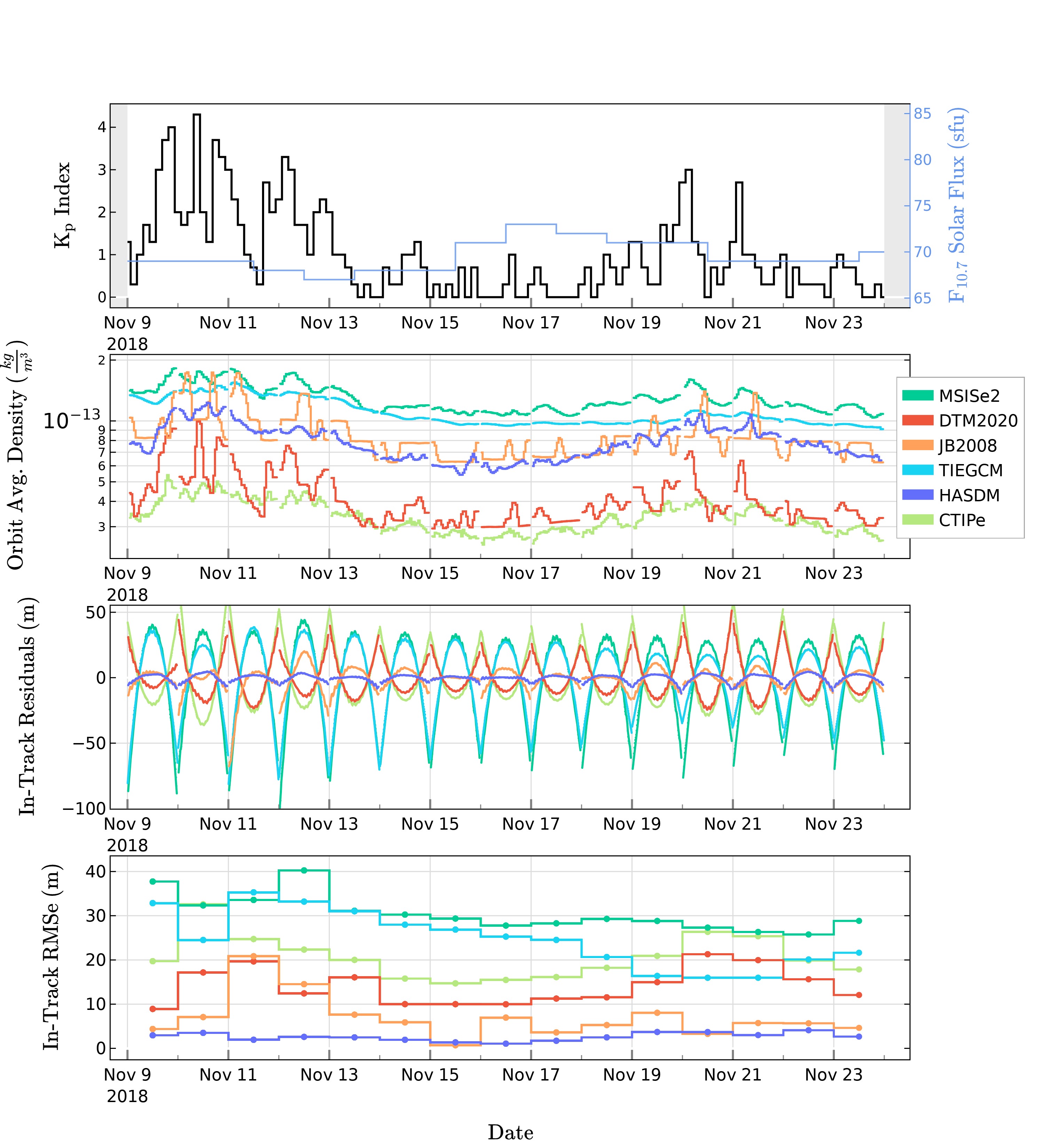 Kp Index
Results and Discussion
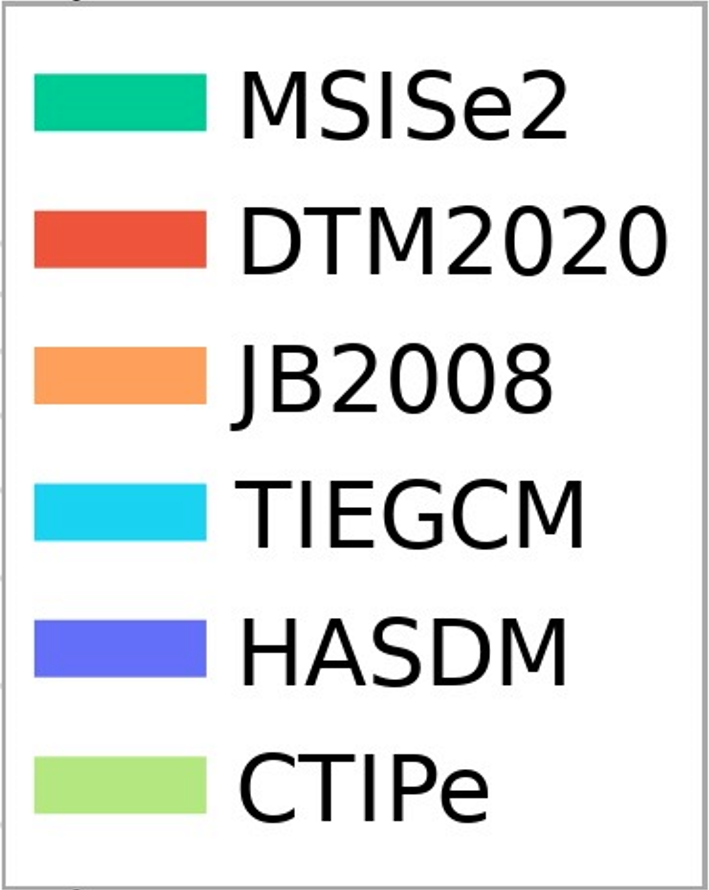 Date
Results and Discussion
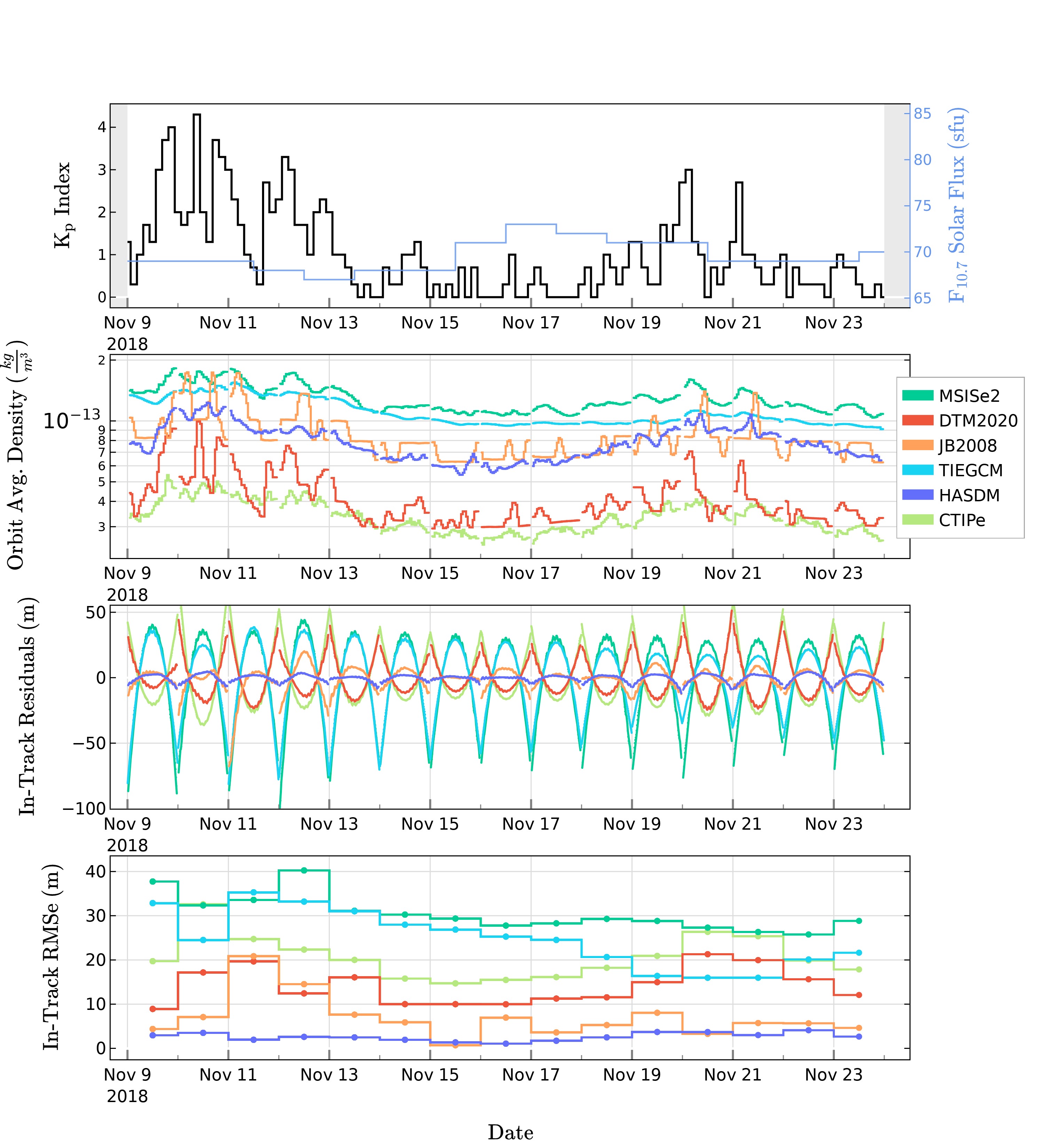 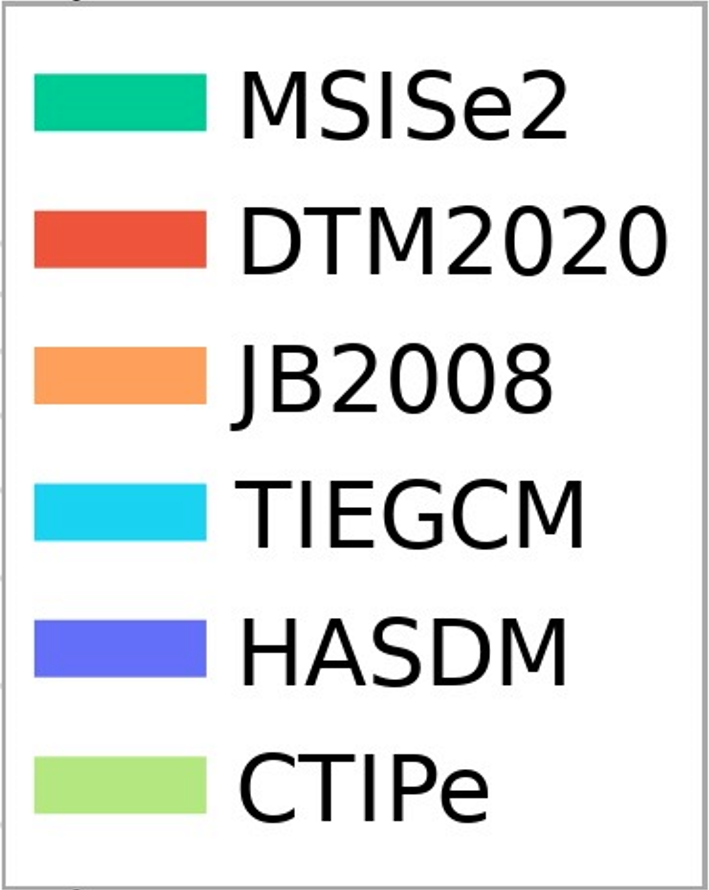 Date
Results and Discussion
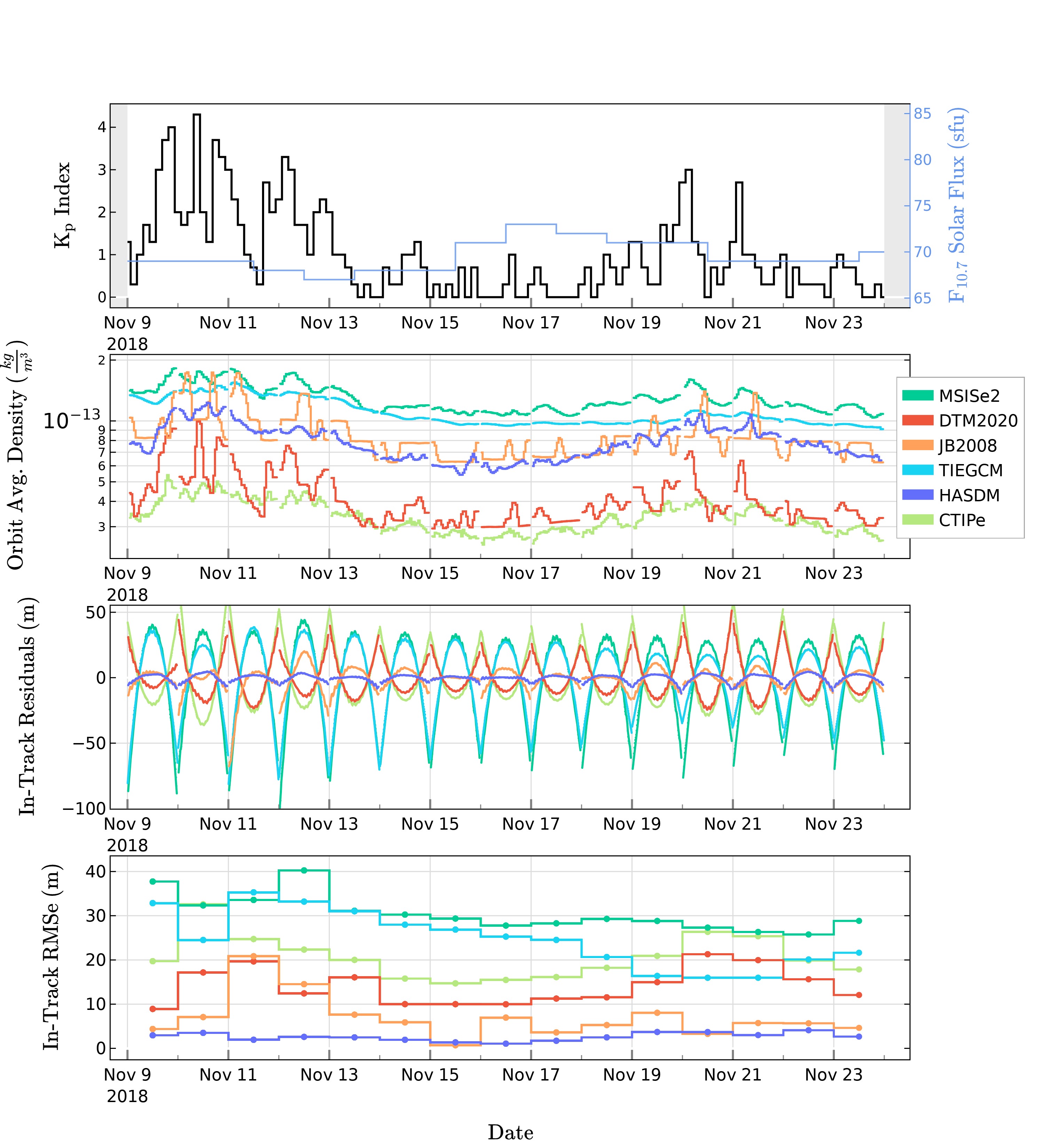 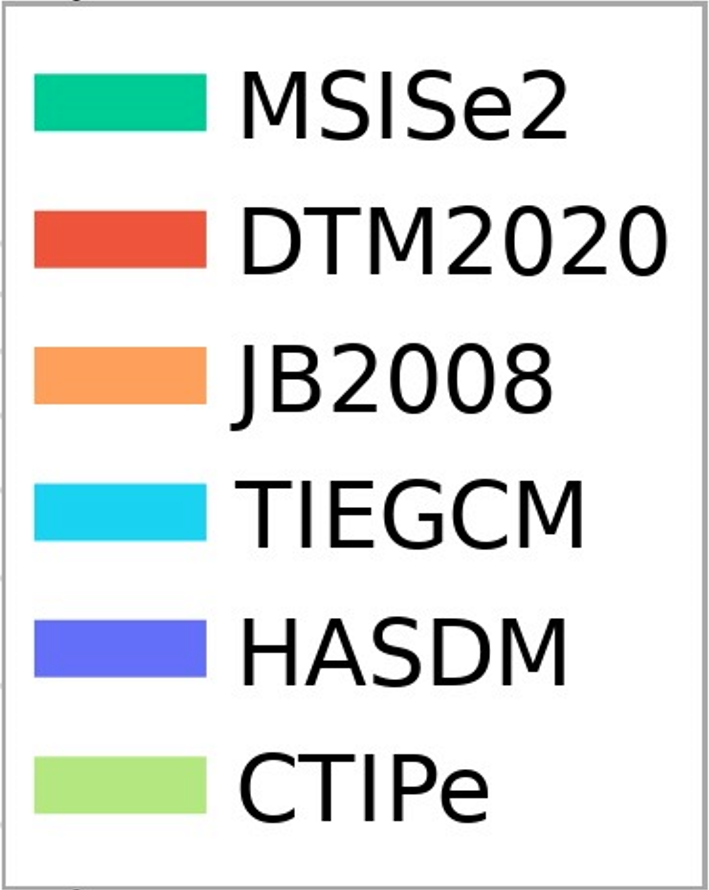 Date
[Speaker Notes: Re-iterate the overall steps and why this works given that the Empirical accelerations were used to account for CD/Force model errors in the original POD]
Results and Discussion
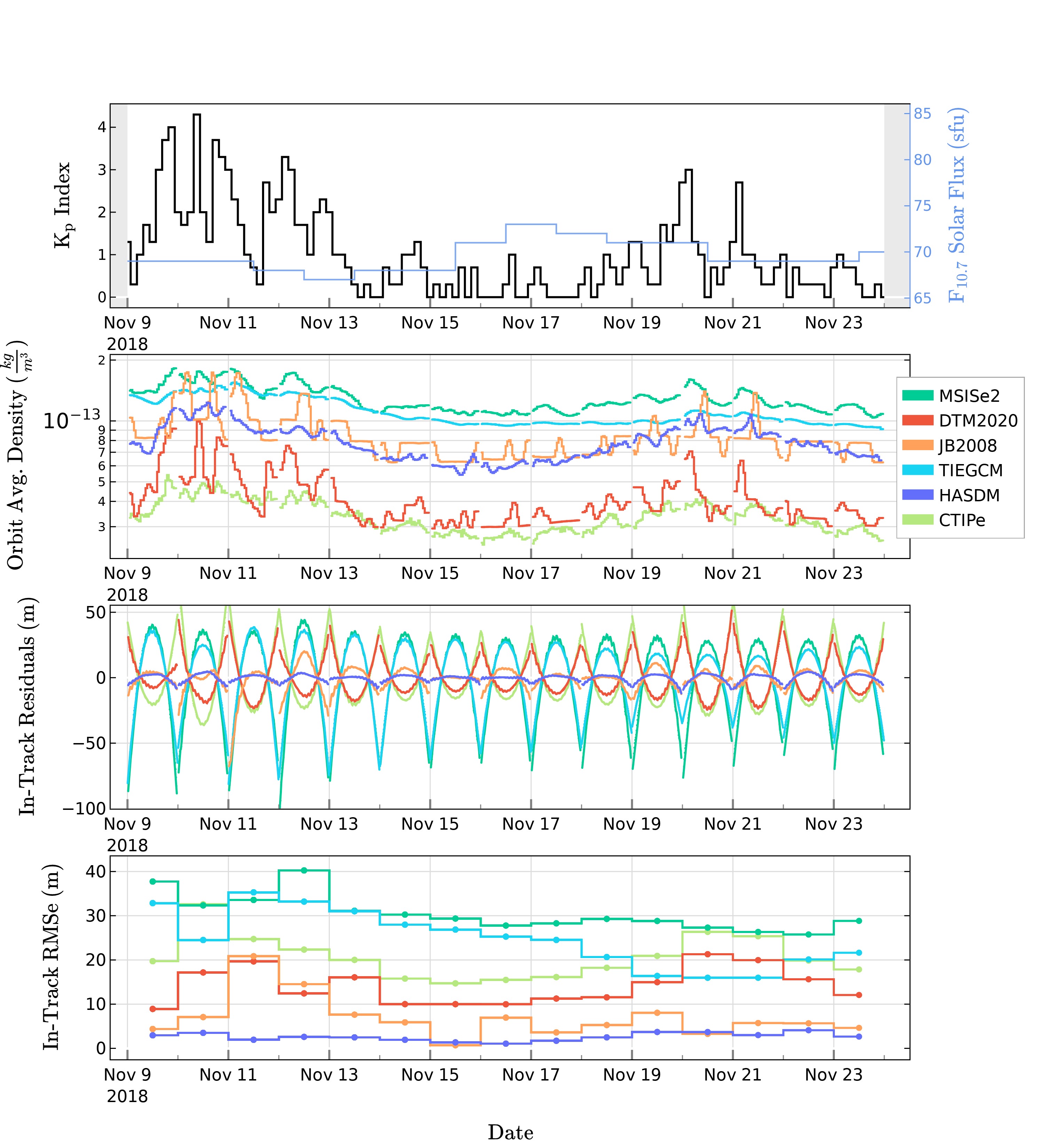 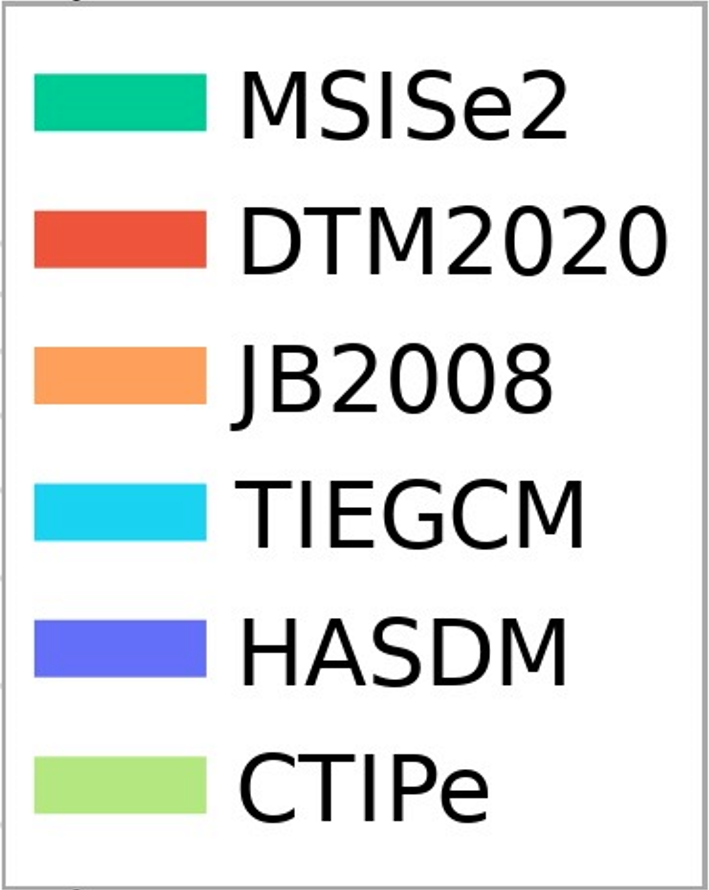 Relative deviations from PCE orbit are treated as a proxy for model densities differing from a true density (unknown)
Date
Results and Discussion
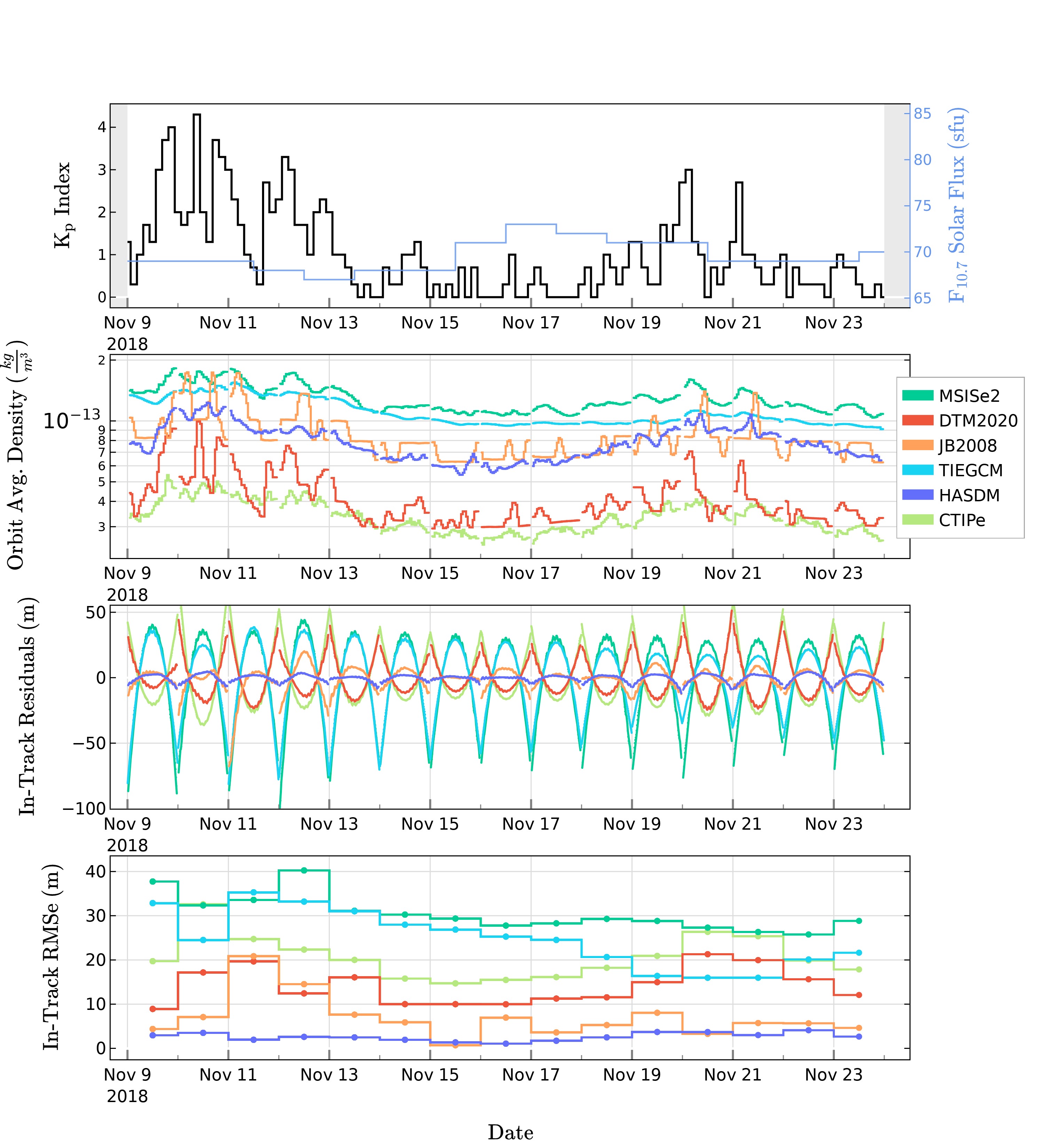 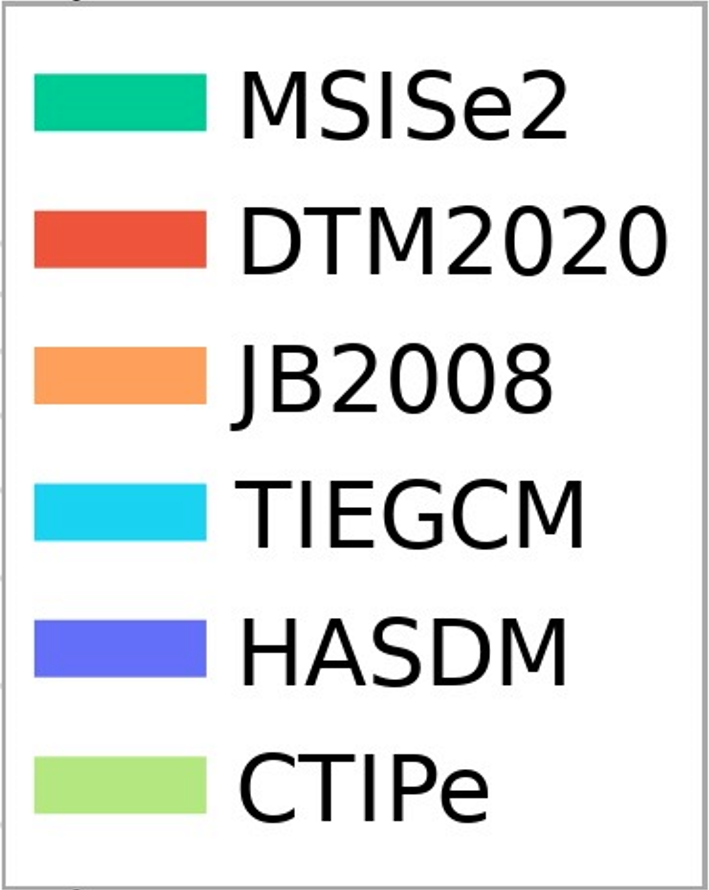 Not all deviations in the residuals are due to density, so this is a relative metric rather than absolute
Relative deviations from PCE orbit are treated as a proxy for model densities differing from a true density (unknown)
Date
[Speaker Notes: Relative metric rather than absolute
Non-drag errors from mismodeled physics are present, but these are minimized and controlled for in inter-comparison runs.]
Results and Discussion
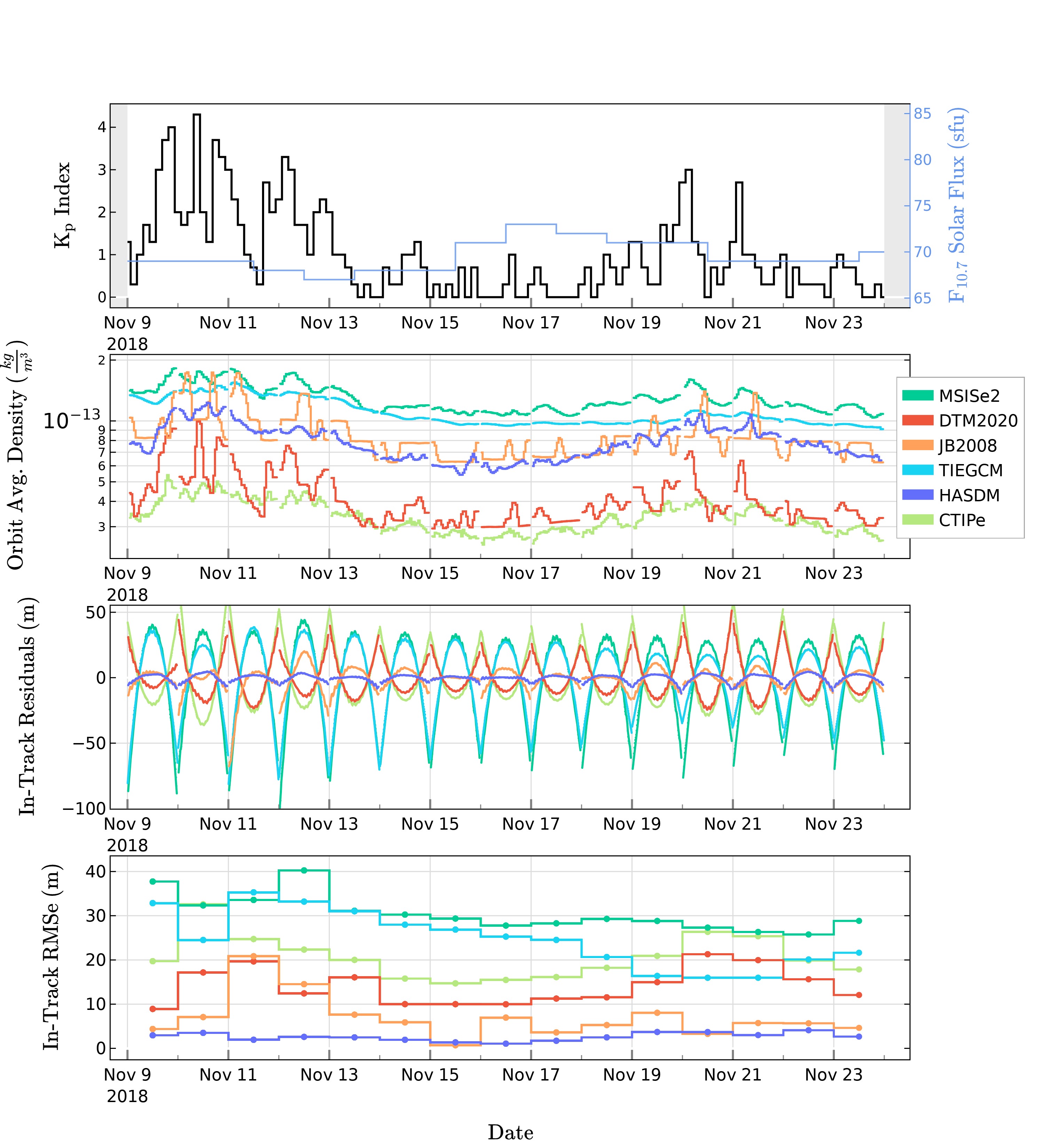 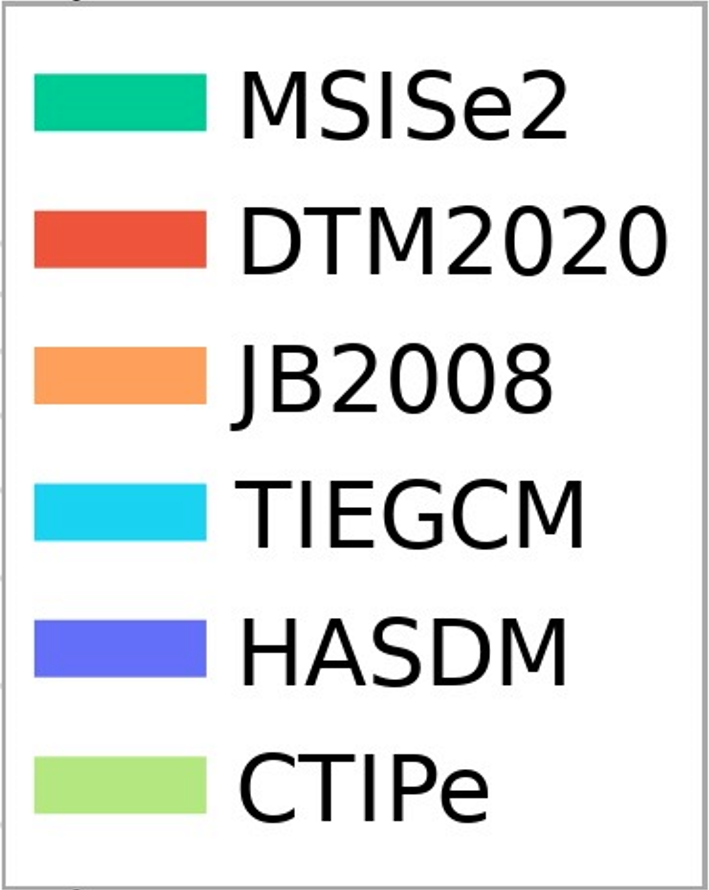 HASDM outputs densities that are close to the unknown truth, and JB2008 performs the best of the semi-empirical and physics-models
Date
Results and Discussion
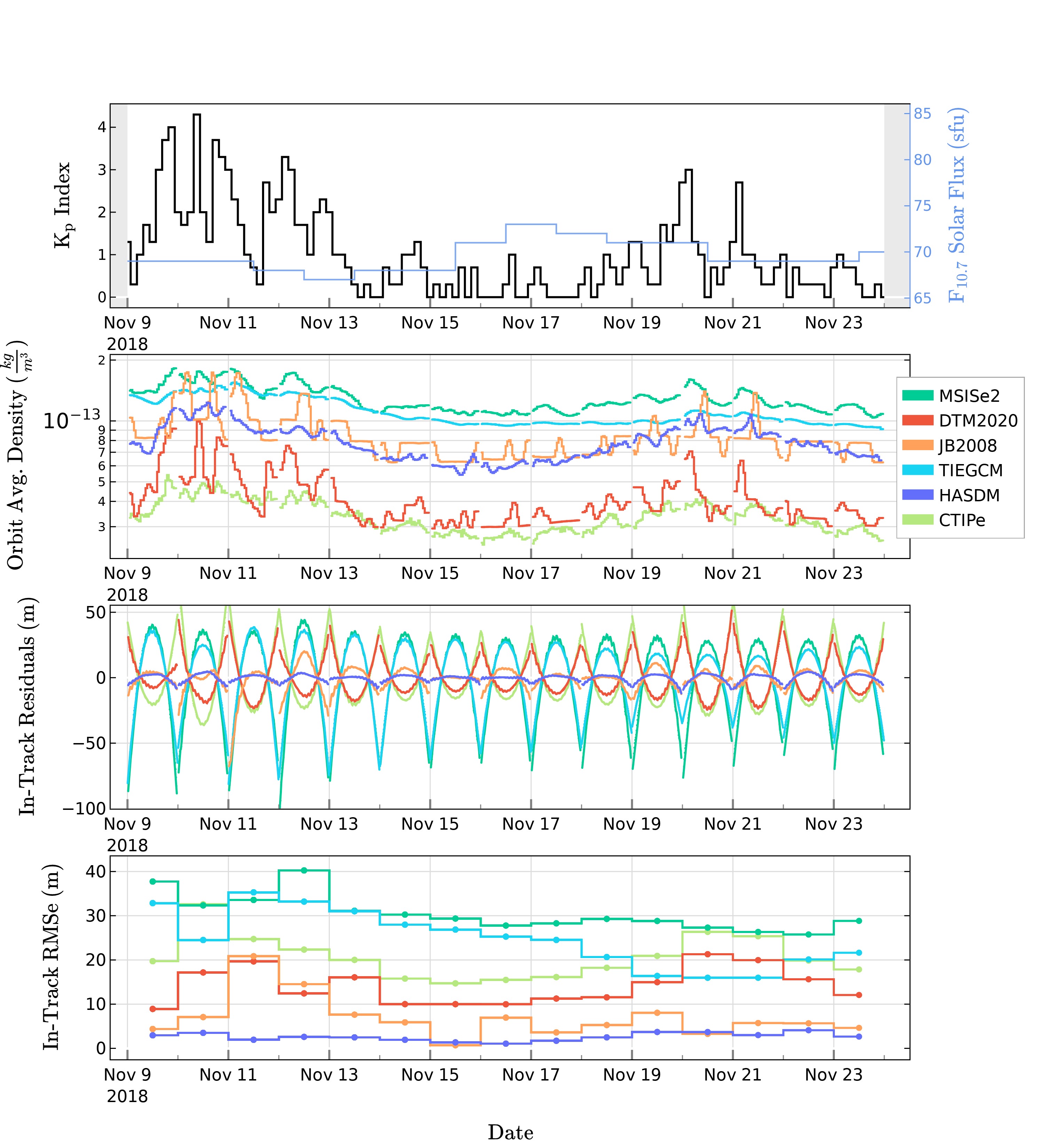 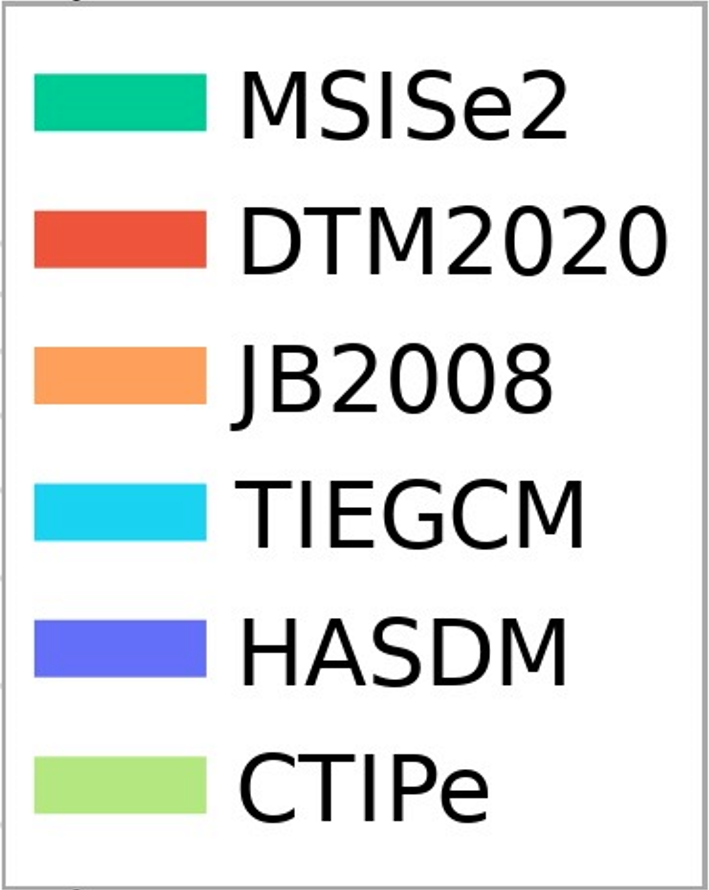 The HASDM densities are closest to the true density (unknown)
Date
Results and Discussion
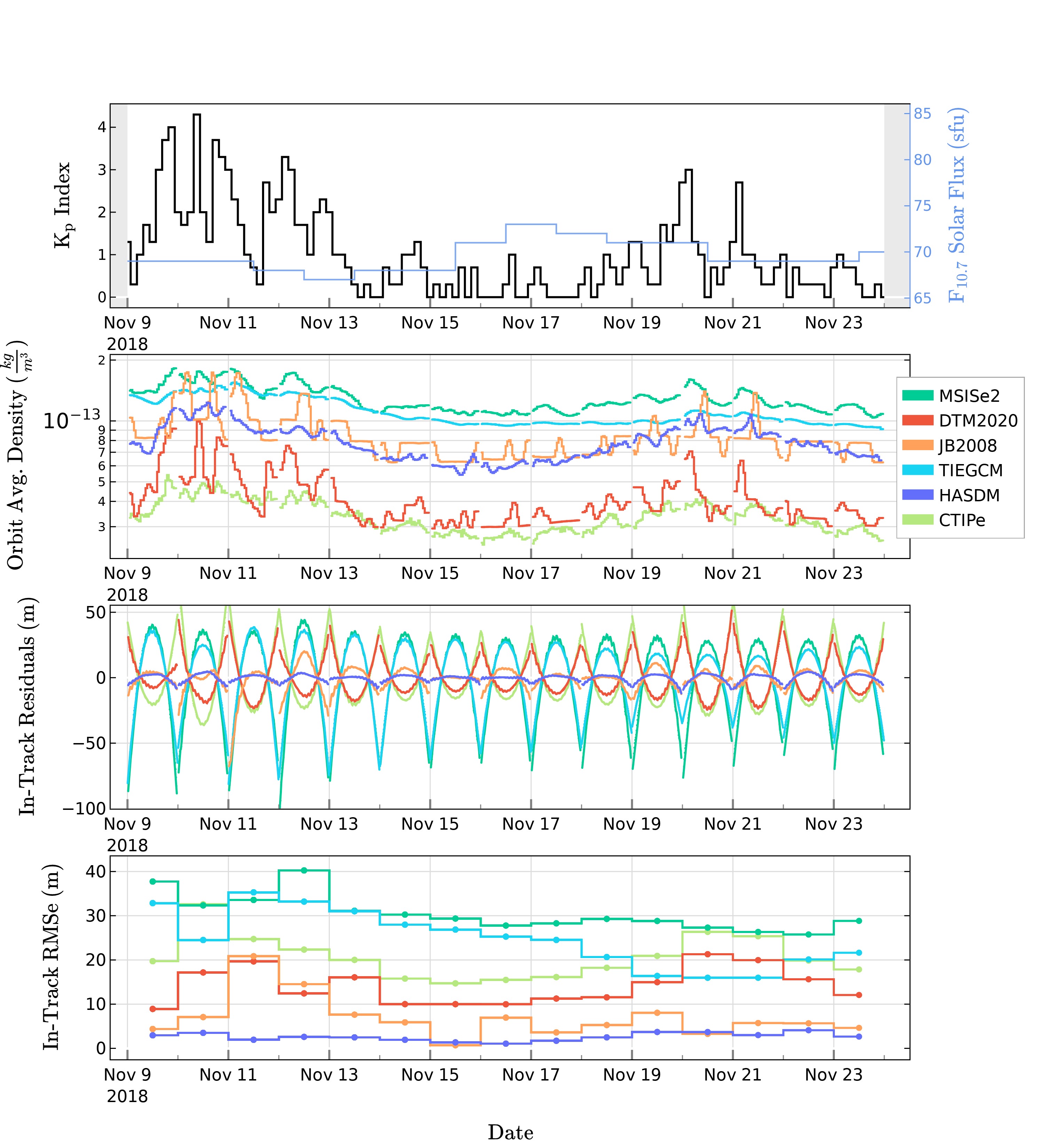 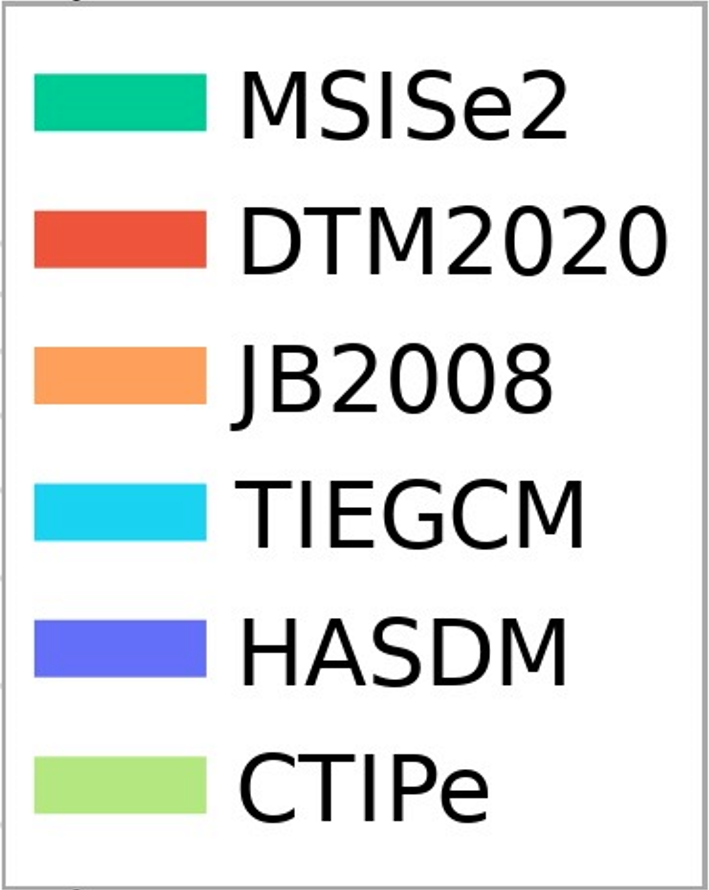 The strongly negative in-track residuals of 
MSIS2 and TIEGCM 
Modeled density to be too high
Causes more drag acceleration
Density model orbit is behind the PCE orbit.
Date
Results and Discussion
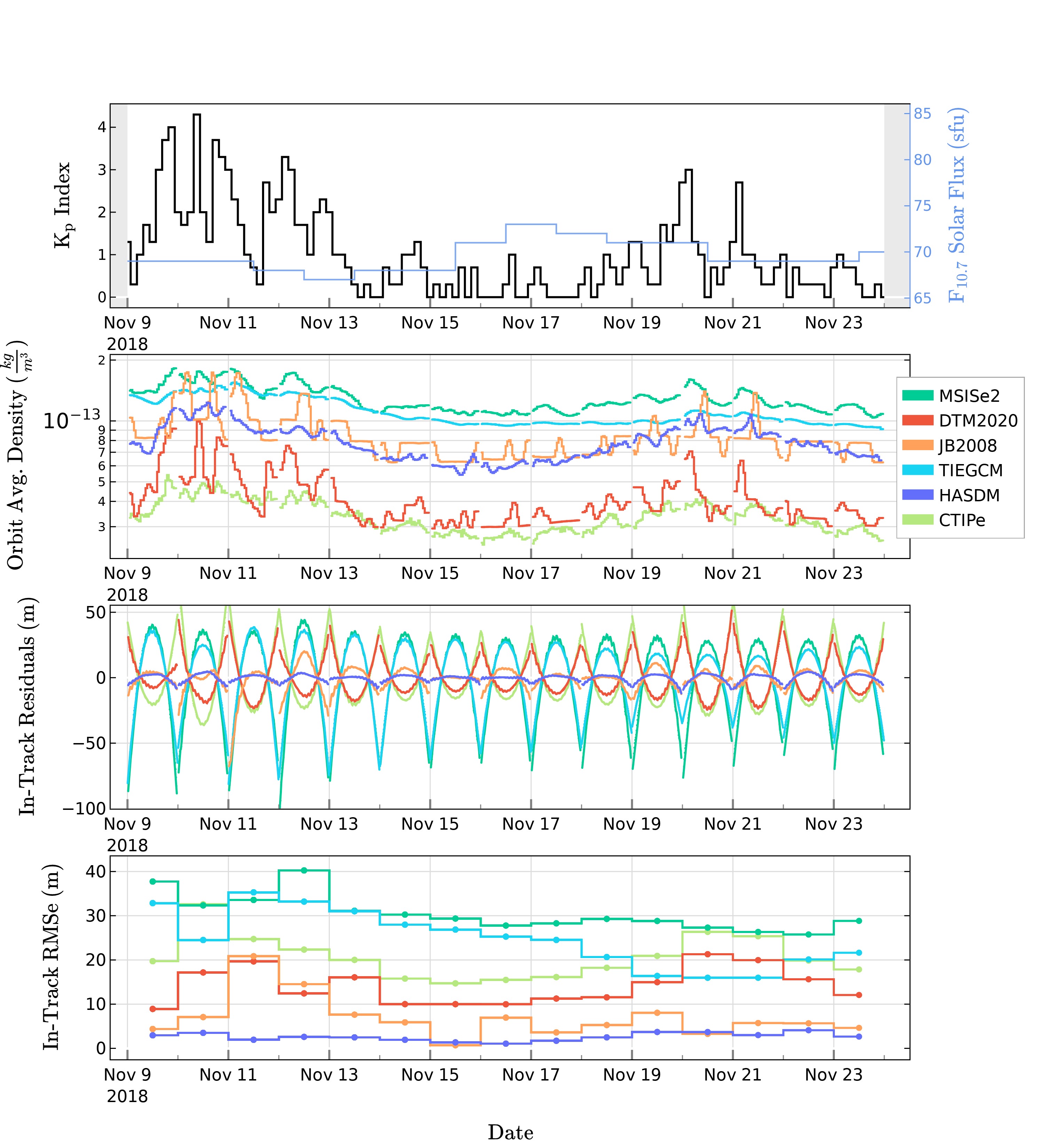 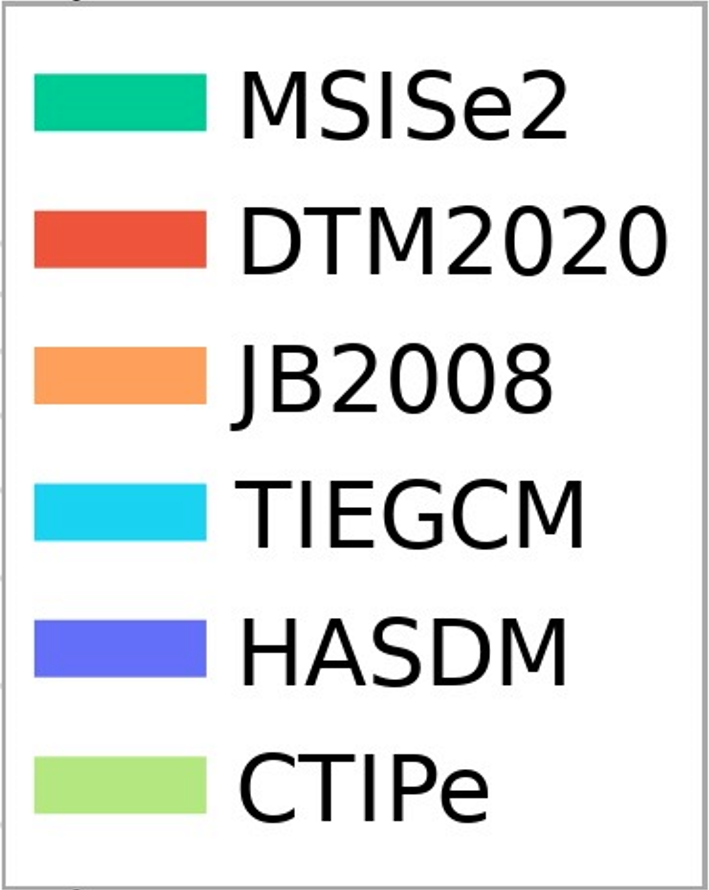 The strongly positive in-track residuals of DTM2020 and CTIPe 
Modeled density to be too low
Causes less drag acceleration
Density model orbit is ahead of the PCE orbit
Date
Ongoing Efforts and Future Work
Implementing a physical CD model into GEODYN such that a density scaling factor can be extracted
Add more models: GITM and WAM-IPE
Expand ICESat-2 time period
Expanding to new satellites and their POD solutions

Concluding Remarks and Questions
We show our tool that can use GEODYN’s POD to validate upper atmospheric density models
Allow POD program to access many density models while remaining user-friendly
Perform a case-study validation using ICESat-2
HASDM performs best under these conditions, JB2008 performed 2nd best
Ongoing Efforts and Future Work
Implementing a physical CD model into GEODYN such that a density scaling factor can be extracted
Add more models: GITM and WAM-IPE
Expand ICESat-2 time period
Expanding to new satellites and their POD solutions

Concluding Remarks and Questions
We show our tool can use GEODYN’s POD to validate upper atmospheric density models
Allow POD program to access many density models while remaining user-friendly
Perform a case-study validation using ICESat-2
HASDM performs best under these conditions, JB2008 performed 2nd best
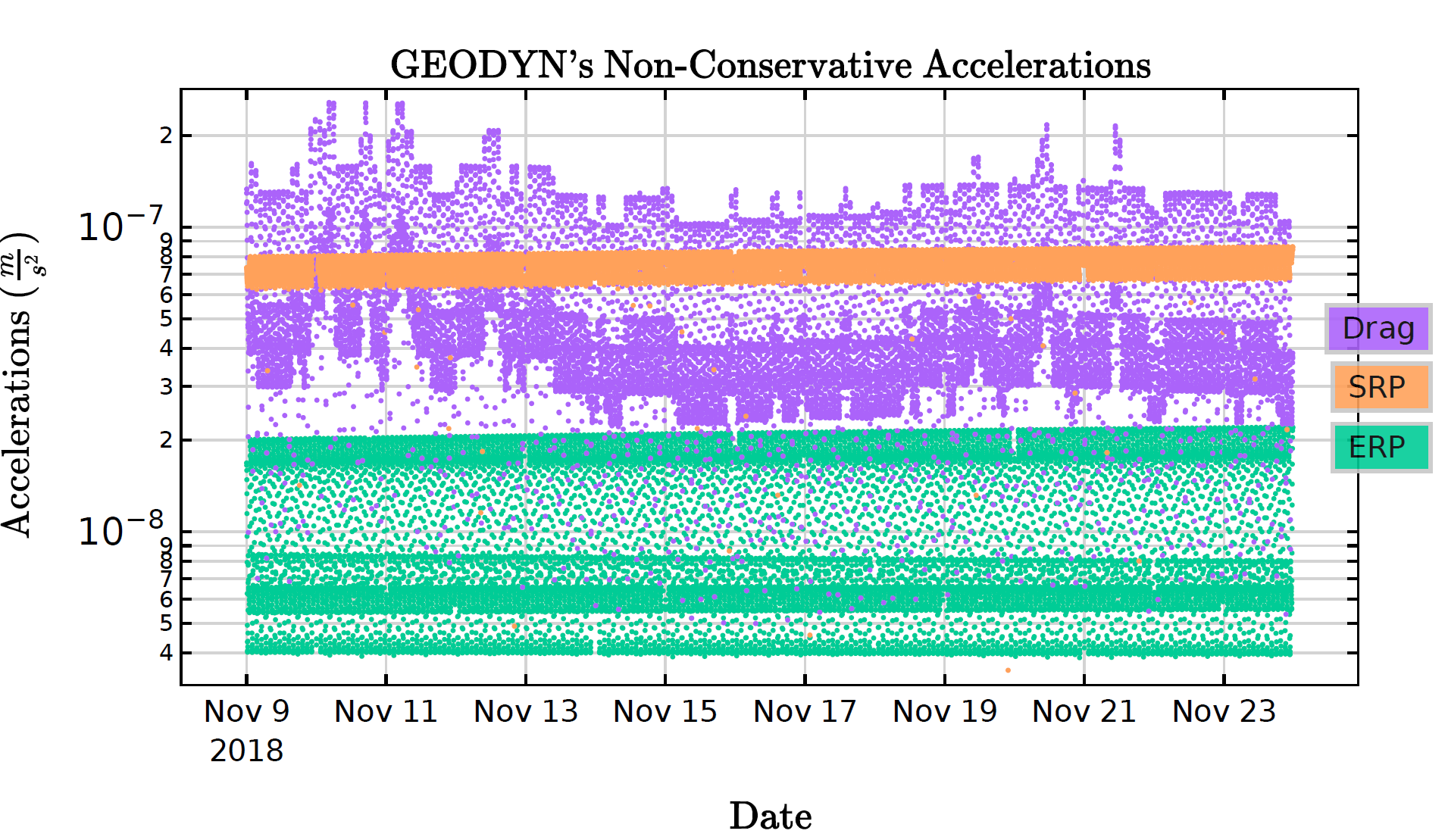 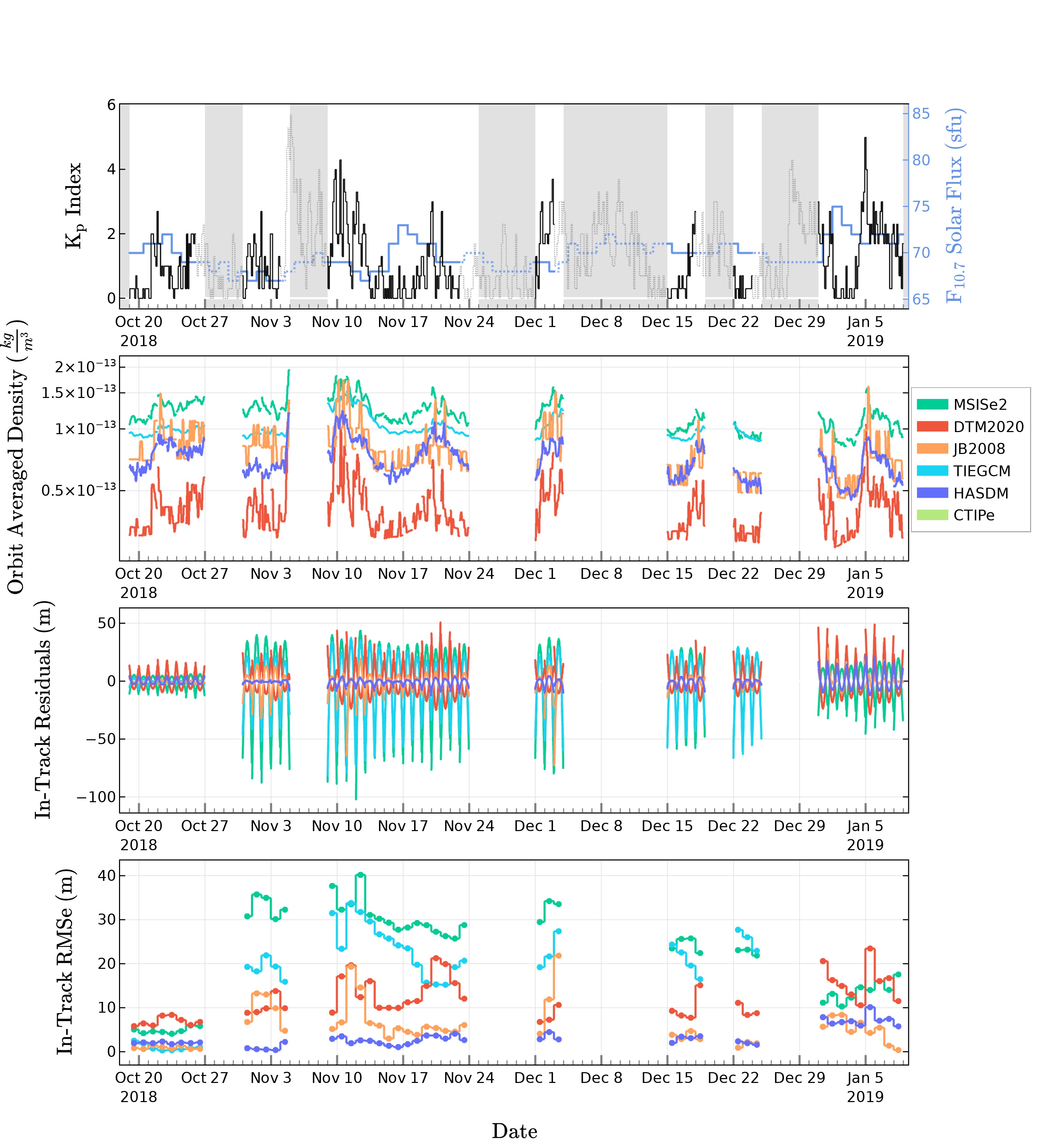 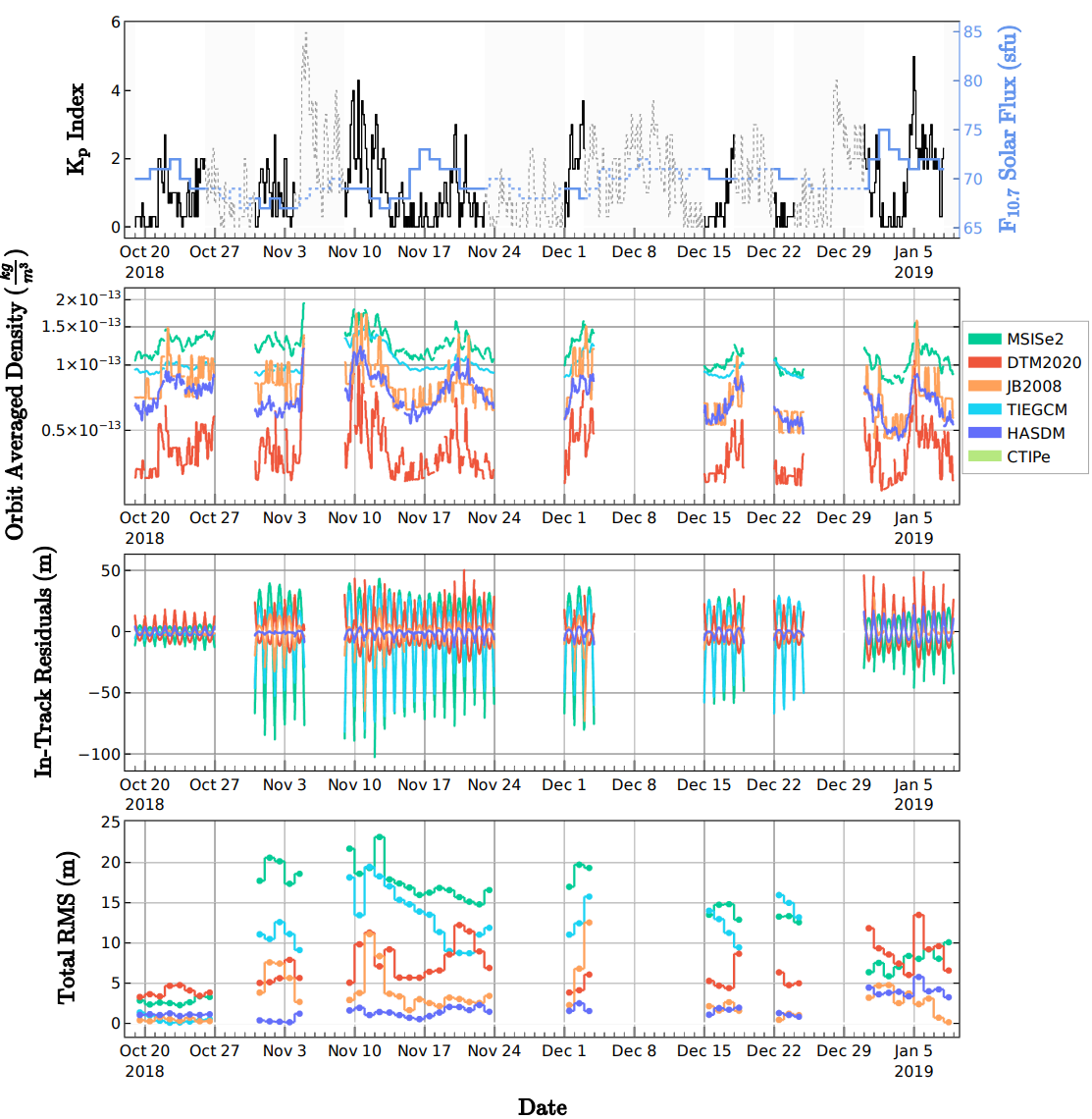 3-month result